Sanayide Enerji Verimliliği Seminerleri
Enerji Verimliliği
Cengiz Ören
Enerji Verimliliği Süreç Yöneticisi
Tüm Türkiye’de Yanınızdayız
İSTANBUL ANADOLU YAKASI
Enerjisa Enerji A.Ş. olarak;
insan, çözüm ve inovasyon odaklı çalışmalarımız,
sürdürülebilir ve kaliteli hizmet anlayışımızla
tüm Türkiye’de faaliyet gösteriyoruz.
BAŞKENT
TOROSLAR
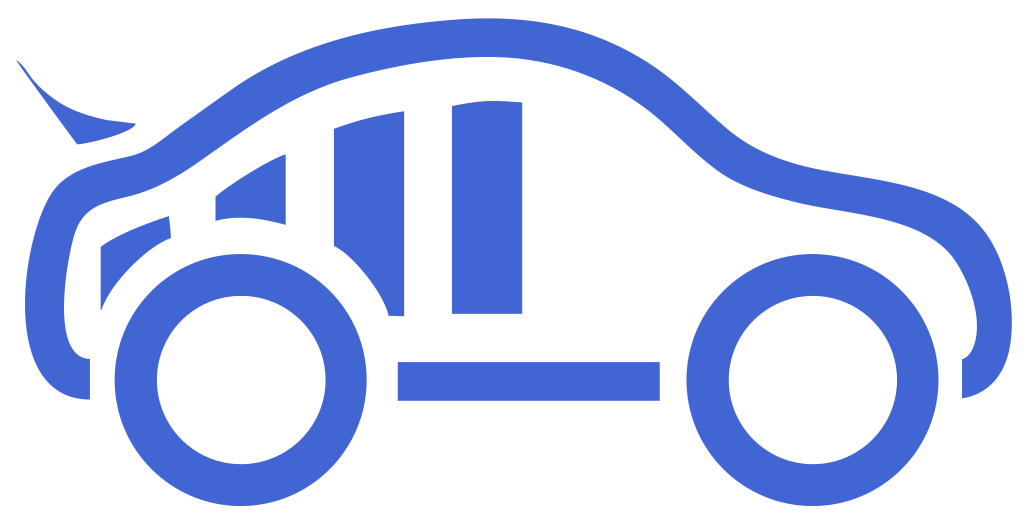 Güneş Enerjisi Çözümleri
Yeşil Enerji Sertifikası
Kojenerasyon Çözümleri
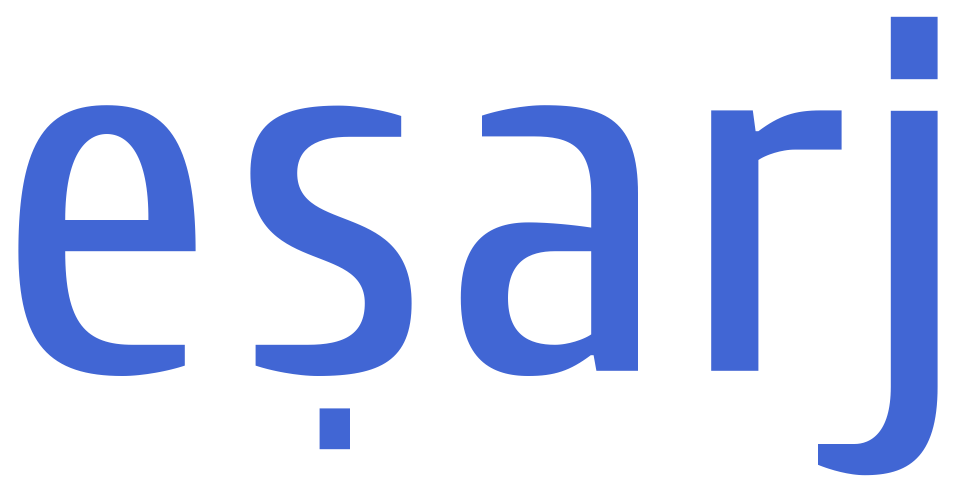 Enerji Verimliliği Uygulamaları
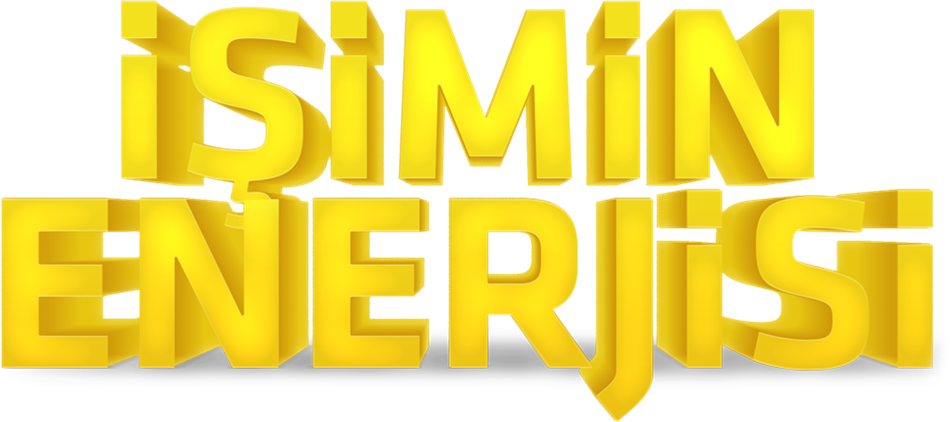 Küresel Enerji Trendleri – 5D
Dağıtıklaşma
Dijitalleşme
‣ 2010’dan bugüne Pazar 10 kat
   büyüme kaydetmiştir.
‣ Dijital platform (şehir, şebeke v.b.) uygulamaları hızla gelişmektedir.

‣ Covid-19 dijitalleşmeye dönüşümünün kaçınılmazlığını ortaya koymuştur.
Demokratikleşme
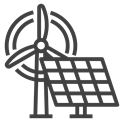 ‣ 2010-2018 yılları arasında ekipman ortalama maliyetleri yaklaşık % 80 azalmıştır
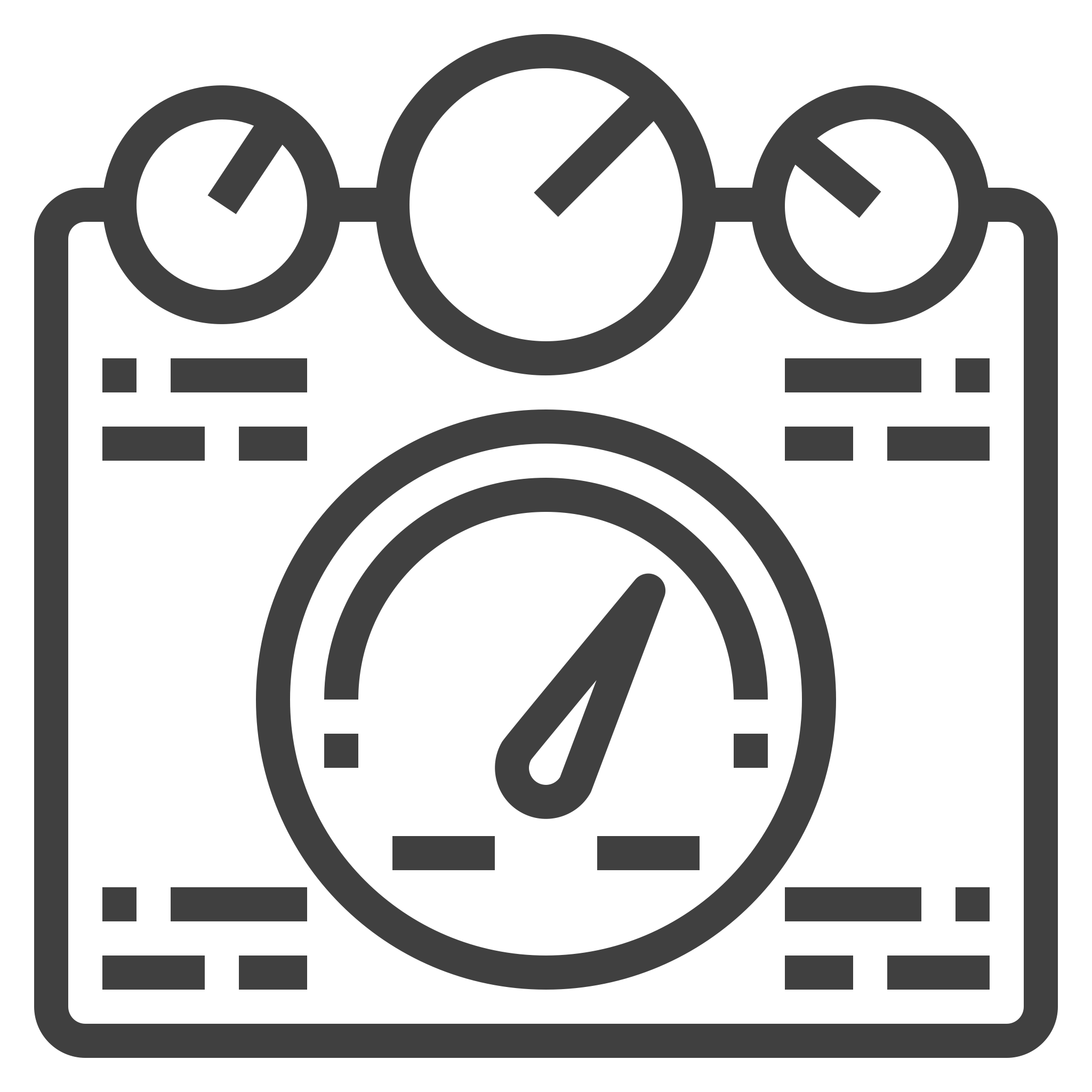 ‣ «Tüketici» kavramı yerini hızla «Üreten Tüketici»ye bırakmaktadır.
‣ Mikro-şebeke ve noktadan noktaya enerji ticareti uzak olmayan bir gelecekte temel paradigmaya alternatif olacaktır.
Deregulasyon
Dekarbonizasyon
‣ 2006 yılı itibari ile kurulu güce göre özel sektörün payı %40’dan %80’e yükselmiştir.
‣ Fosil kaynaklara bağlı üretim modellerinin terk edilmesi global trend halini almıştır. 
 
‣ Düşük karbon salınımına imkan verecek çözümlerde enerji verimliliği başat aktör olarak öne çıkmaktadır.
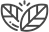 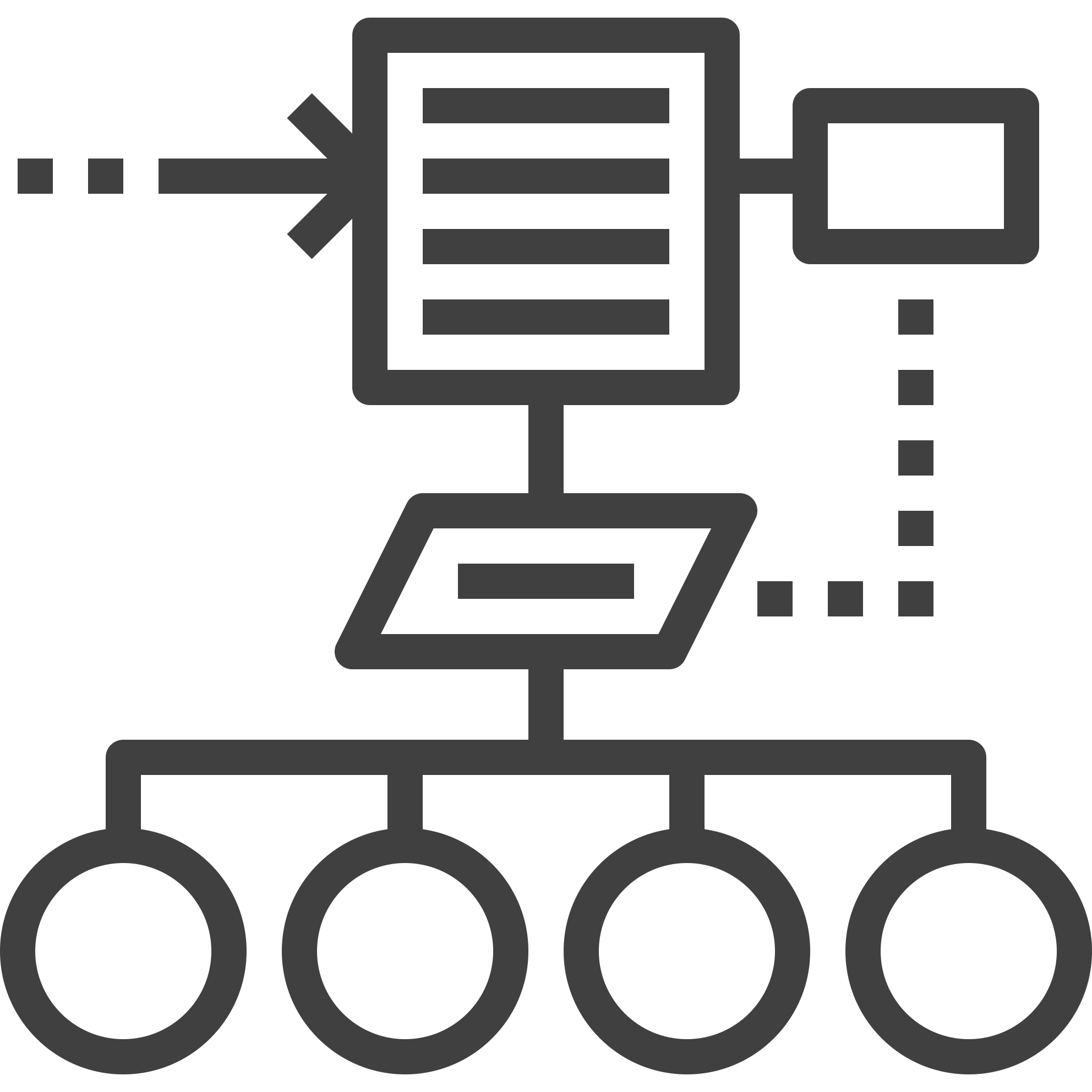 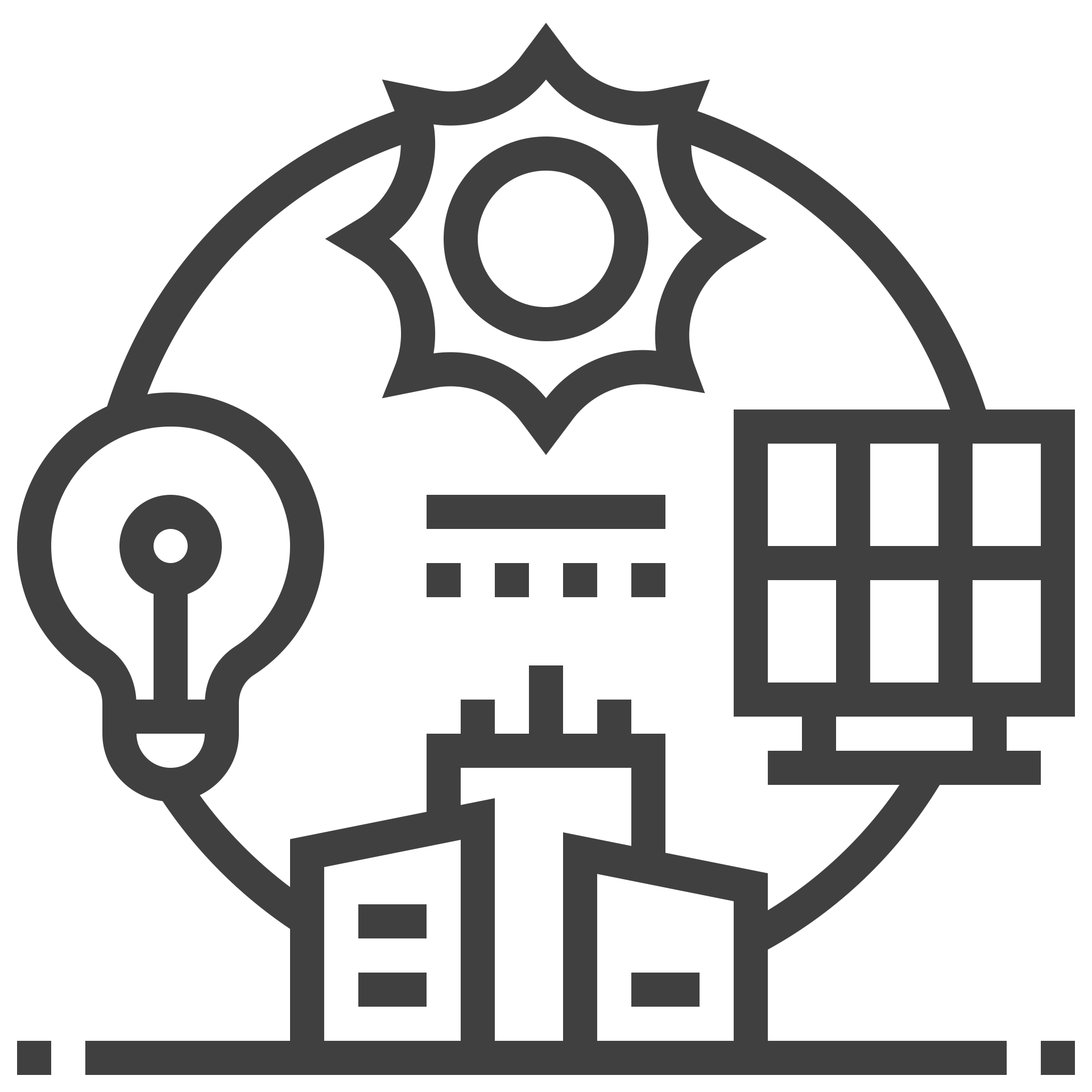 ‣ Kendi enerjisini üreten tesisler ile birlikte elektrik üretiminde paydaşlar artacaktır.
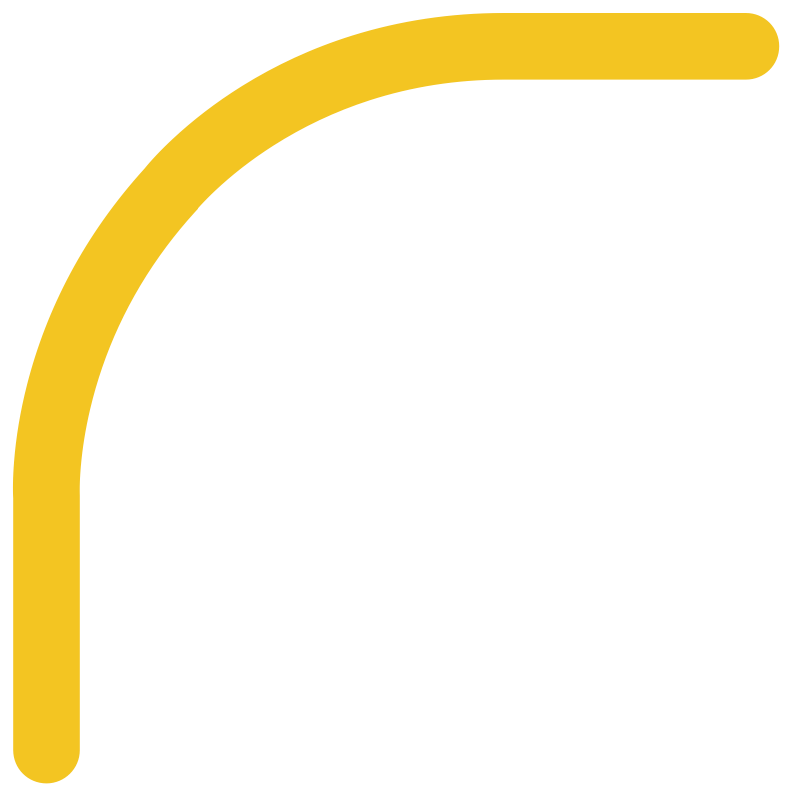 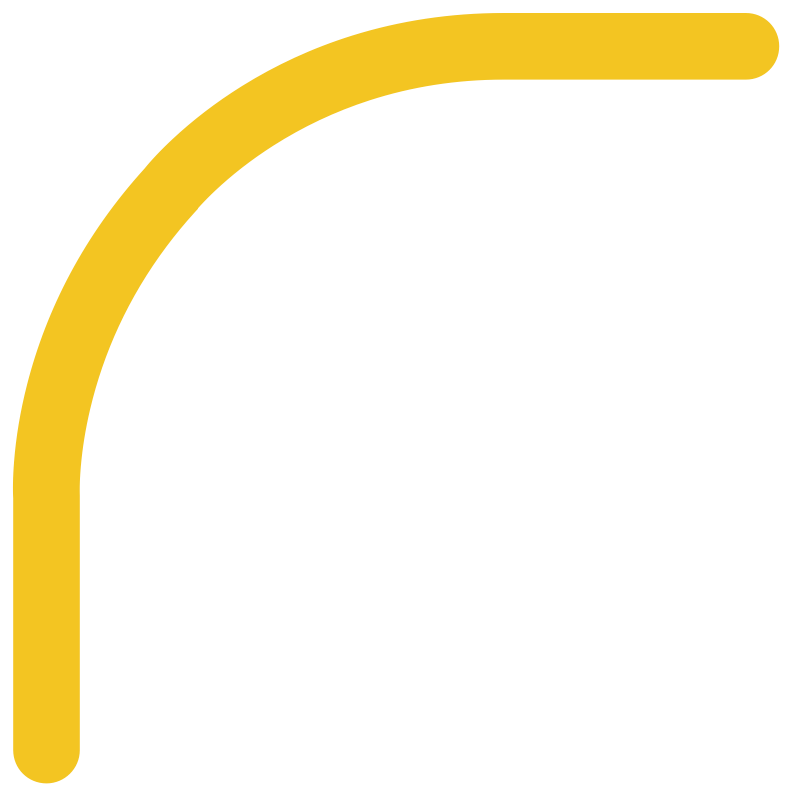 TÜRKİYE’DE
ENERJİ VERİMLİLİĞİ
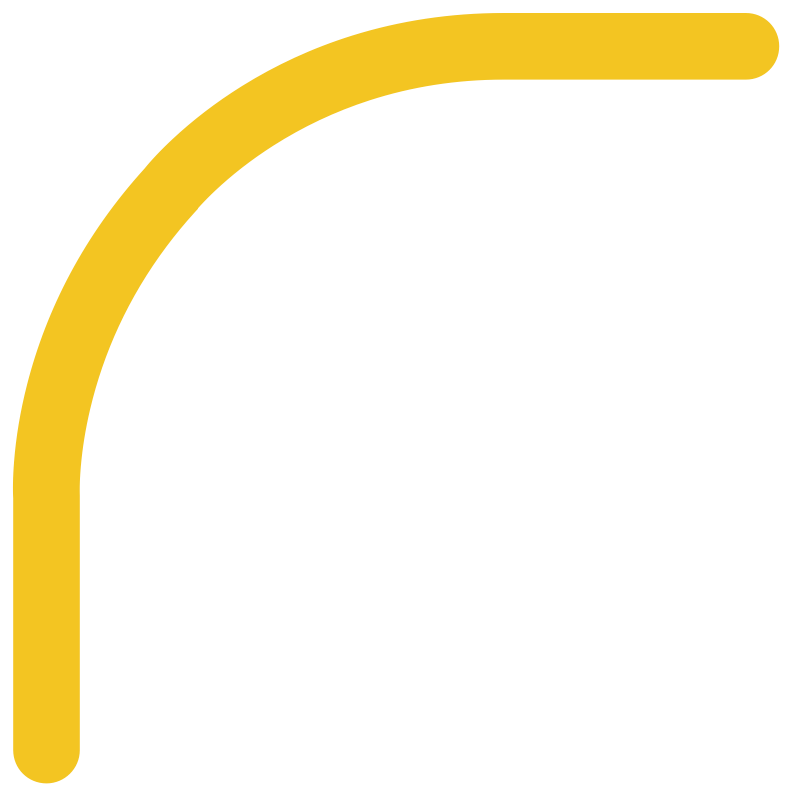 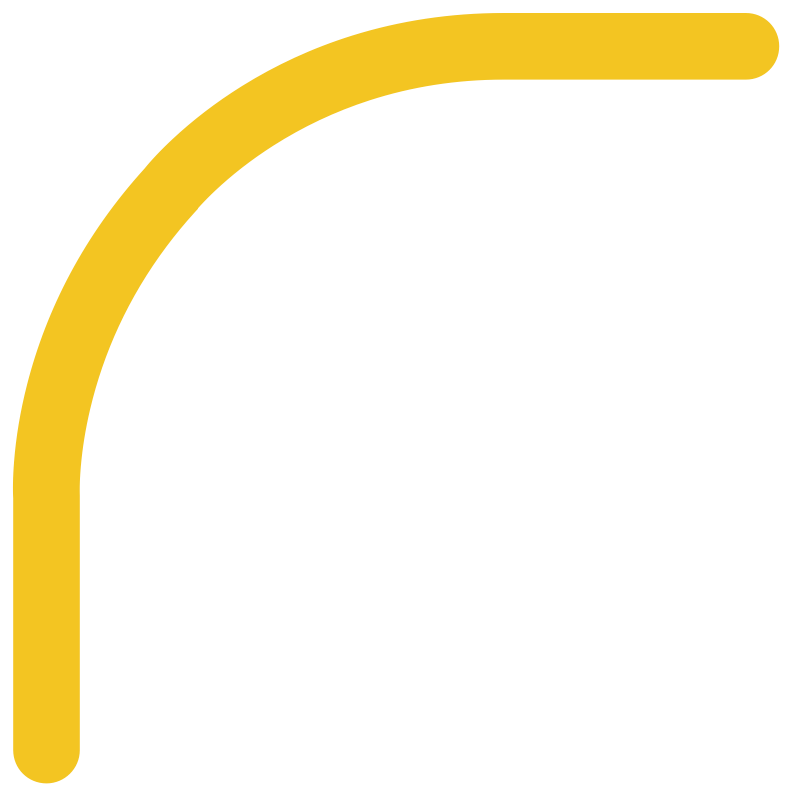 Strateji ve Hedefler
İhtiyaç Duyulan Toplam Yatırım (Milyon Dolar)
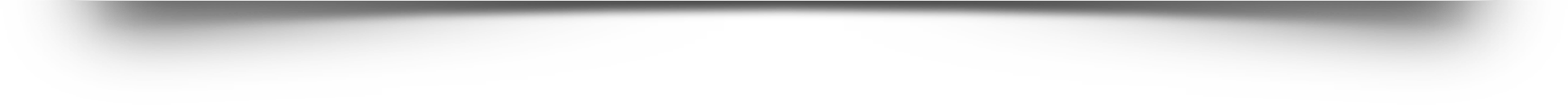 12.000
2.000
1.800
10.000
1.600
1.400
8.000
1.200
1.000
6.000
800
4.000
600
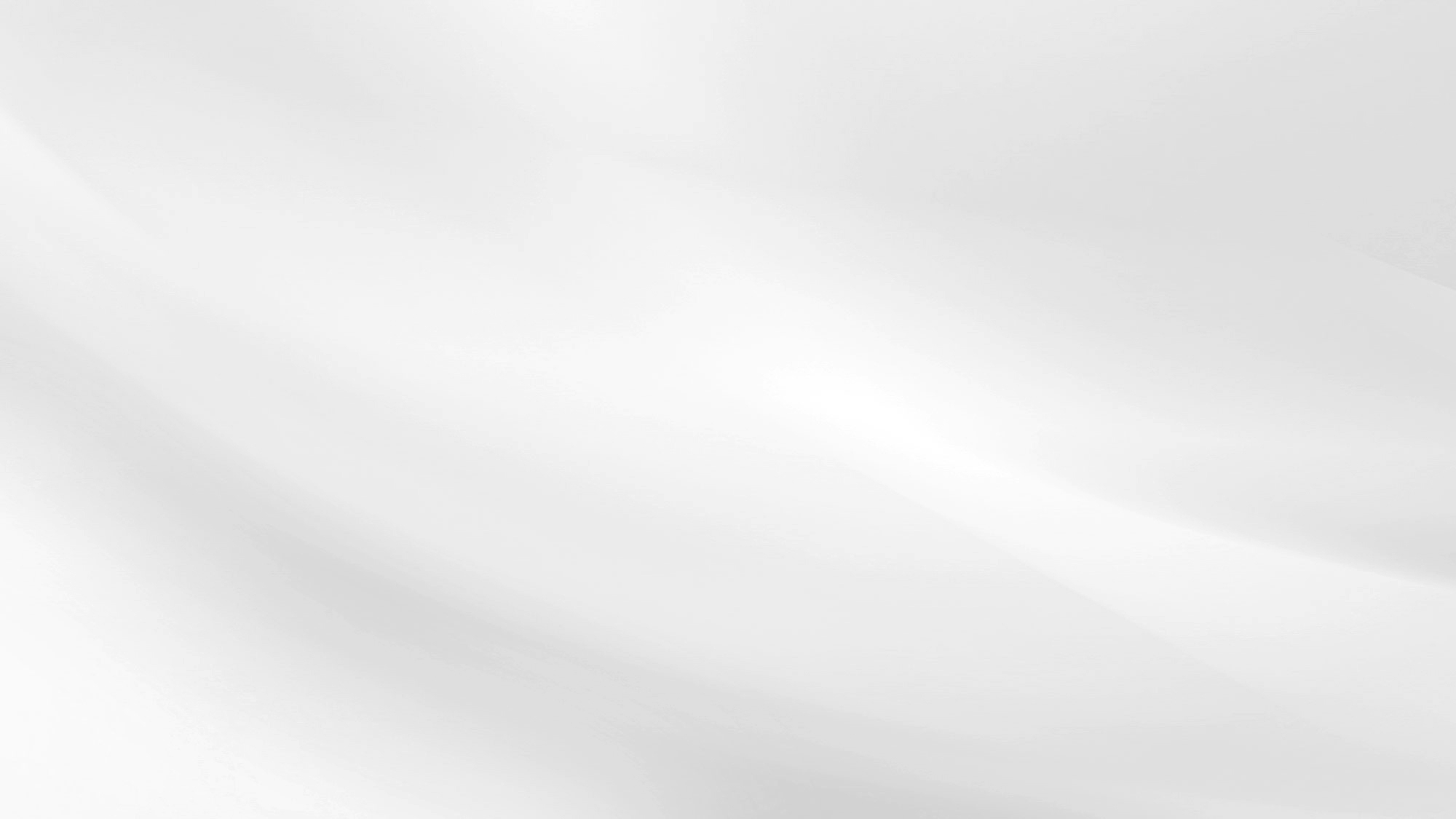 2017
2018
2019
2020
2021
2022
2023
400
2.000
200
2017-2023 döneminde uygulanacak Ulusal Enerji Verimliliği Eylem Planı kapsamında, 6 kategoride tanımlanmış
55 eylem ile Türkiye'nin birincil enerji tüketiminin 2023'e kadar %14 oranında azaltılması hedeflenmektedir.
Yıllık
Kümülatif
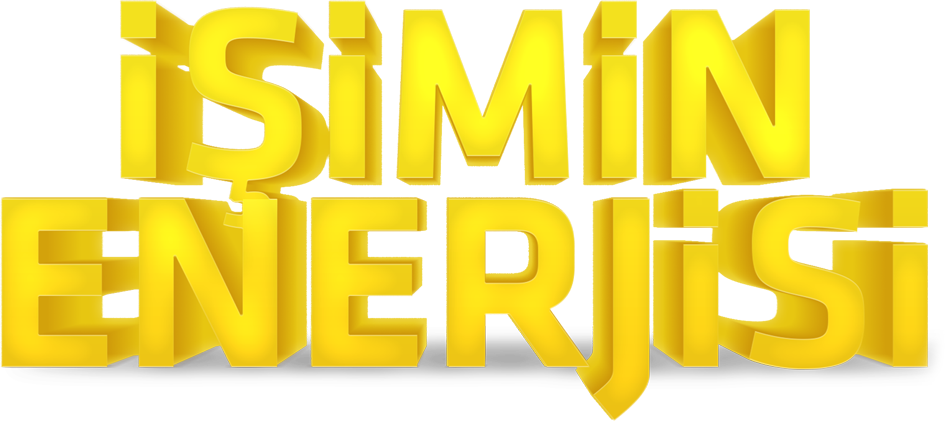 TÜRKİYE’DE ENERJİ VERİMLİLİĞİ
5
Strateji ve Hedefler
Kişi Başına Enerji Tüketimi
(TEP/Kişi)
İklim Değişikliği ve Uluslararası Müzakereler
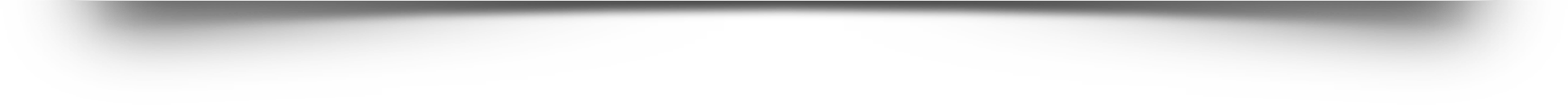 2,01
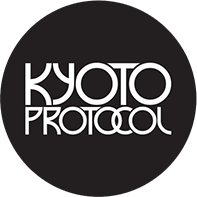 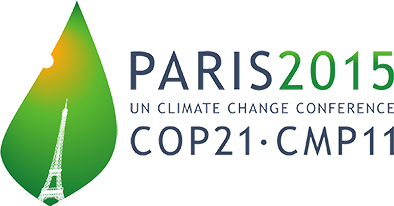 1,81
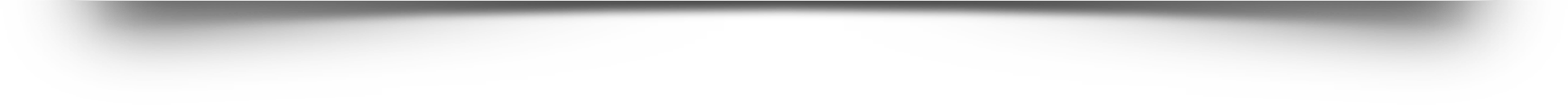 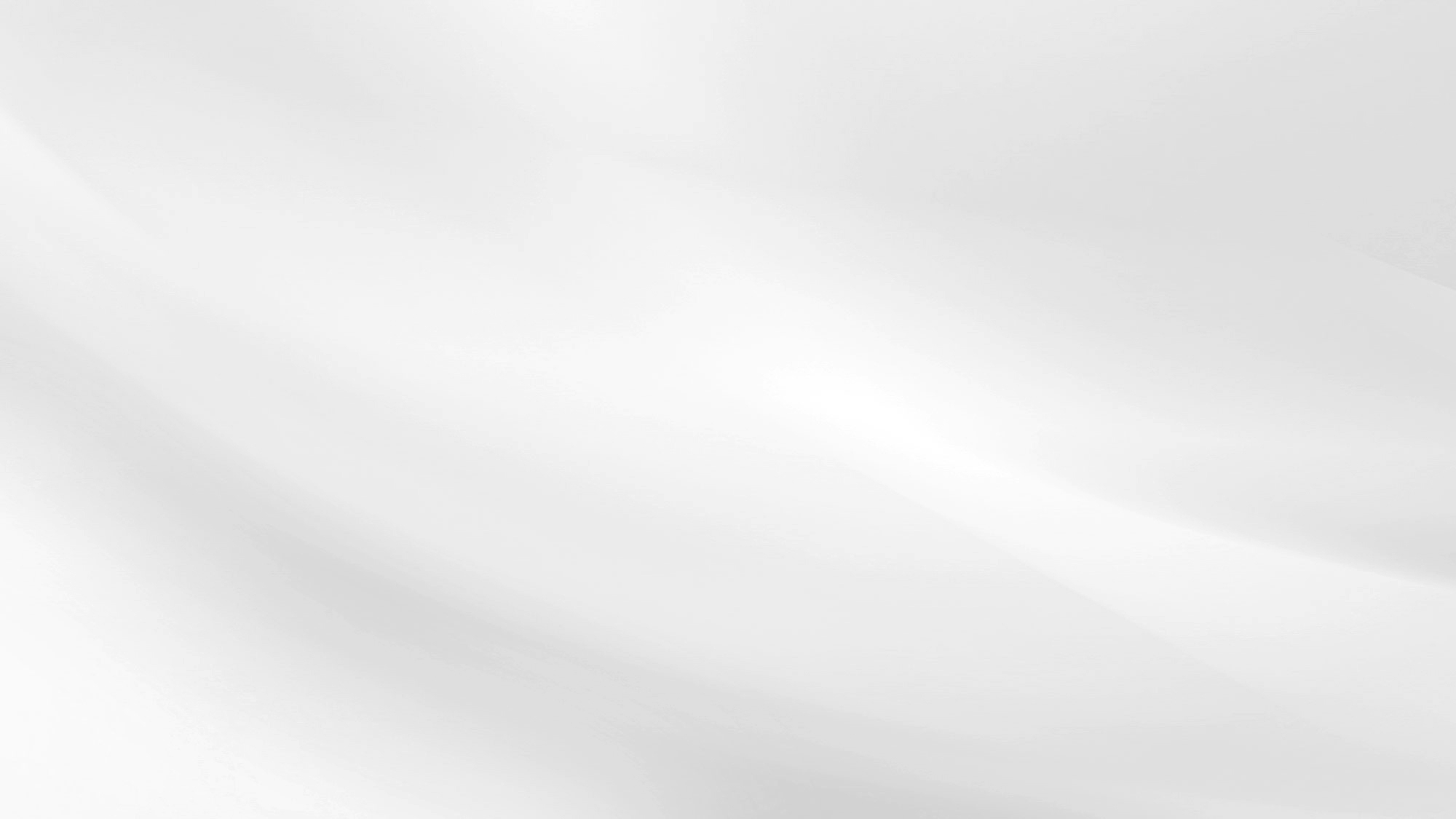 2018
2023
2004’te özel
koşullarla imzalandı
2016’da imzalandı
ancak onaylanmadı
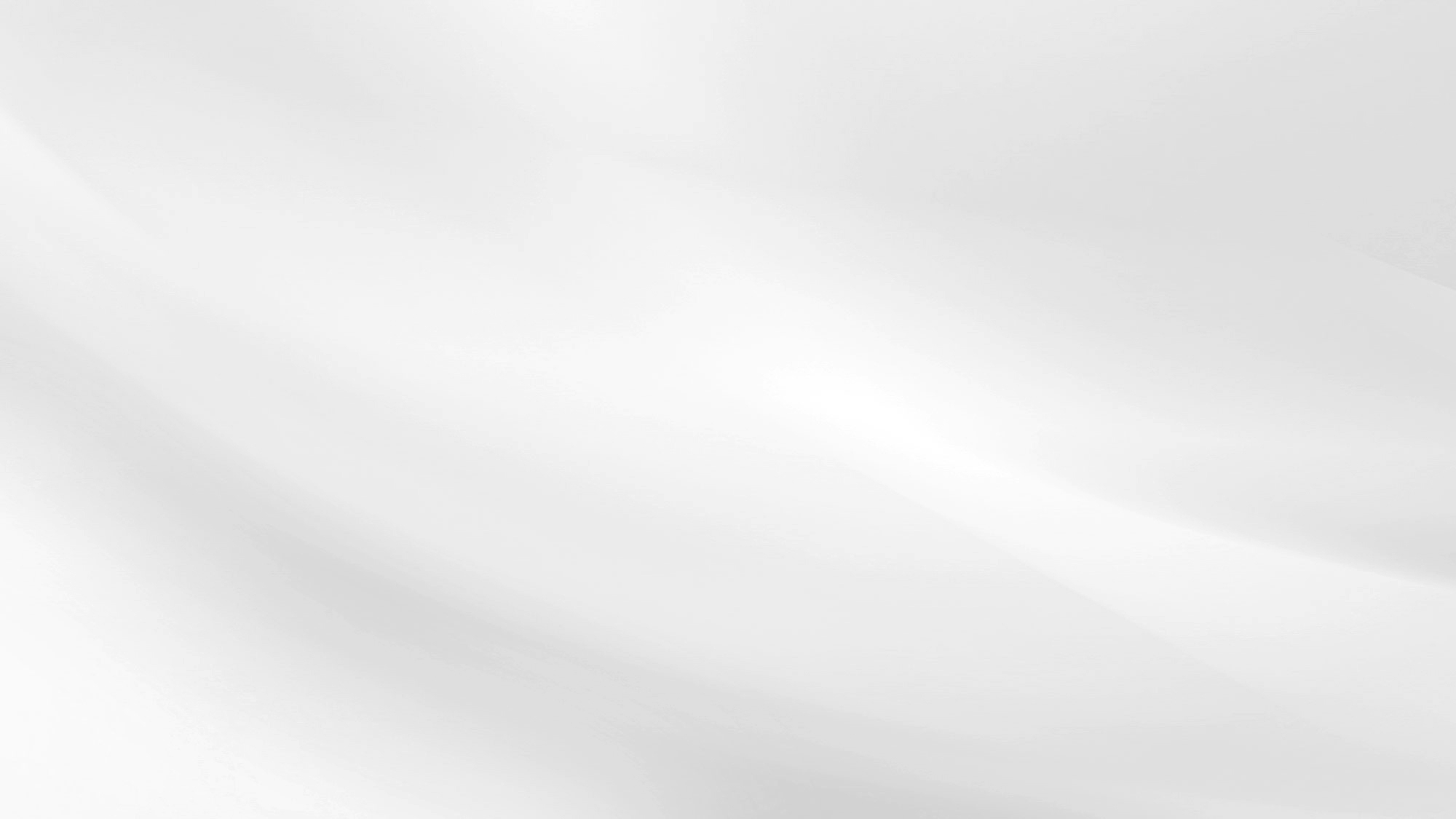 Enerji Yoğunluğu
(TEP/1.000 Dolar)
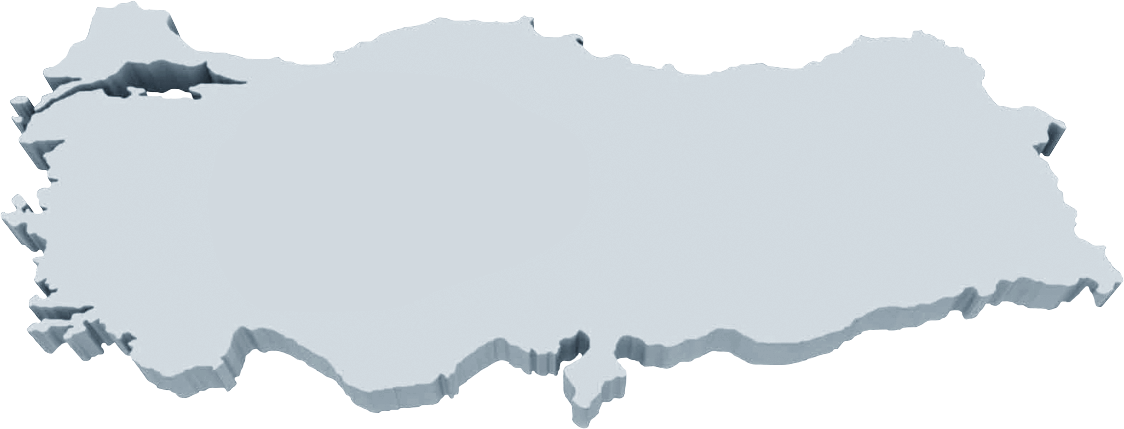 11. Geliştirme Planı
(2018 - 2023)
*Paris Anlaşması'nı onaylamamış 
olan tek G20 ülkesiyiz
0,12
0,096
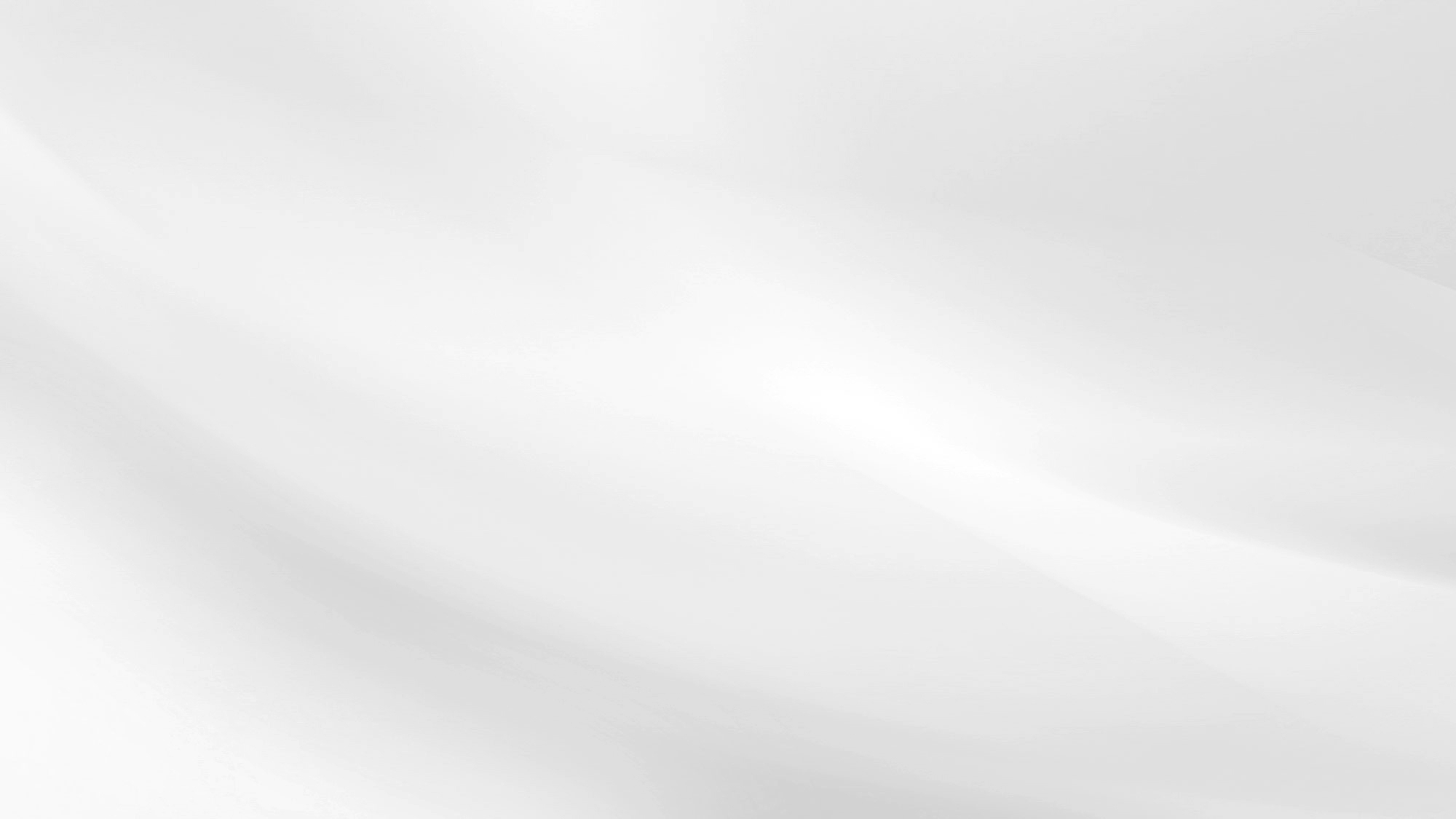 2018
2023
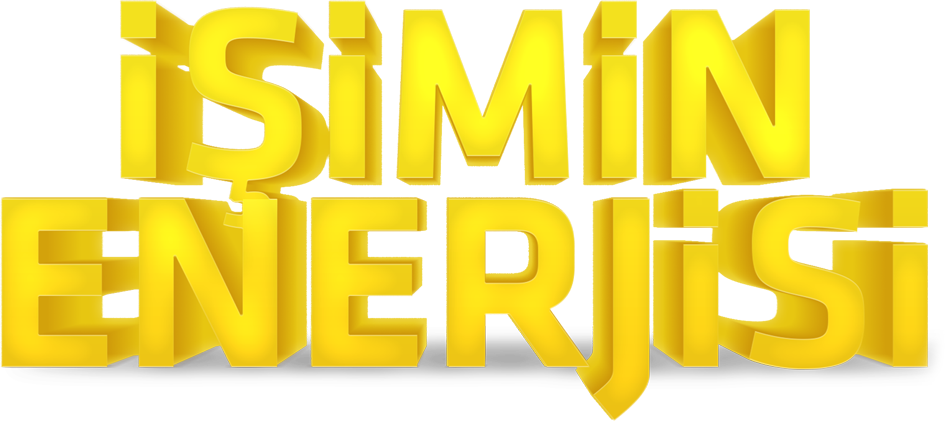 TÜRKİYE’DE ENERJİ VERİMLİLİĞİ
6
[Speaker Notes: Bu yüzyılda ortalama küresel sıcaklık artışını sanayileşme öncesi seviyelerin 2 santigrat derecenin oldukça altına sınırlamak için adımlar atmak, ve sonunda bu artışı 1.5 santigrat dereceye kısıtlamak.

Kyoto Protokolü - 24 Mayıs 2004 (Ek I - özel koşullarla).
Ek I: tarihsel sorumluluklar.
Ek II: mali sorumluluk.

Paris Anlaşması - 22 Nisan 2016 (imzalandı ancak onaylanmadı).
Türkiye, Paris Anlaşması'nı onaylamamış olan tek G20 ülkesidir ve hükümet enerji verimliliği önlemlerine yaklaşık 11 milyar dolar yatırım yapmayı taahhüt etmiş olsa da, ülke, enerjide kendi kendine yeterliliği kömür ile çalışan elektrik santrallerinde büyük bir genişlemeye giderek ulaşmaya çalışmaktadır. 

CAF, Türkiye'nin Paris hedeflerini “kritik derecede yetersiz” olarak değerlendirdi ve diğer ülkelerin çoğunun Türkiye'nin yaklaşımını izlemesi durumunda küresel ısınmanın 3 ila 4 C dereceyi aşacağını hesapladı.]
Ulusal Yönetmelikler
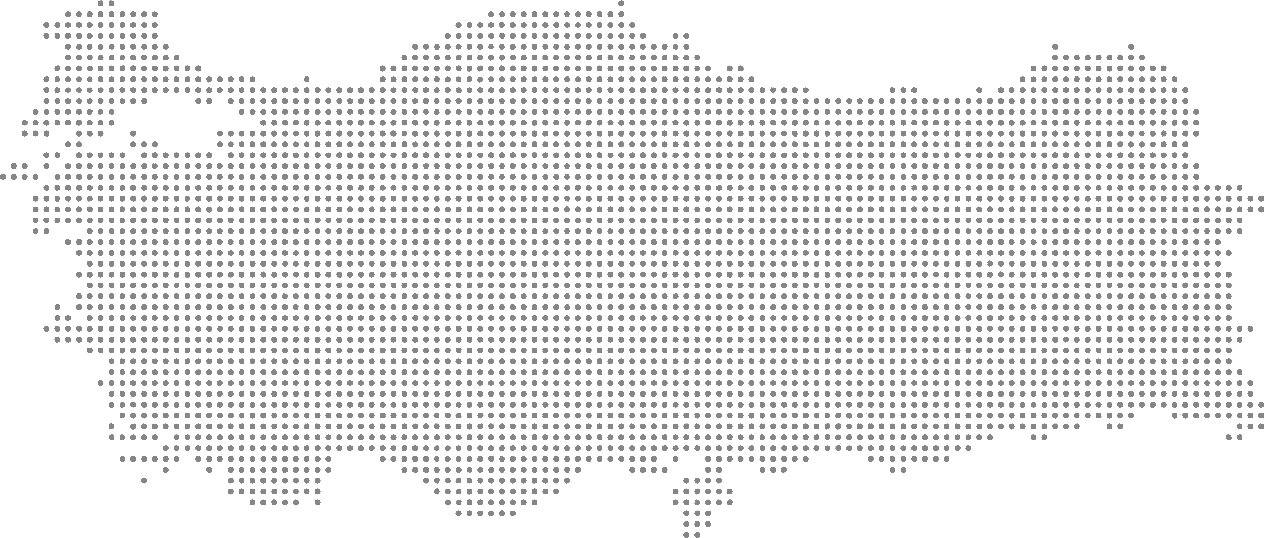 Enerji Kaynaklarının
ve Enerjinin Kullanımında
Verimliliğin Artırılmasına
Dair Yönetmelik
Enerji 
Verimliliği Kanunu 
yürürlüğe girdi
Enerji Performansı
Sözleşme (EPS) Modeli
Yönetmeliği
Onuncu
Kalkınma Planı
2007
2008
2011
2012
2013
2017
2021
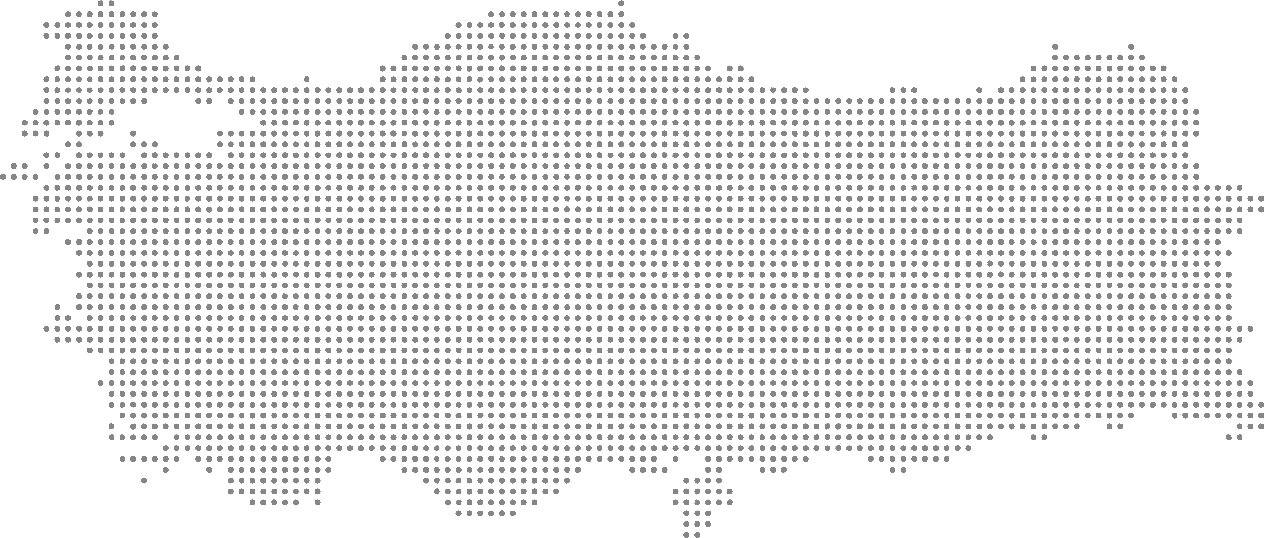 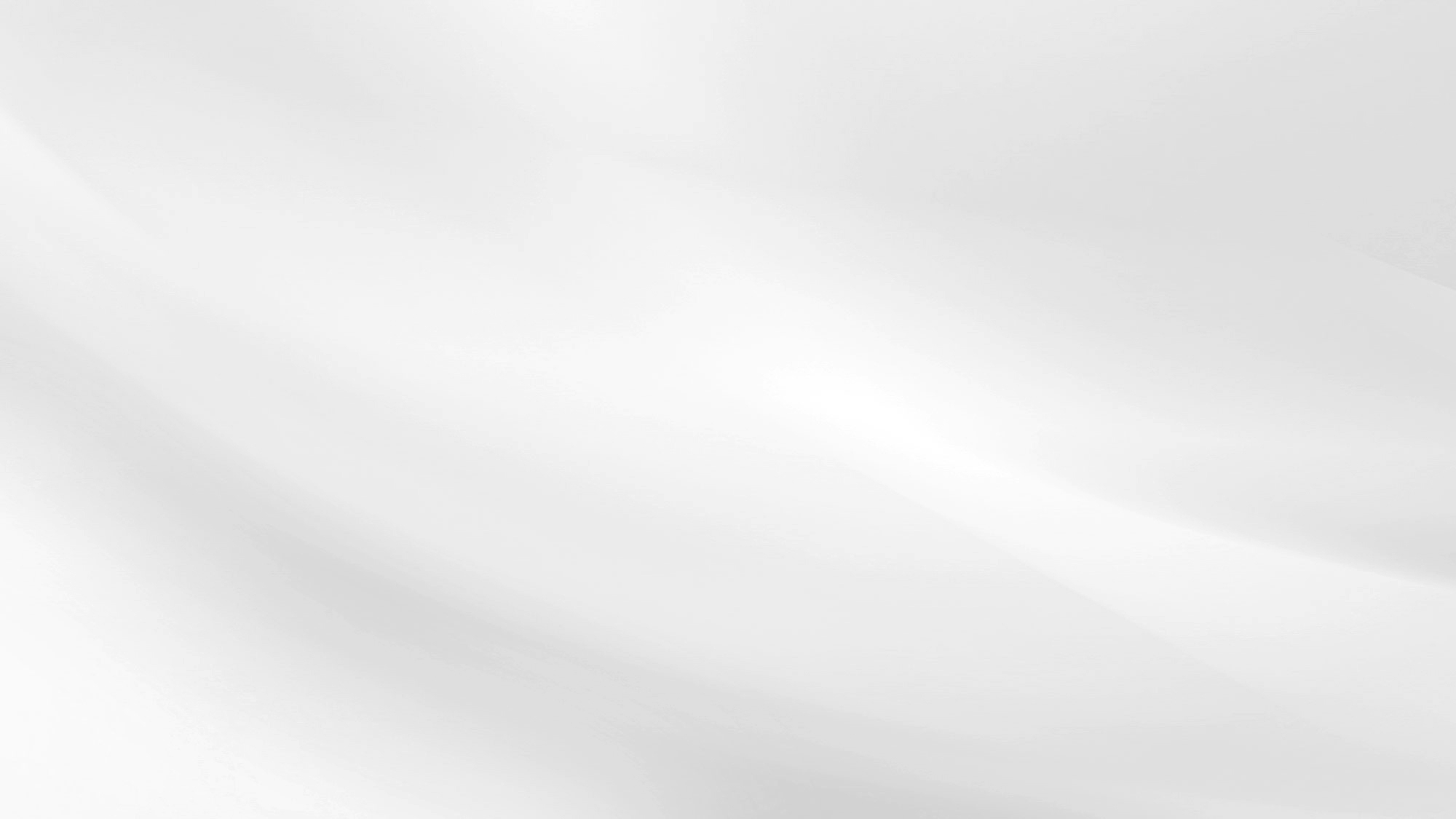 Binalarda EnerjiPerformansı Yönetmeliği
Enerji Verimliliği
Strateji Belgesi
Ulusal Enerji Verimliliği
Eylem Planı
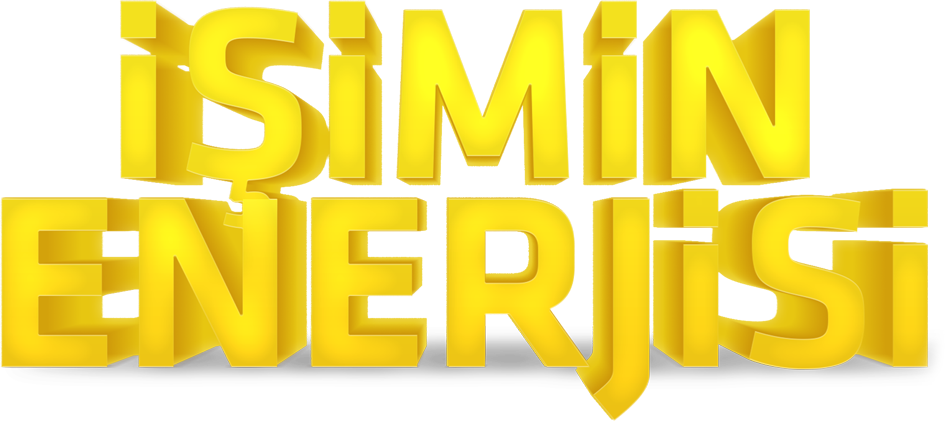 TÜRKİYE’DE ENERJİ VERİMLİLİĞİ
7
Destek ve Teşvikler
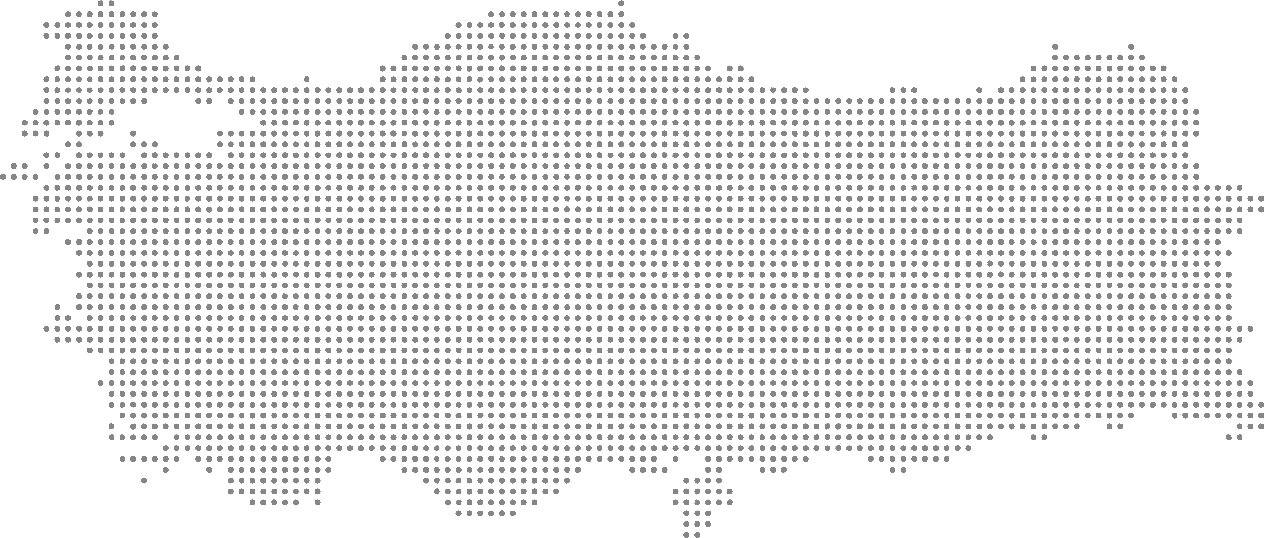 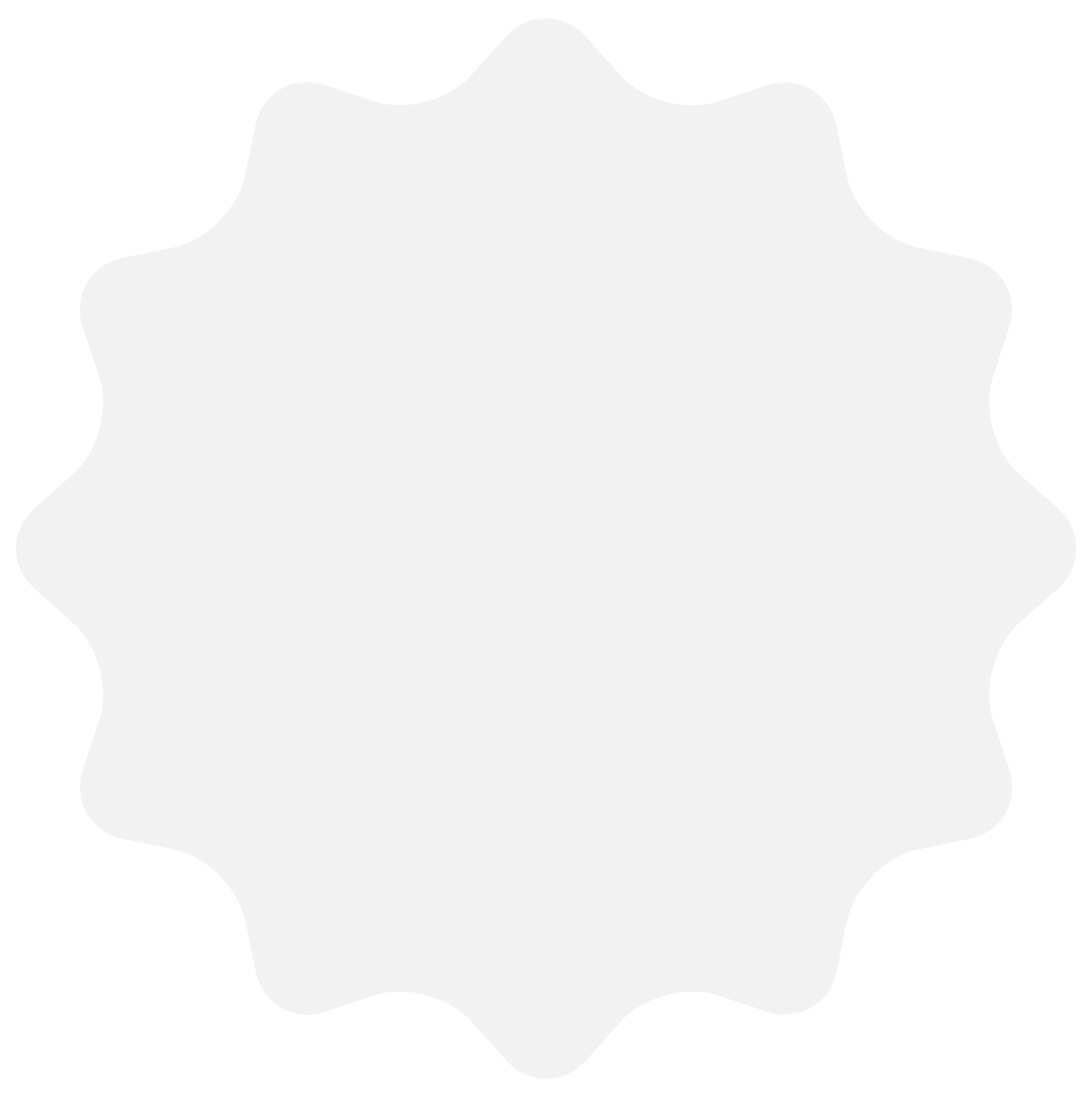 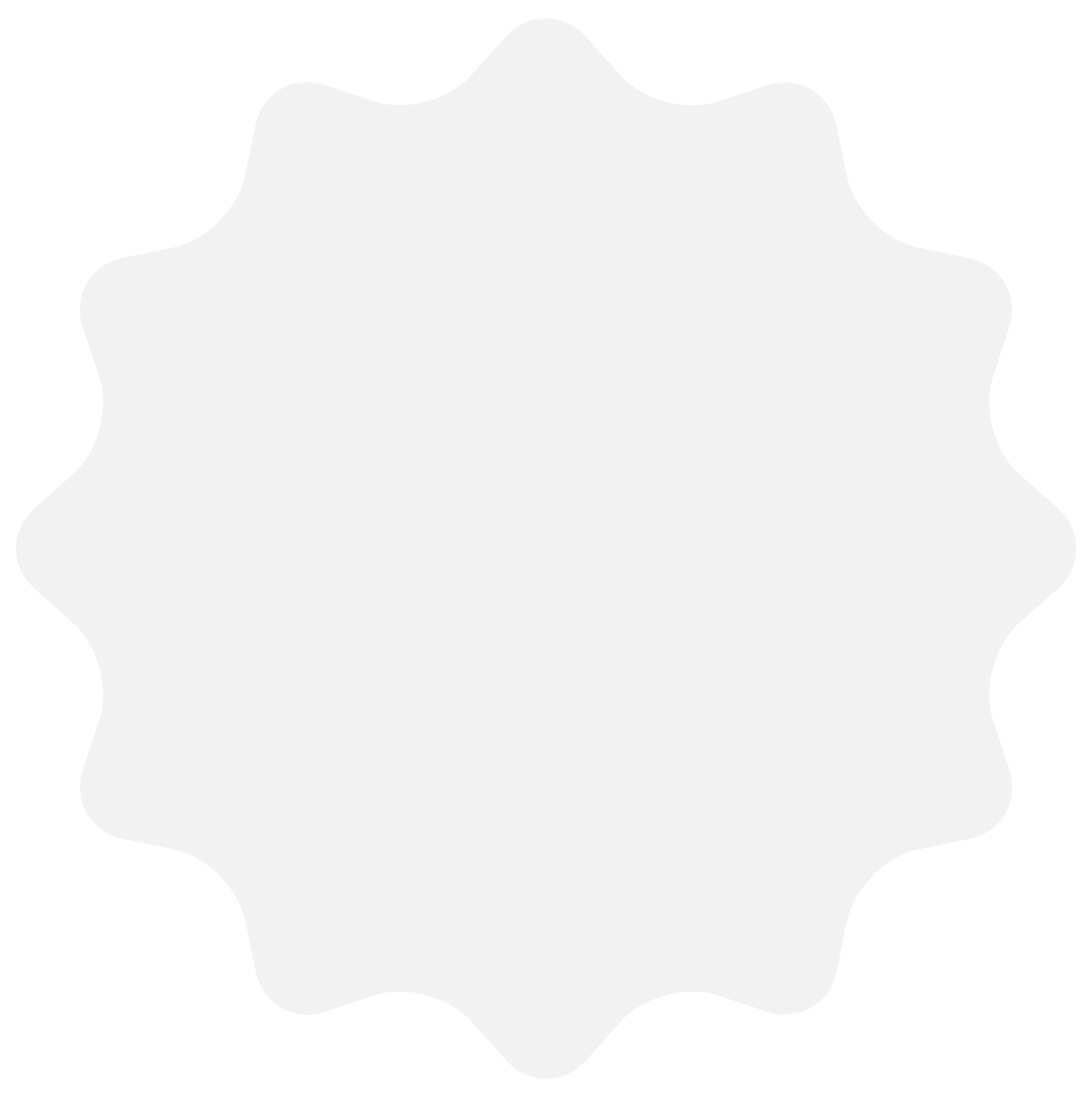 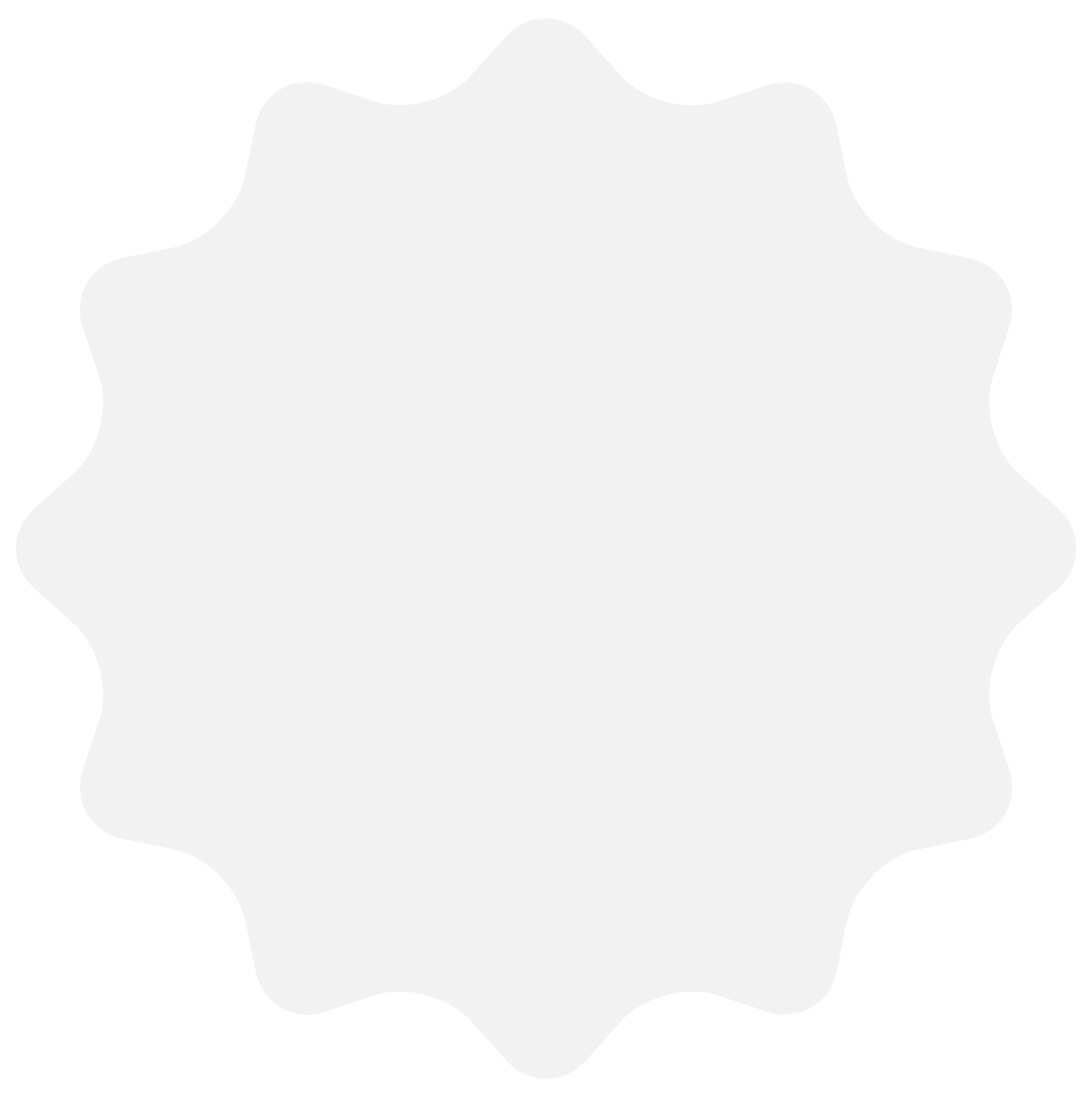 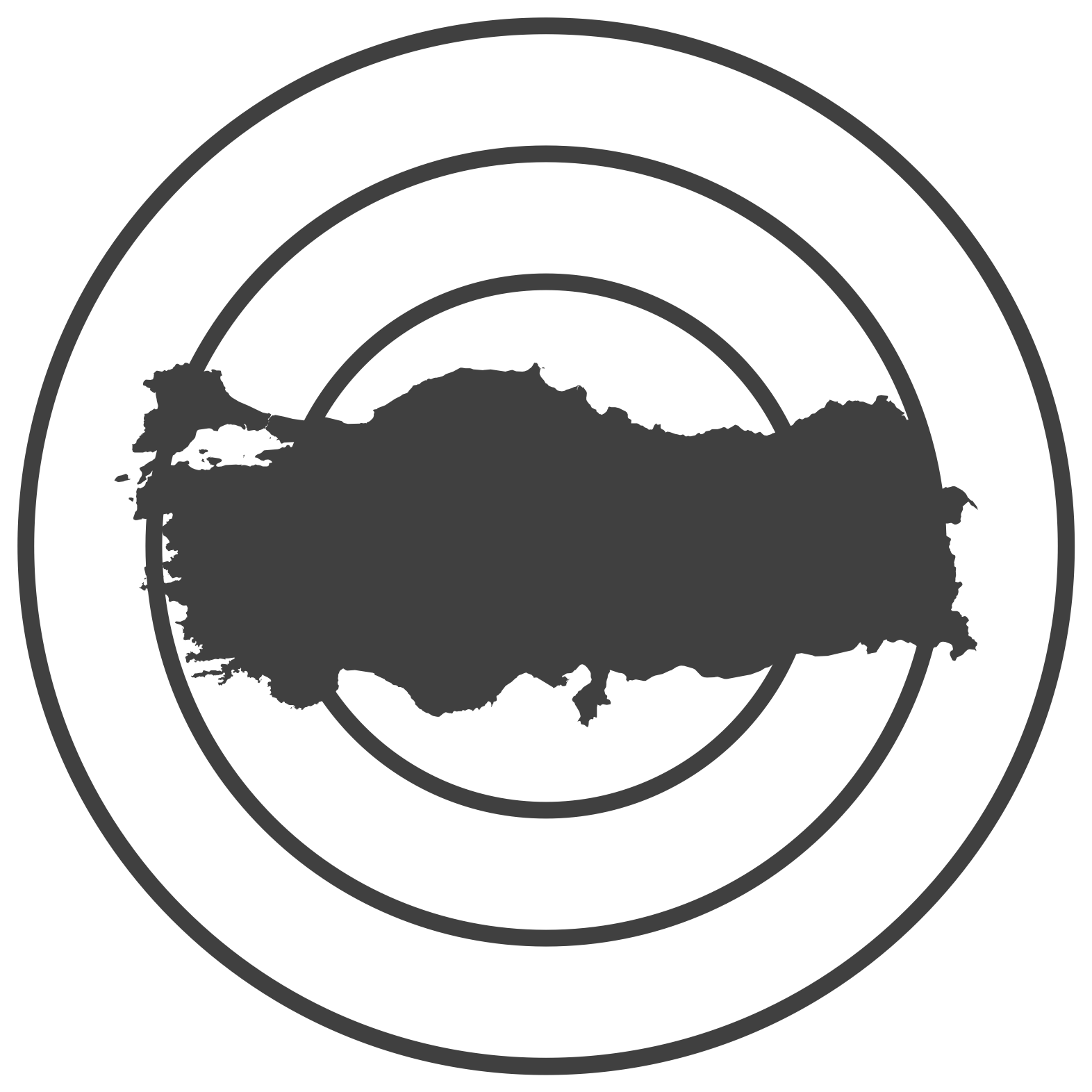 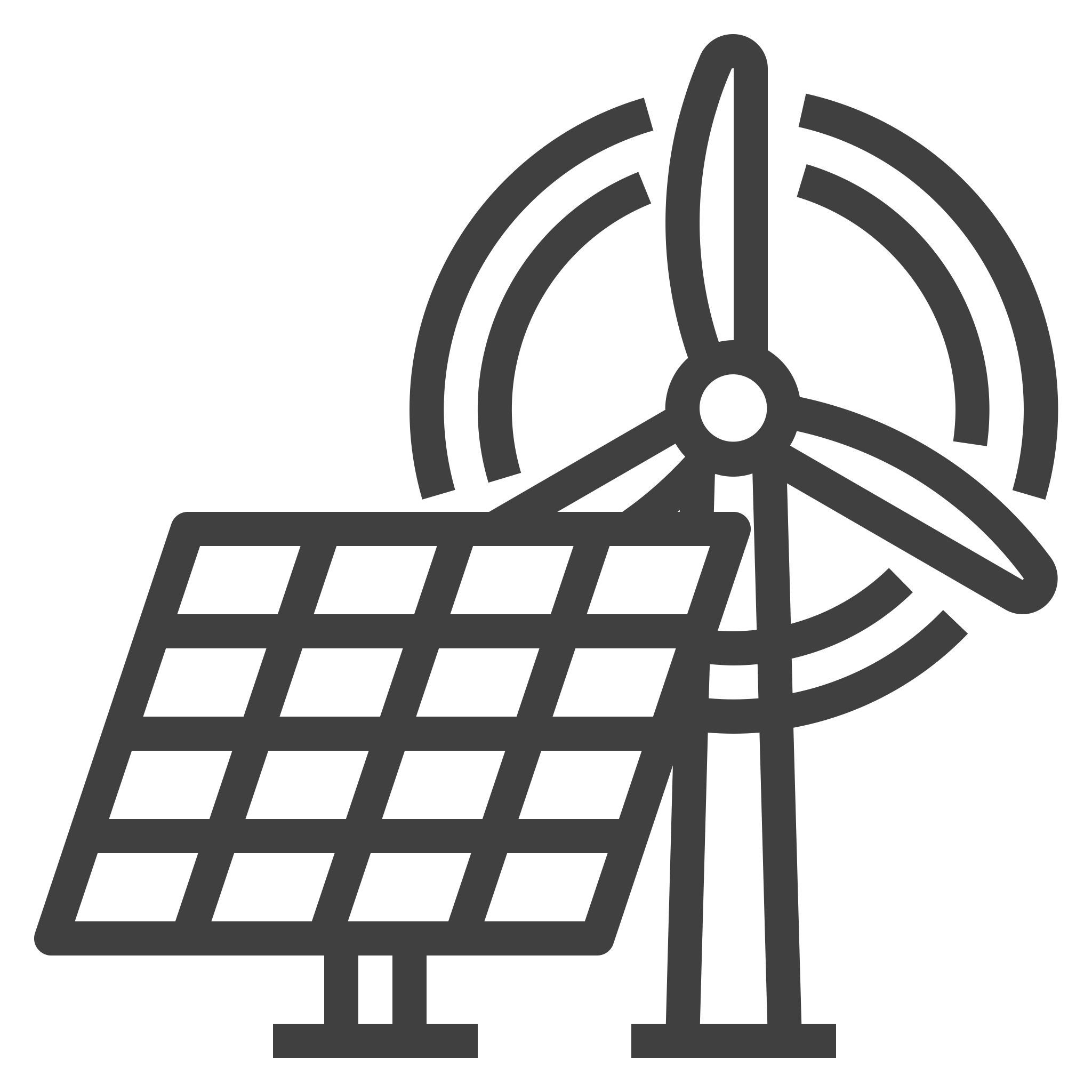 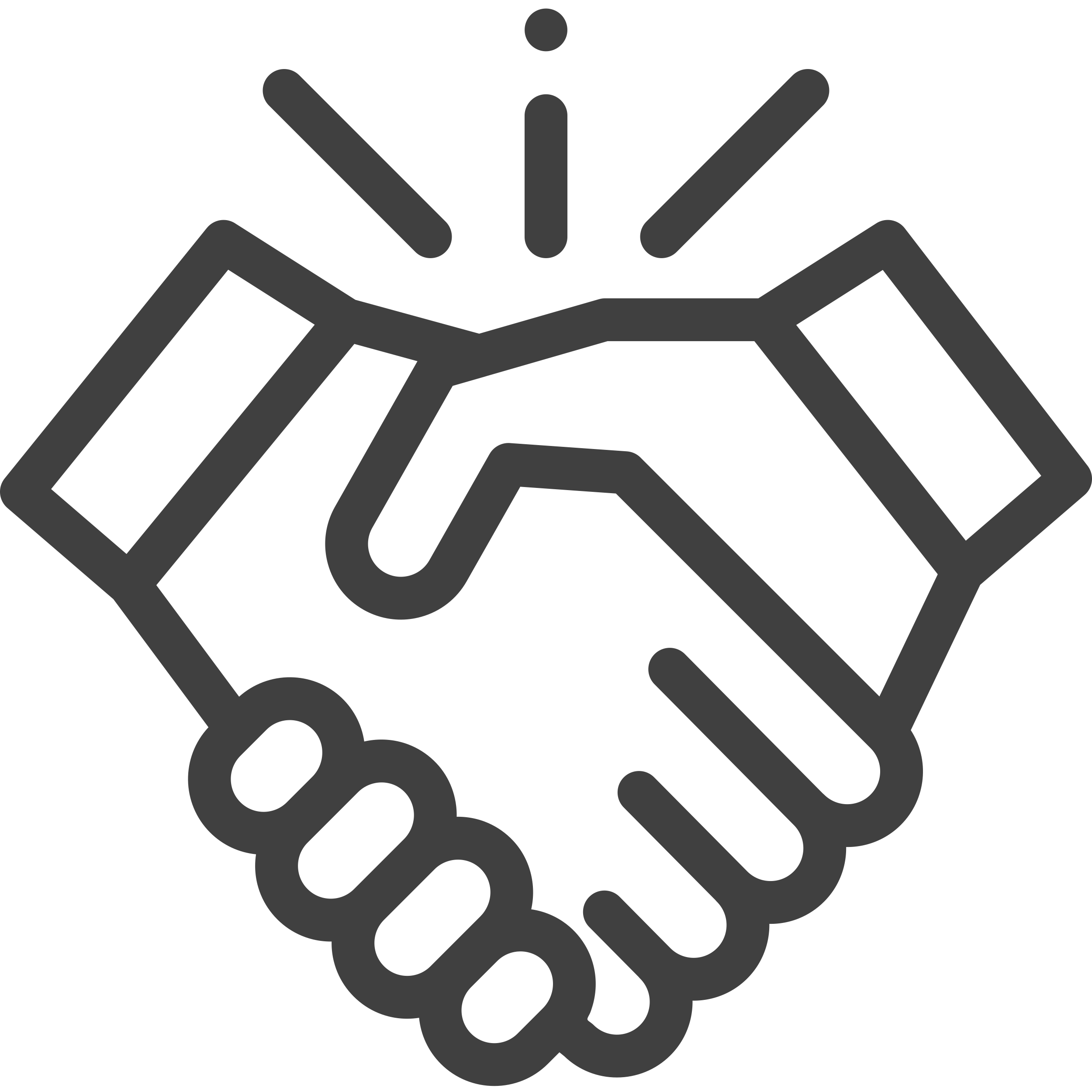 GönüllüAnlaşmalar
Verimlilik
Artırıcı Projeler
5. Bölge
Teşvikleri
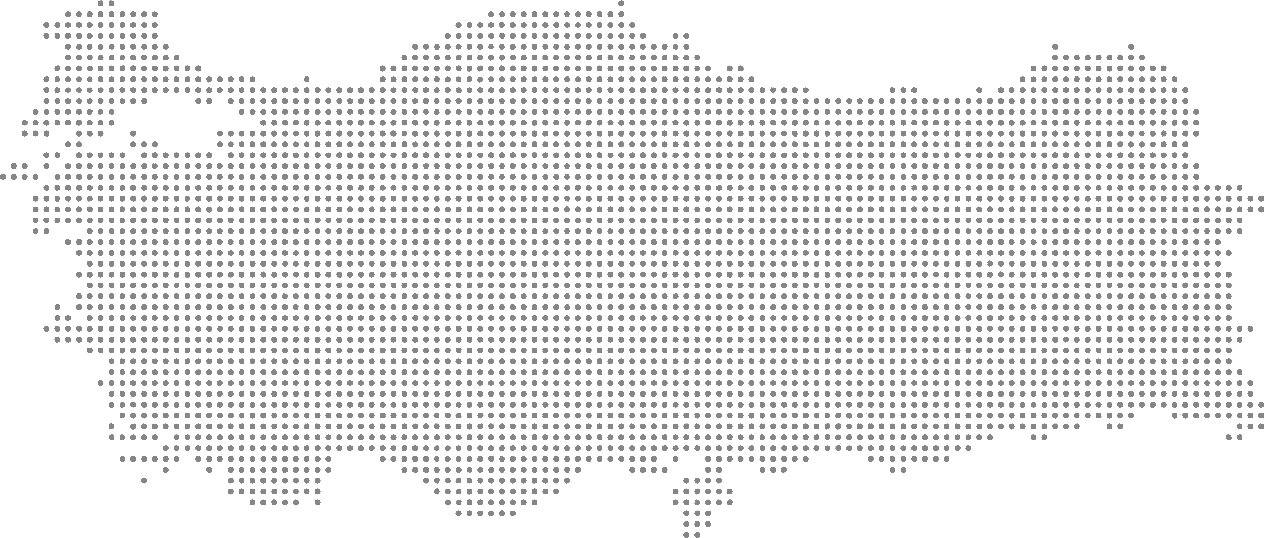 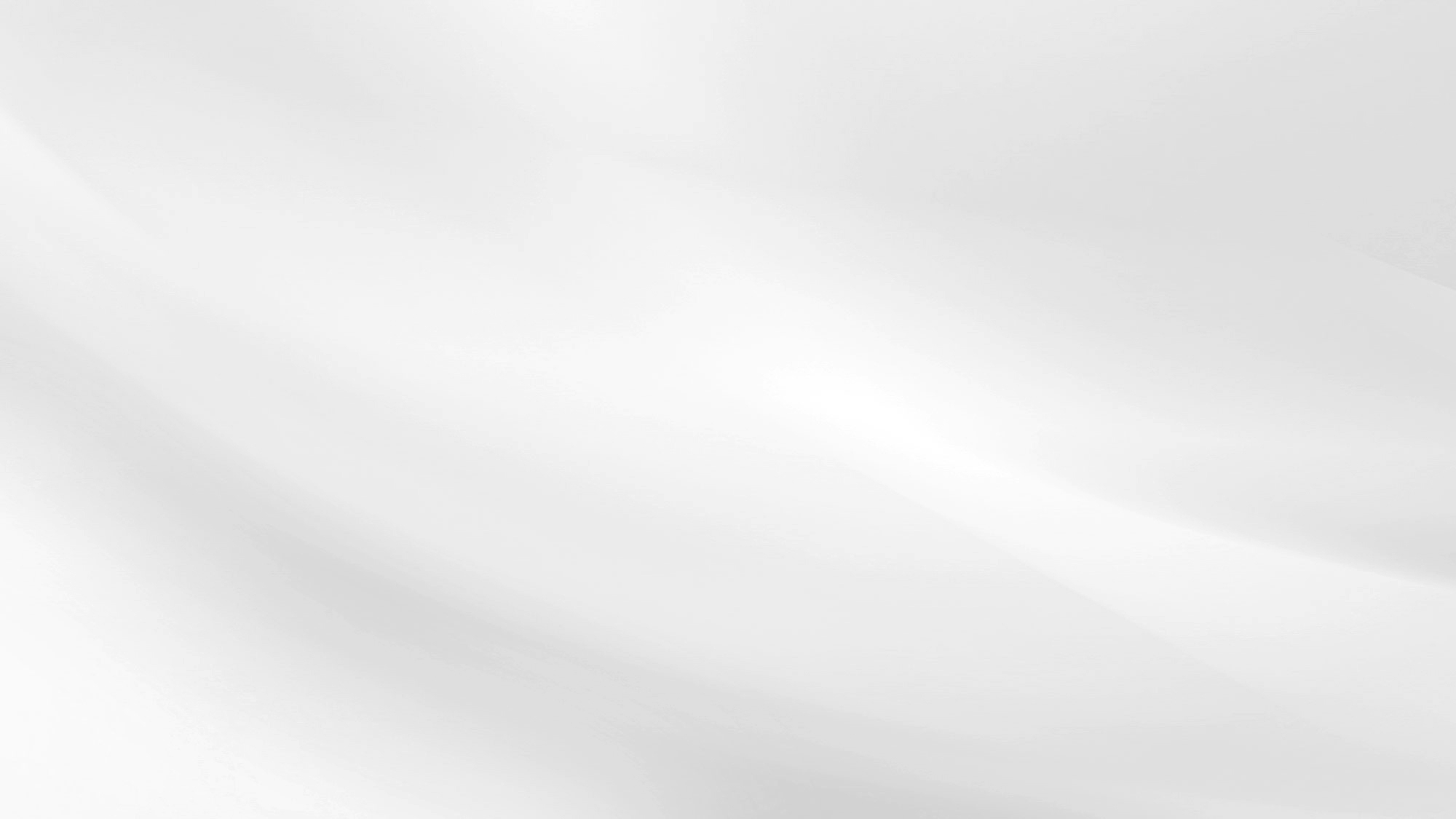 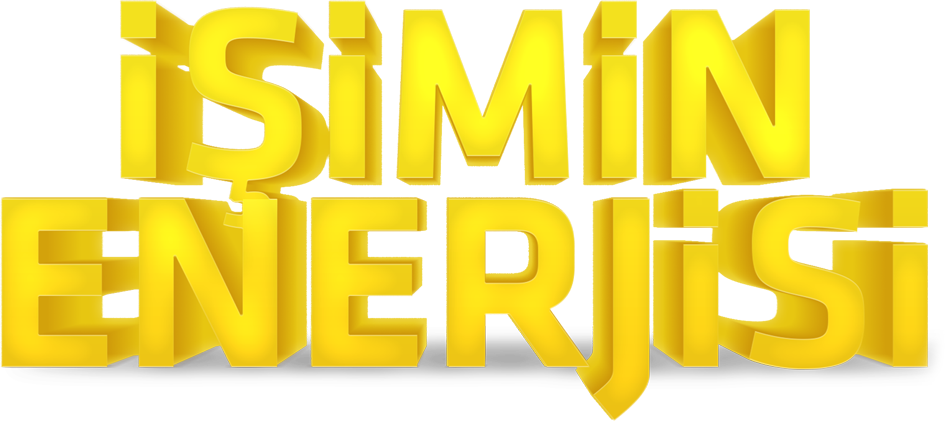 TÜRKİYE’DE ENERJİ VERİMLİLİĞİ
8
VAP için Beklenen Kriterler
Yıllık enerji tüketimi 500 TEP ve üzerinde olan işletmeler VAP yapabilirler.
İşletmelerin Ticaret Odası veya Sanayi Odasına kayıtlı olması gerekmektedir.
İşletmelerin ISO 50001 Sertifika başvurusunu yapmış olması gerekmektedir.
VAP için üst proje limiti 5.000.000 TL’dir, destek alınabilecek oran ise net %30’dur.
VAP başvuruları için dönem koşulu kaldırılmıştır. İşletmeler istedikleri zaman VAP başvurusu yapabilirler.
TÜRKİYE’DE ENERJİ VERİMLİLİĞİ
Gönüllü Anlaşmalar
5. Bölge Teşvikleri
Bir endüstriyel işletmenin geçmiş beş yıllık referans enerji yoğunluğuna göre anlaşma yapıldıktan sonraki üç yılda referans enerji yoğunluğunu %10 düşürmek kaydıyla, enerji faturasından %30 hibe ile 1.000.000 TL’ye kadar destek alınabilir.
Yıllık asgari 500 TEP (ton eşdeğeri petrol) enerji tüketimi olan mevcut imalat sanayi tesislerinde gerçekleştirilecek, proje bazlı birim ürün başına en az %15 oranında enerji tasarrufu sağlayan ve yatırım geri dönüş süresi azamî 5 yıl olan enerji verimliliğine yönelik yatırımlar,
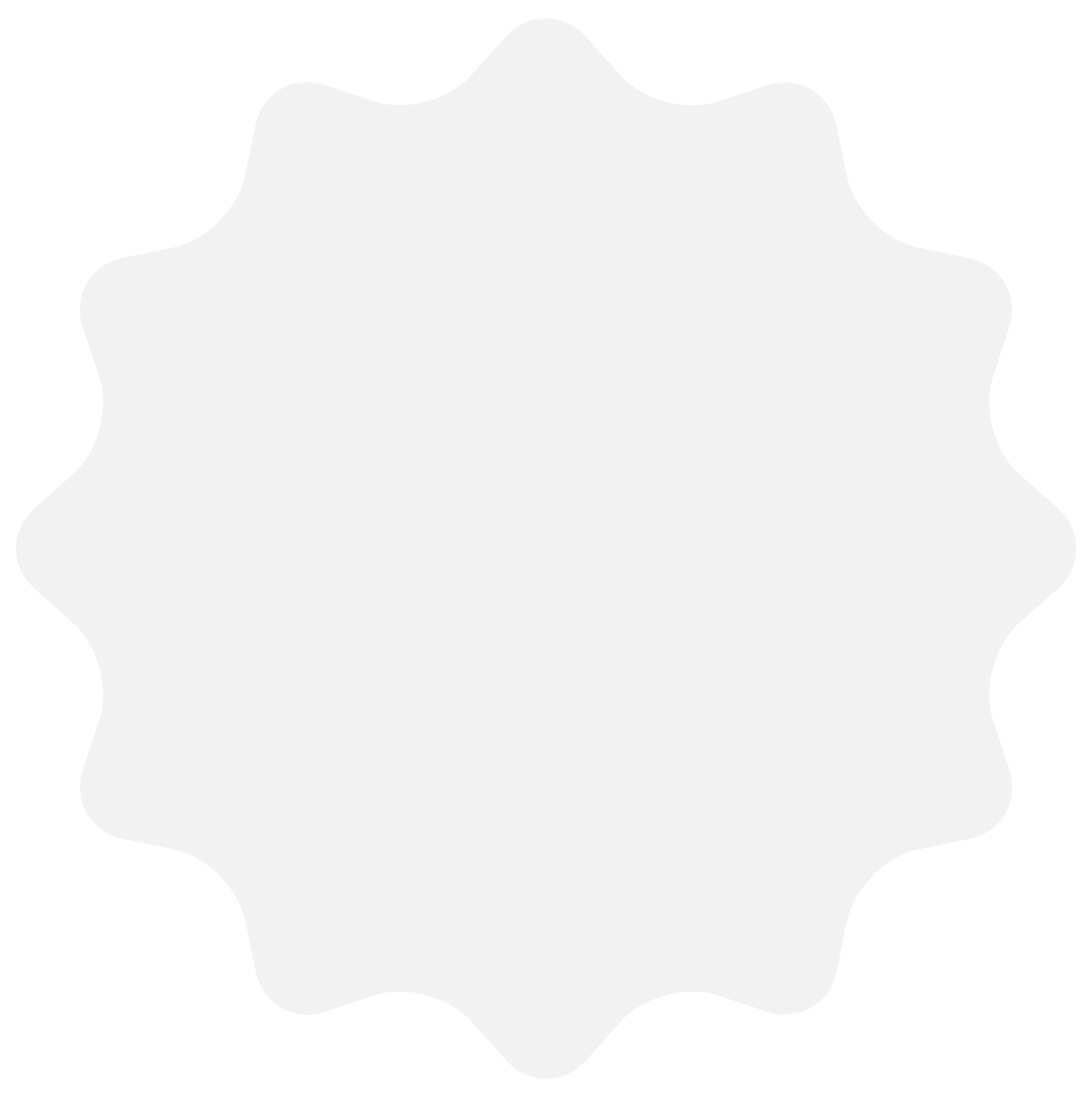 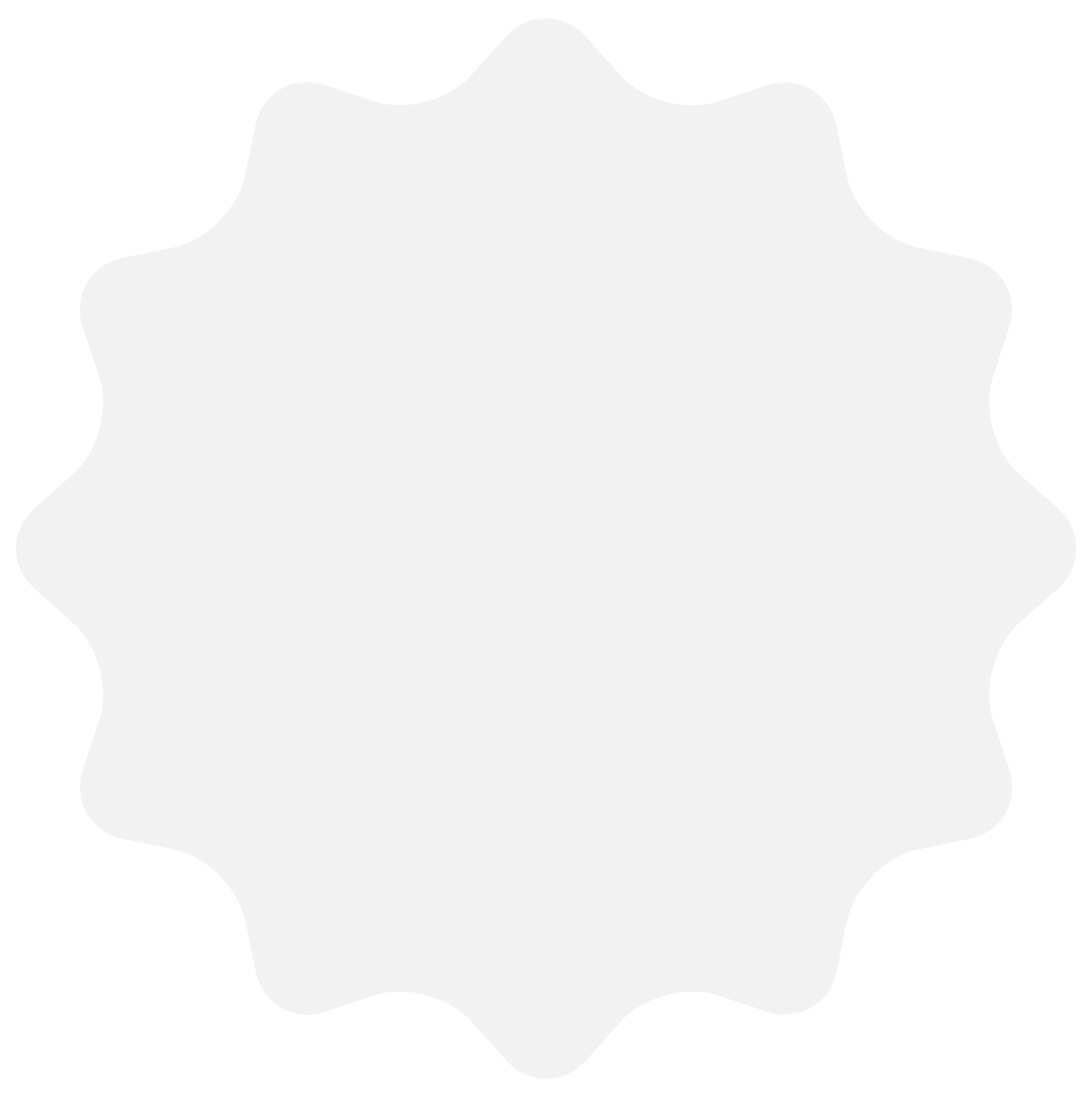 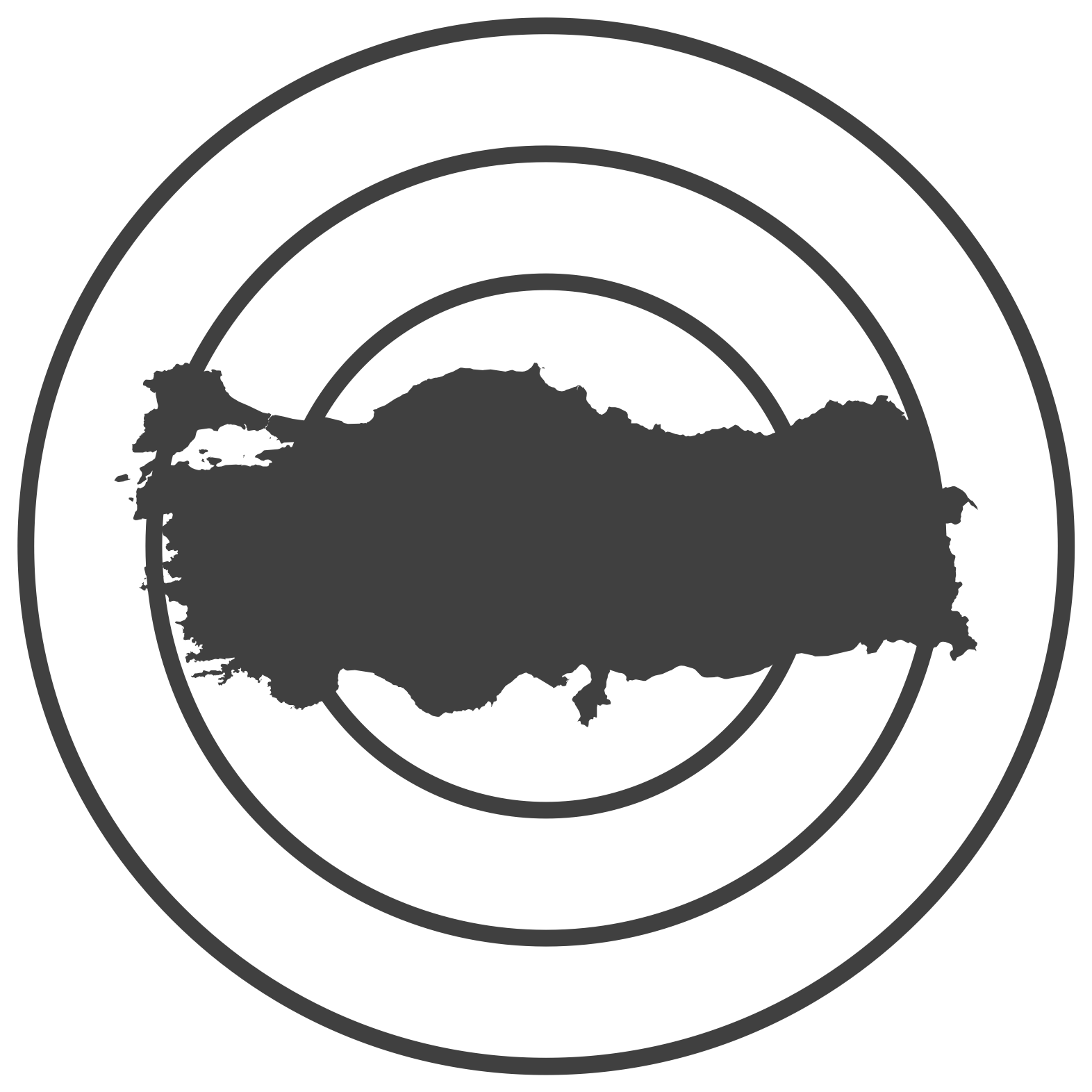 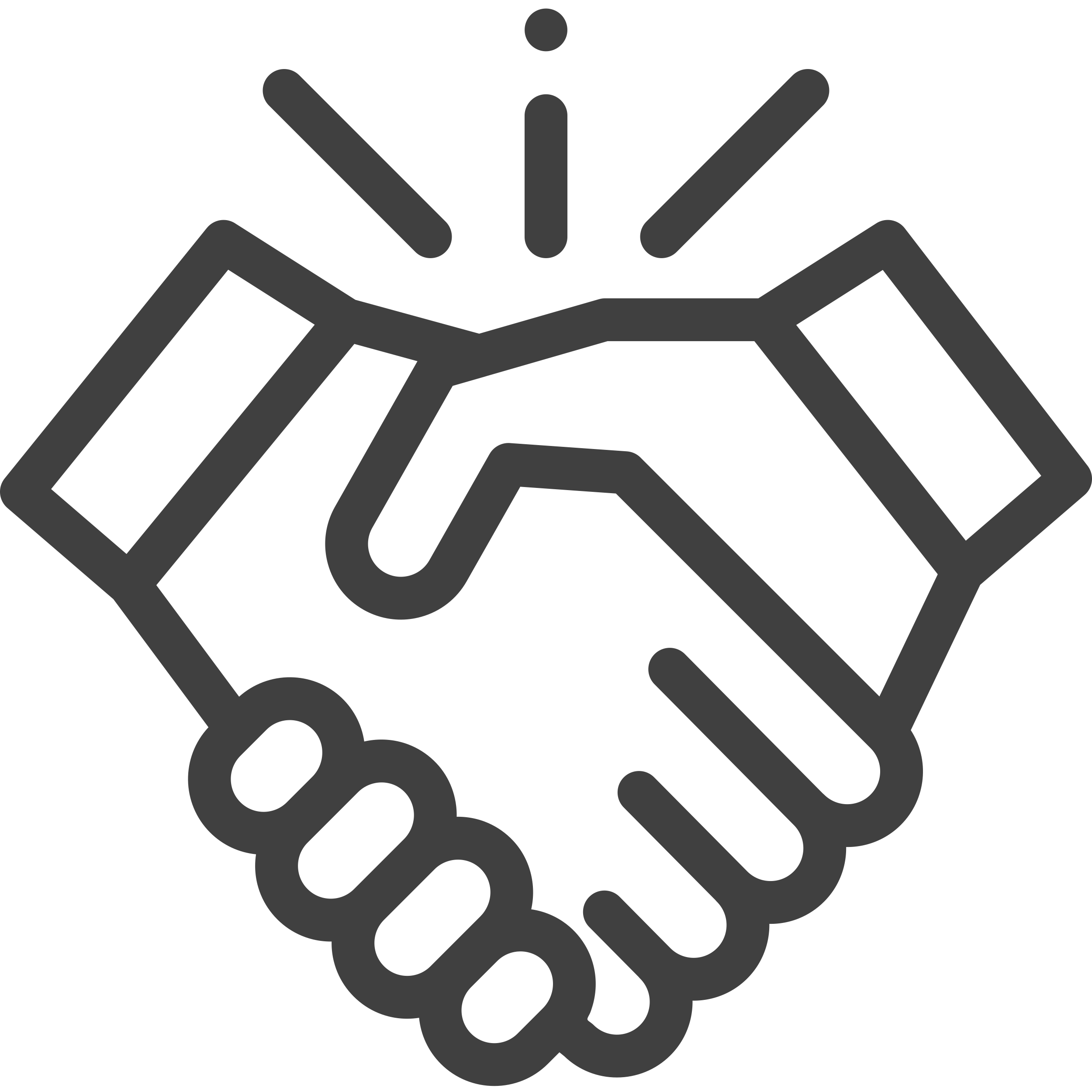 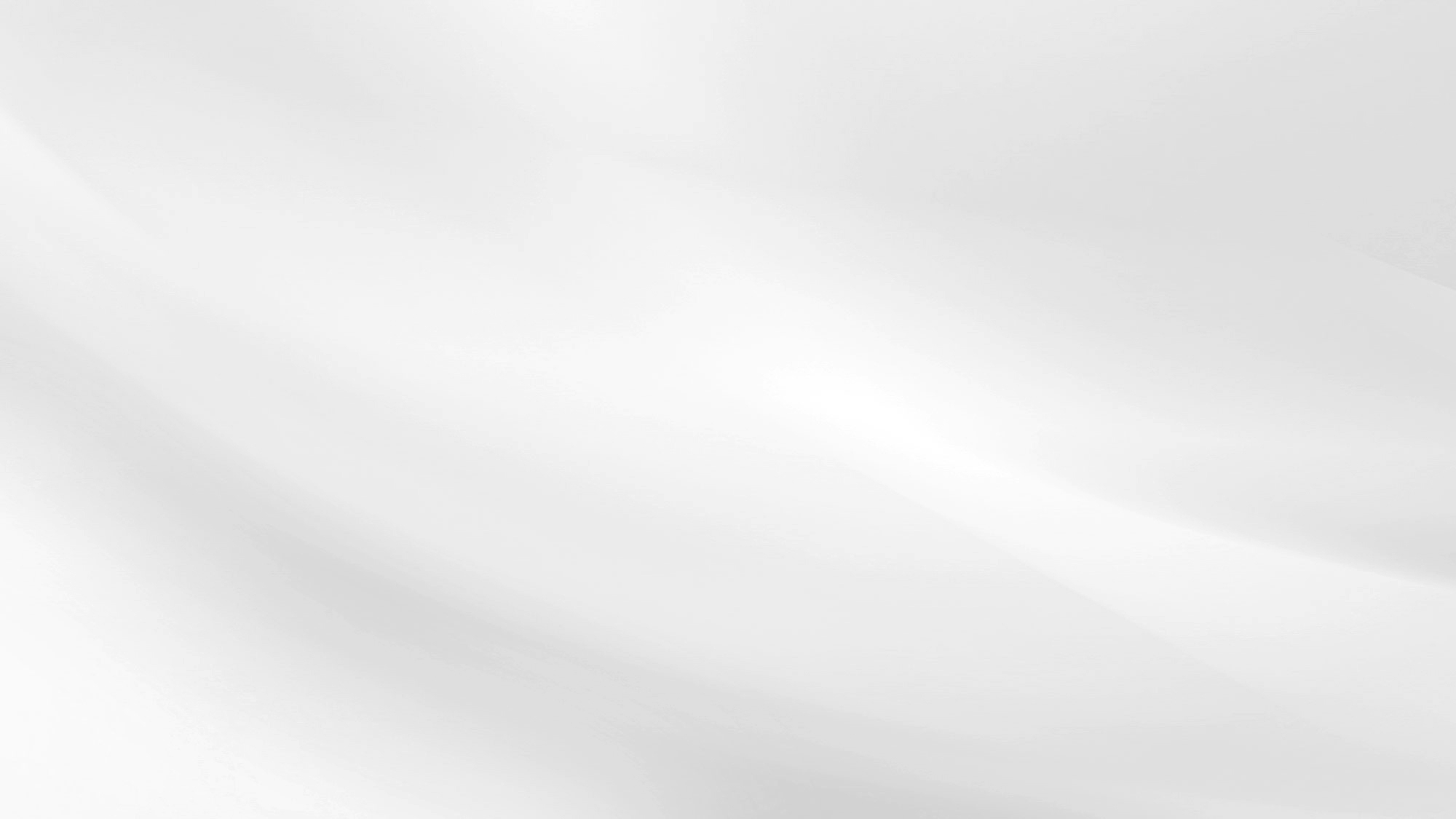 Atık ısı kaynaklı olarak bir tesisteki atık ısıdan geri kazanım yolu ile elektrik üretimine yönelik yatırımlar (doğalgaza dayalı elektrik üretim tesisleri hariç),
TÜRKİYE’DE ENERJİ VERİMLİLİĞİ
Faydalanılacak 5. Bölge Teşvikleri
Katma Değer Vergisi İstisnası
1
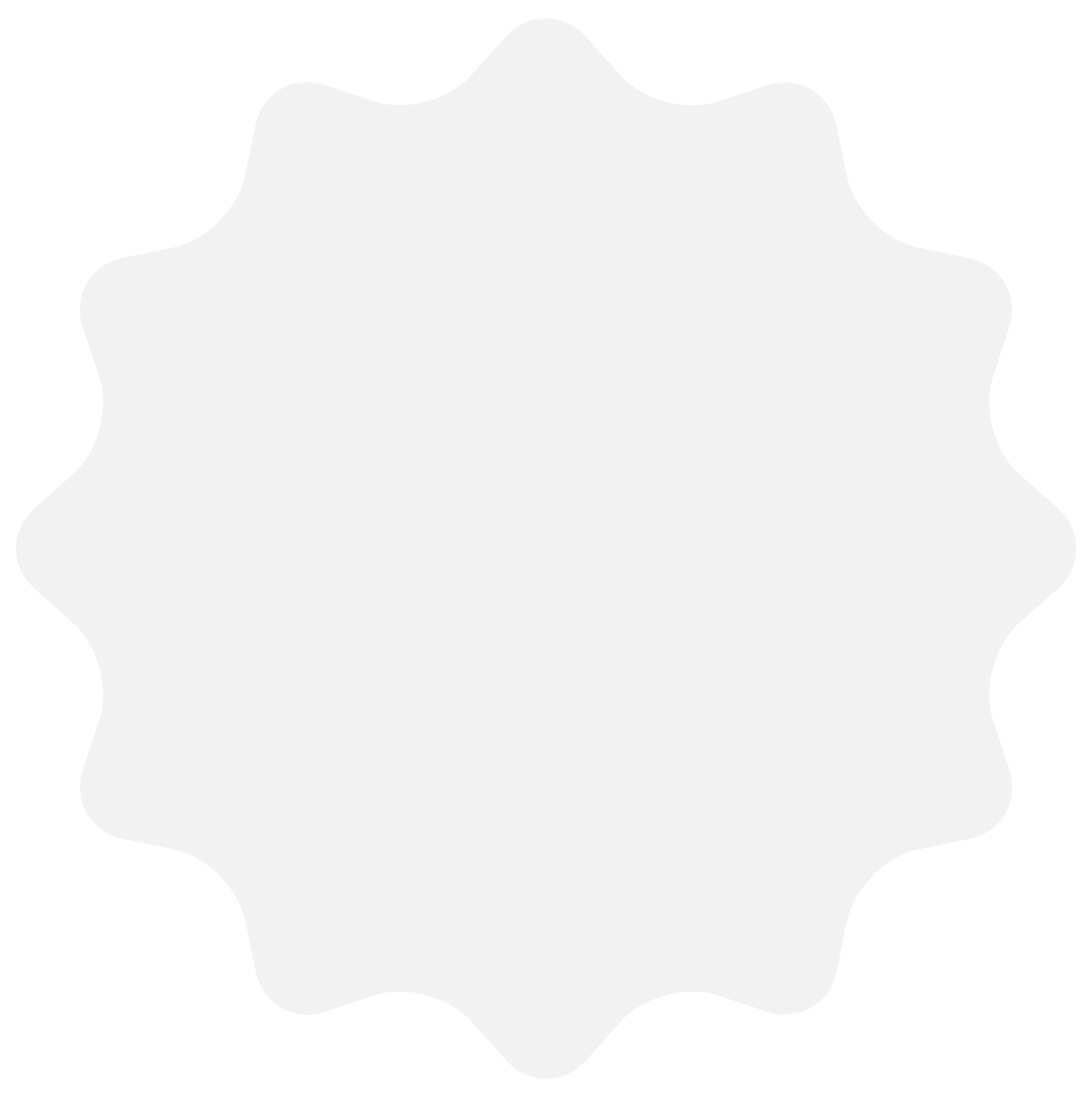 Yatırım Yeri Tahsisi
2
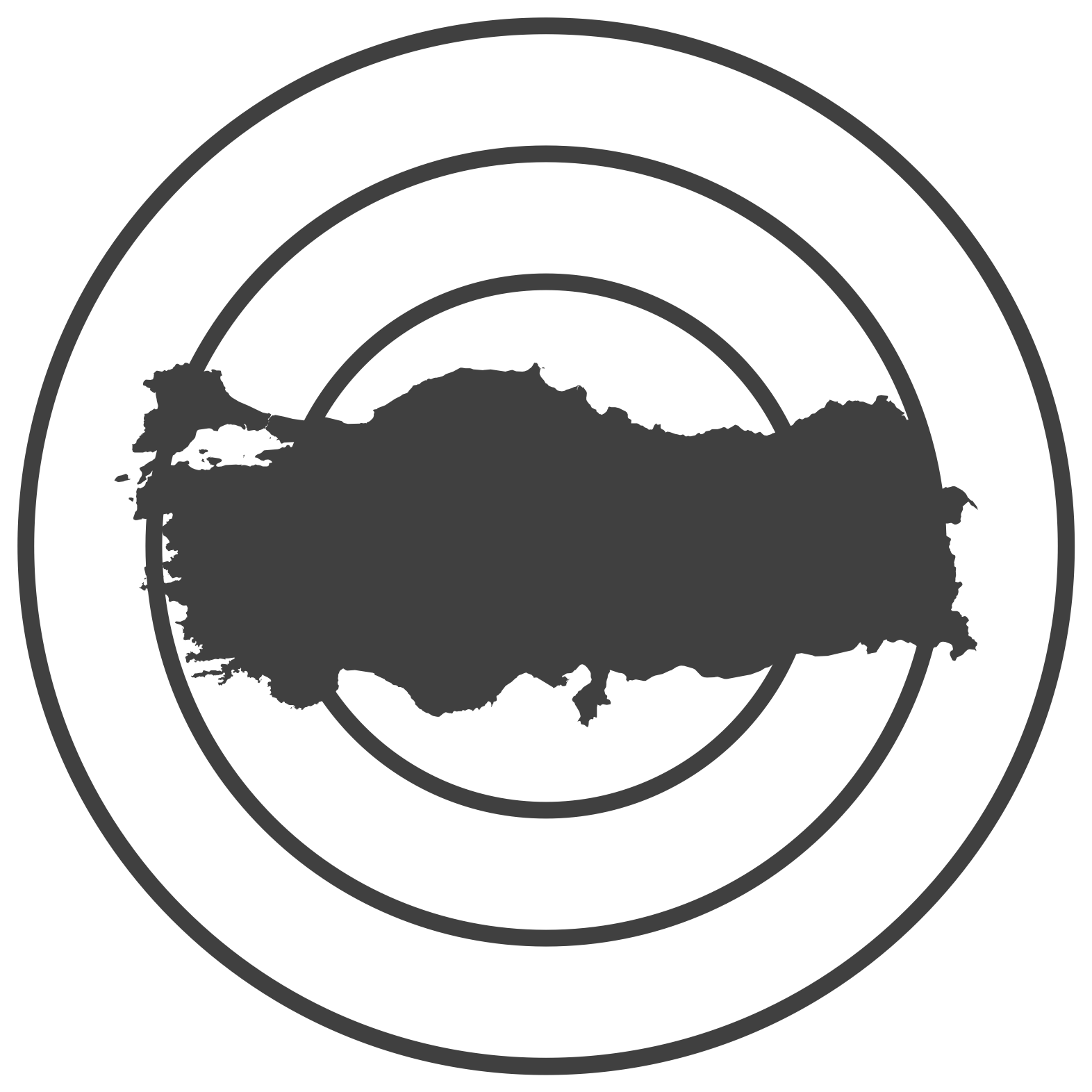 Gümrük Vergisi Muafiyeti
3
Vergi İndirimi
4
Faiz Desteği
5
TÜRKİYE’DE ENERJİ VERİMLİLİĞİ
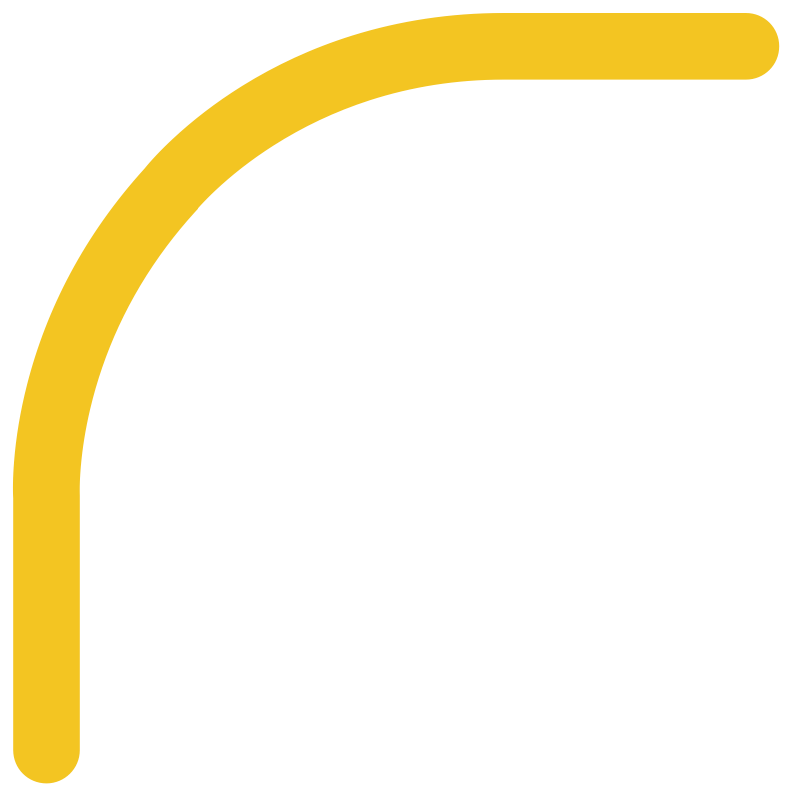 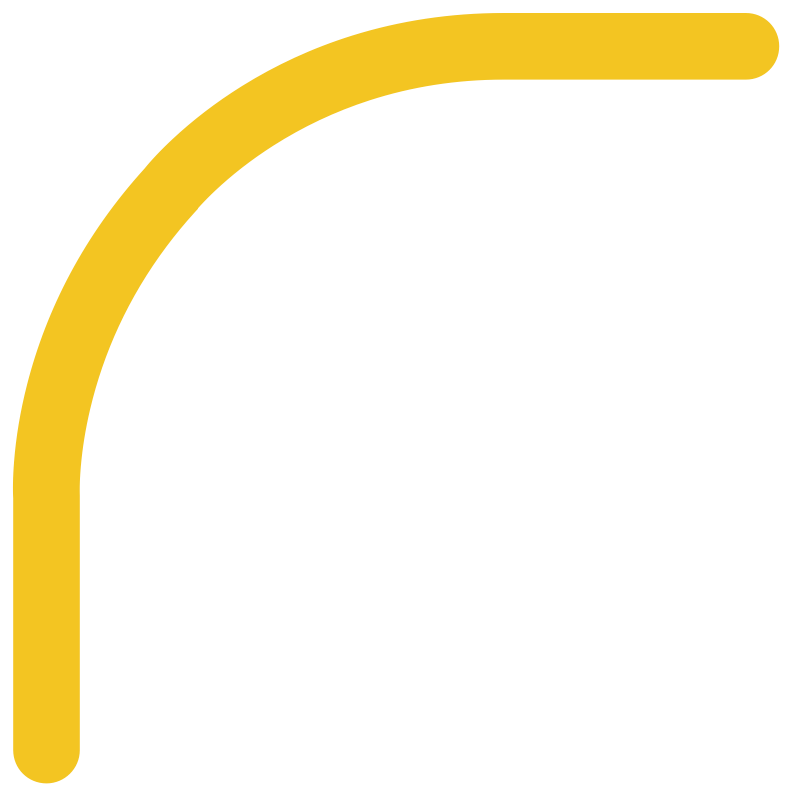 ENERJİ VERİMLİLİĞİ
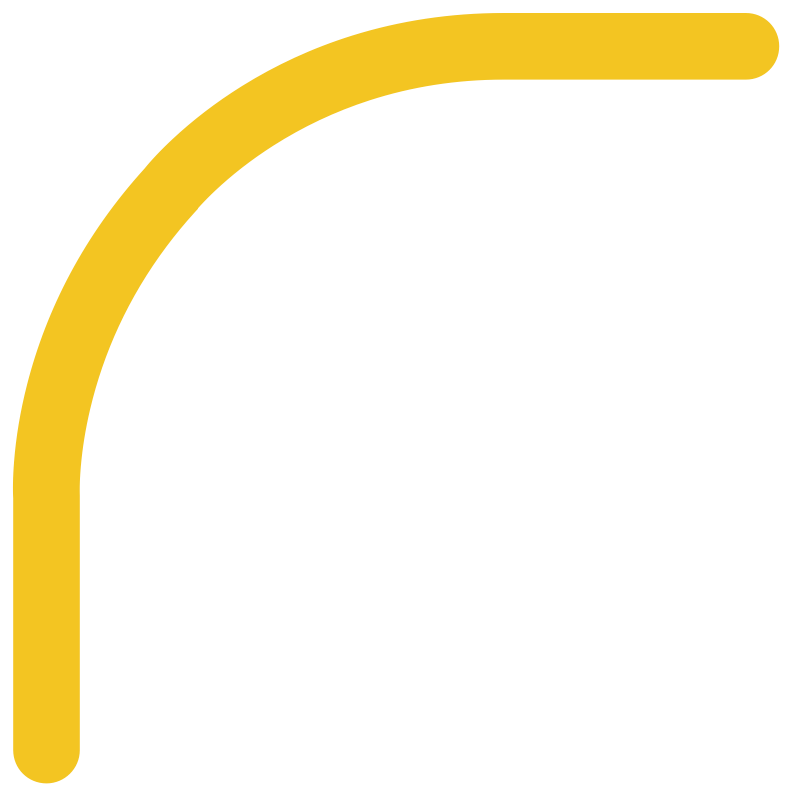 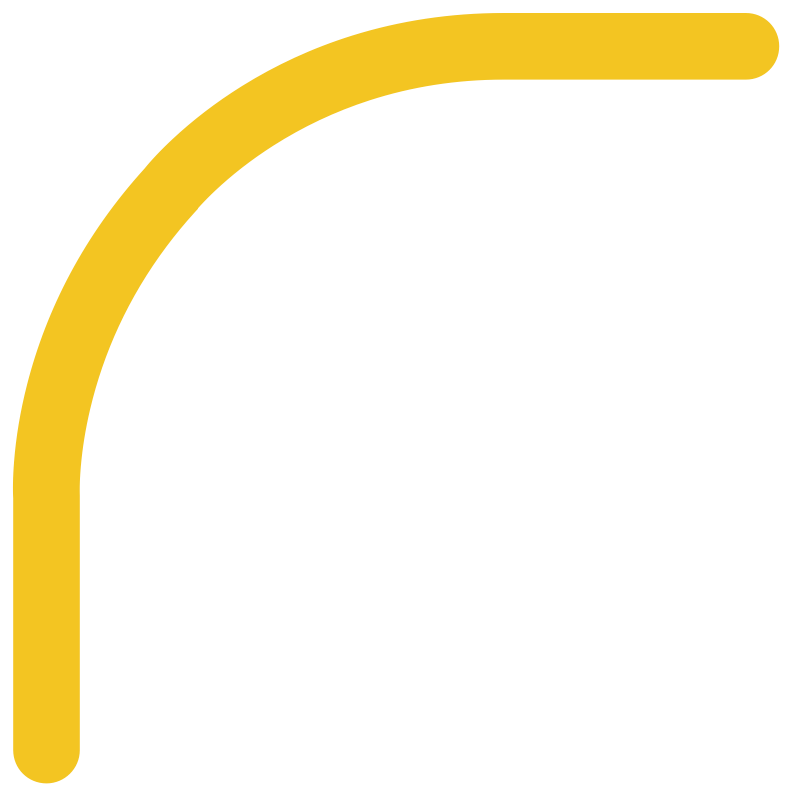 Enerji Verimliliği Nedir?
Enerji verimliliği, binalarda yaşam standardı ve hizmet kalitesinin, endüstriyel işletmelerde ise üretim kalitesi ve miktarının düşüşüne yol açmadan, birim hizmet veya ürün miktarı başına enerji tüketiminin azaltılmasıdır.
Binalar
Endüstriyel Tesisler
Konutlar
Ticari/Kamu Binaları
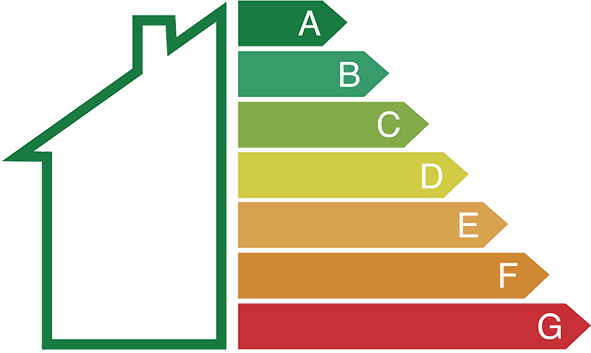 Emisyon Salınımı
Enerji Tasarrufları
Enerji Fiyatları
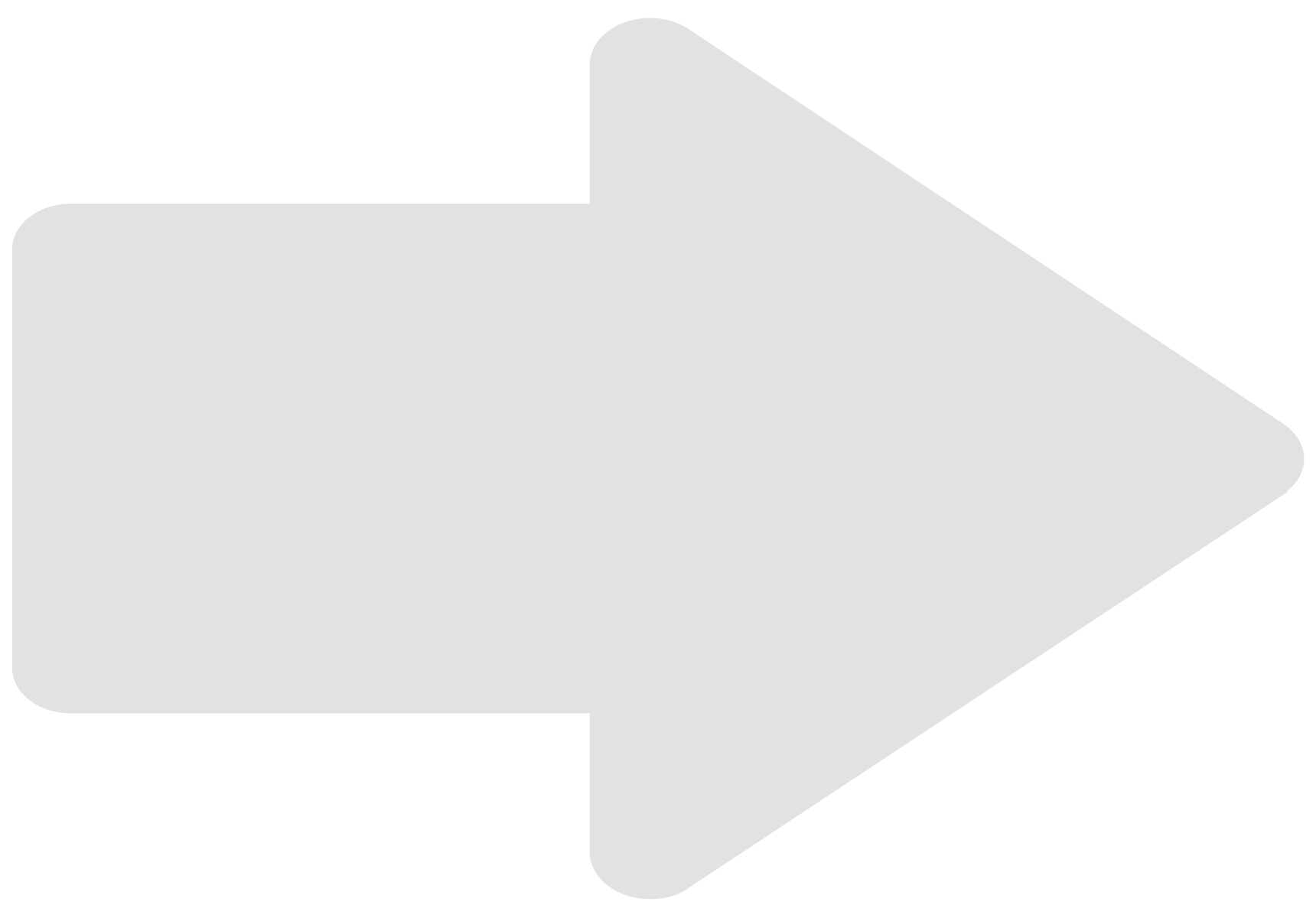 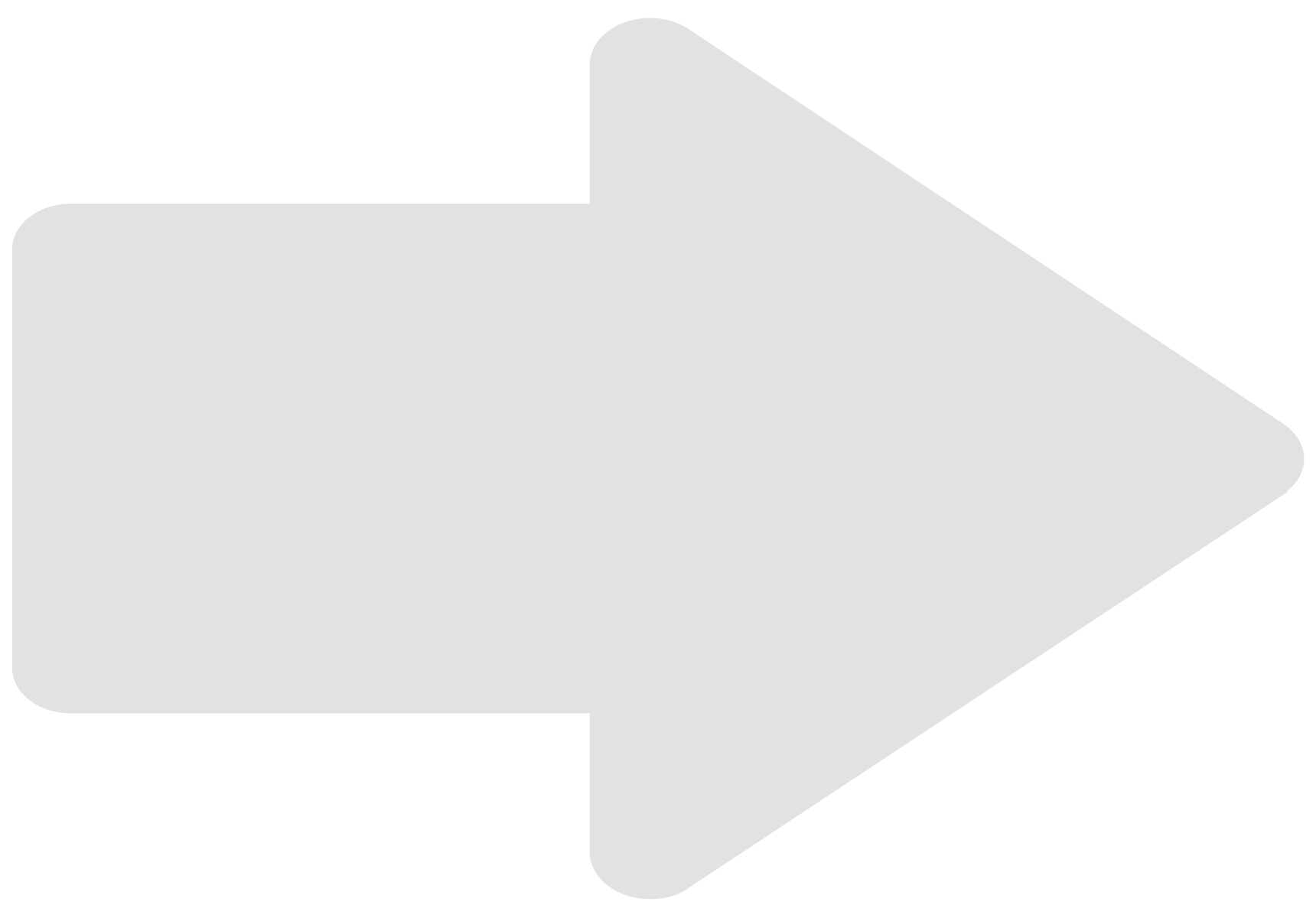 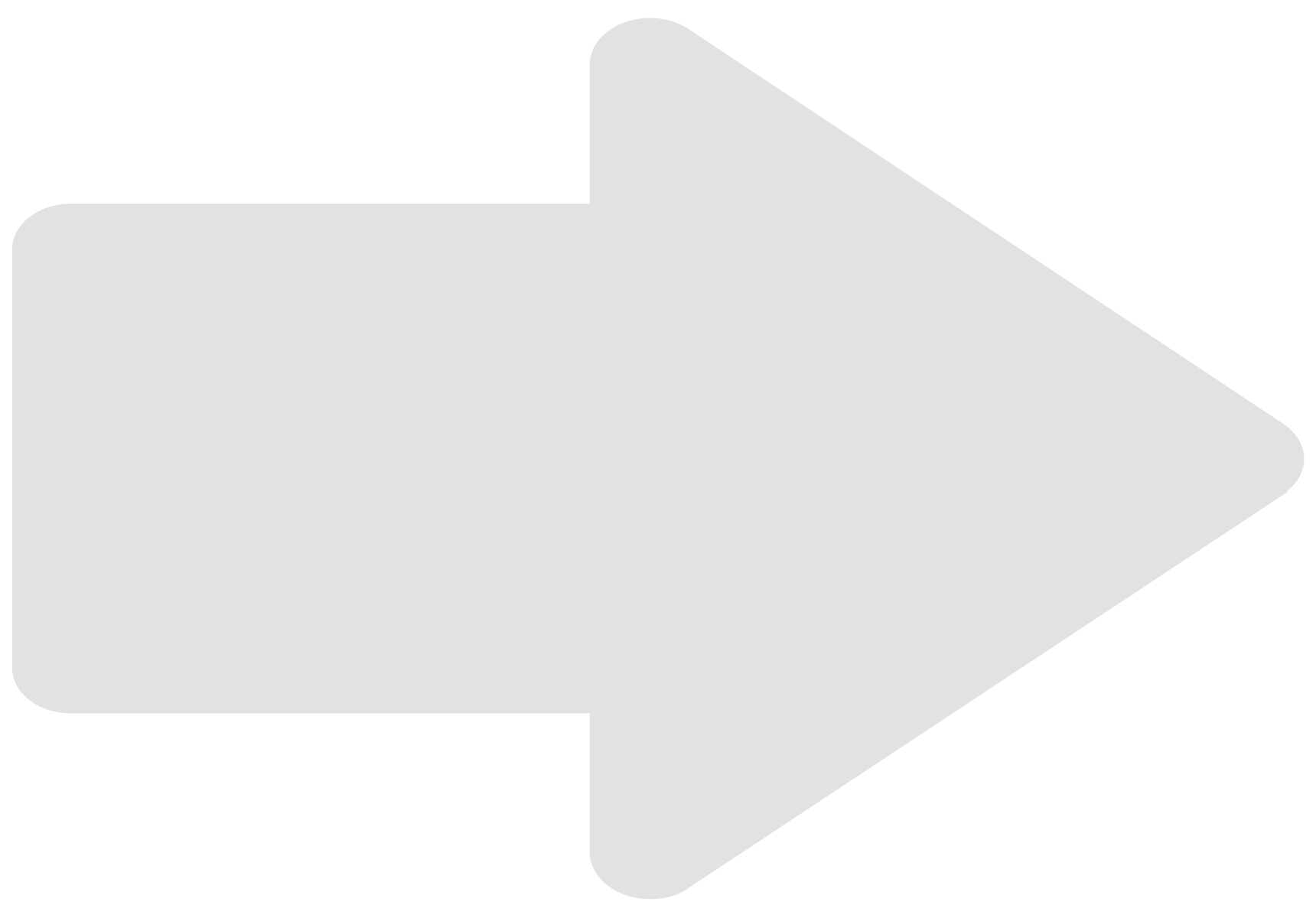 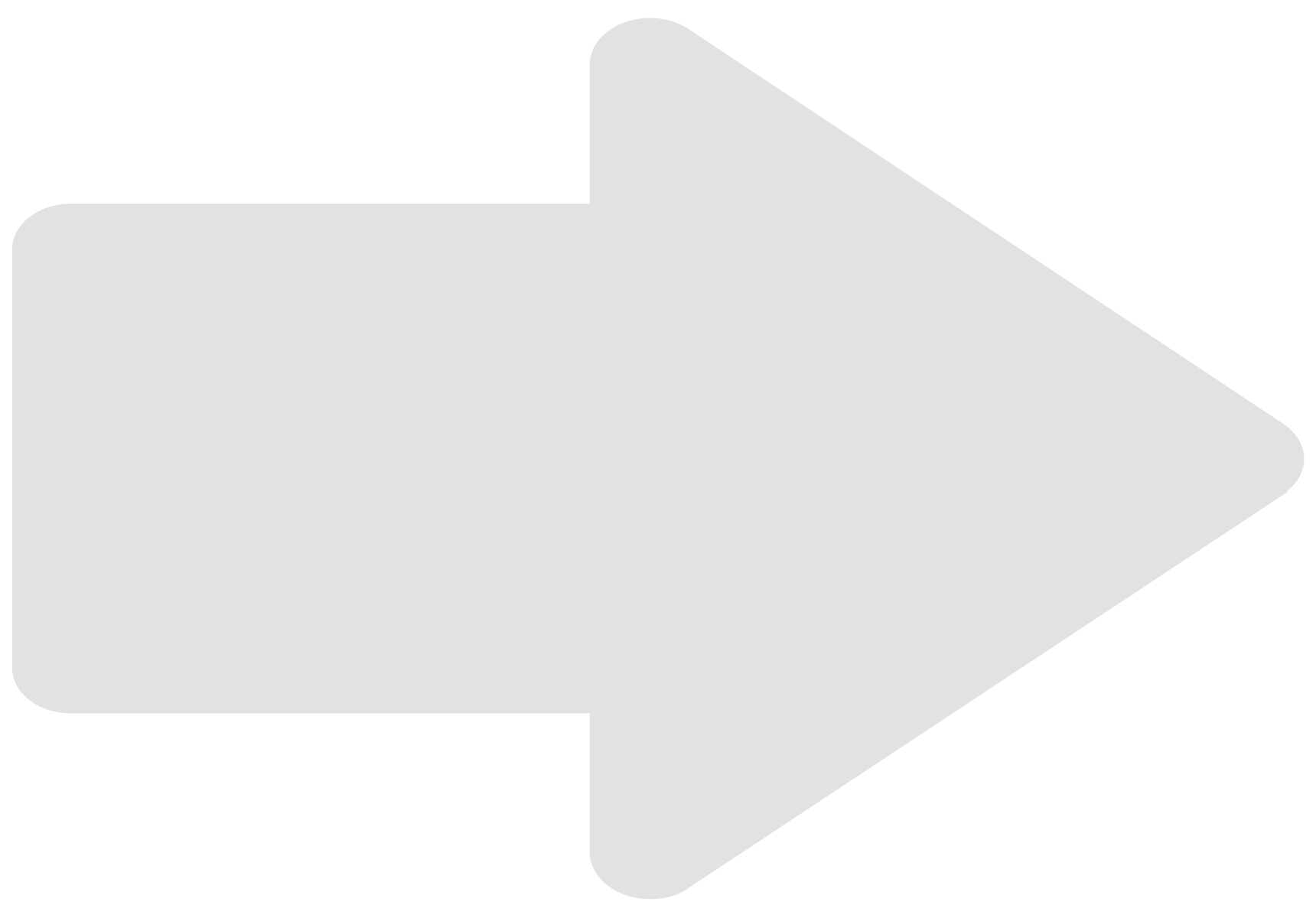 İç Hava Kalitesi
EkonomikÇözümler
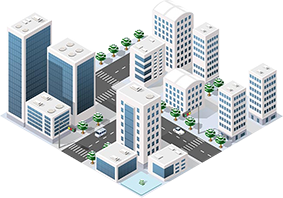 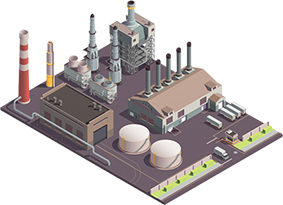 Enerji
Verimliliği Etki Alanı
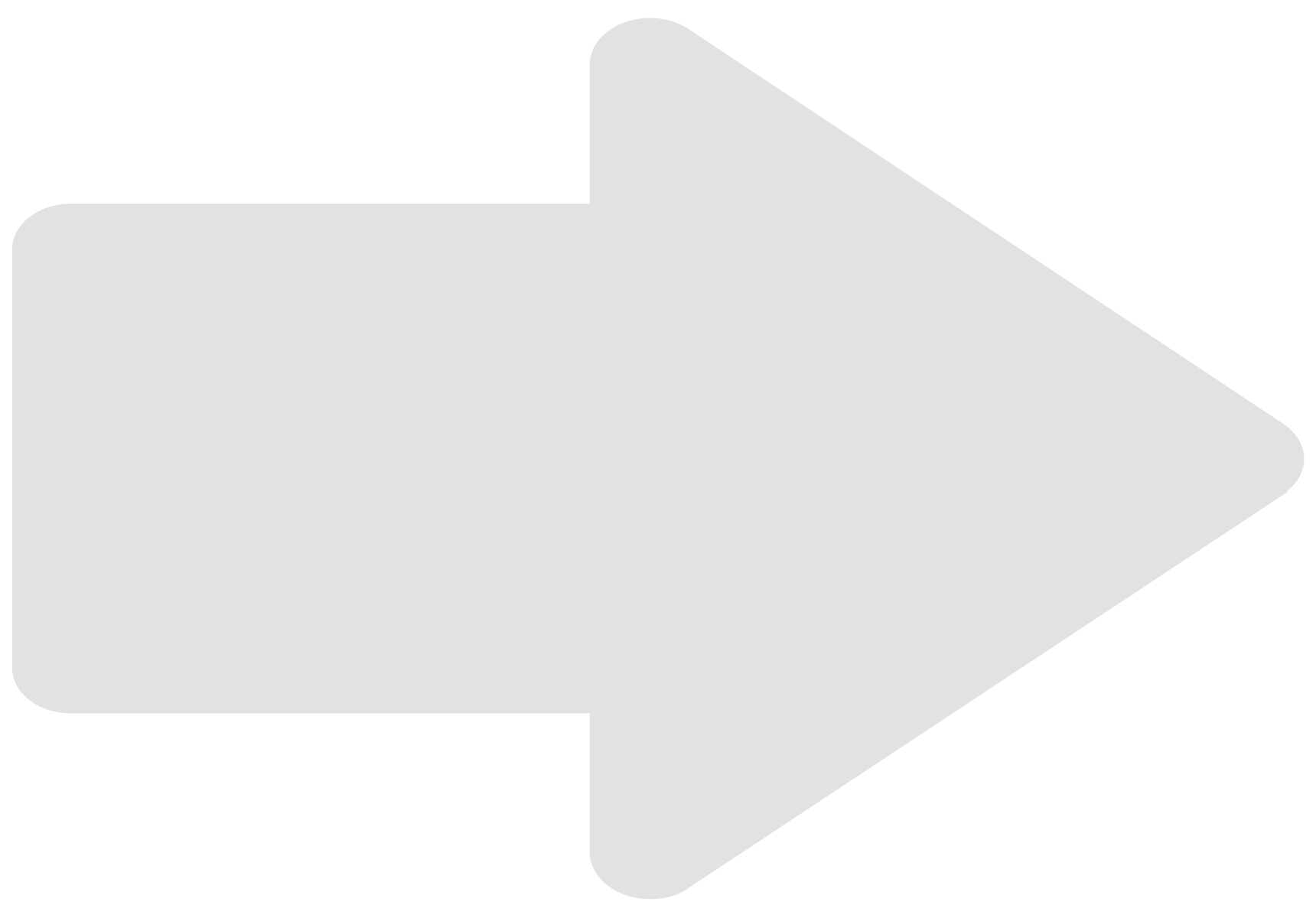 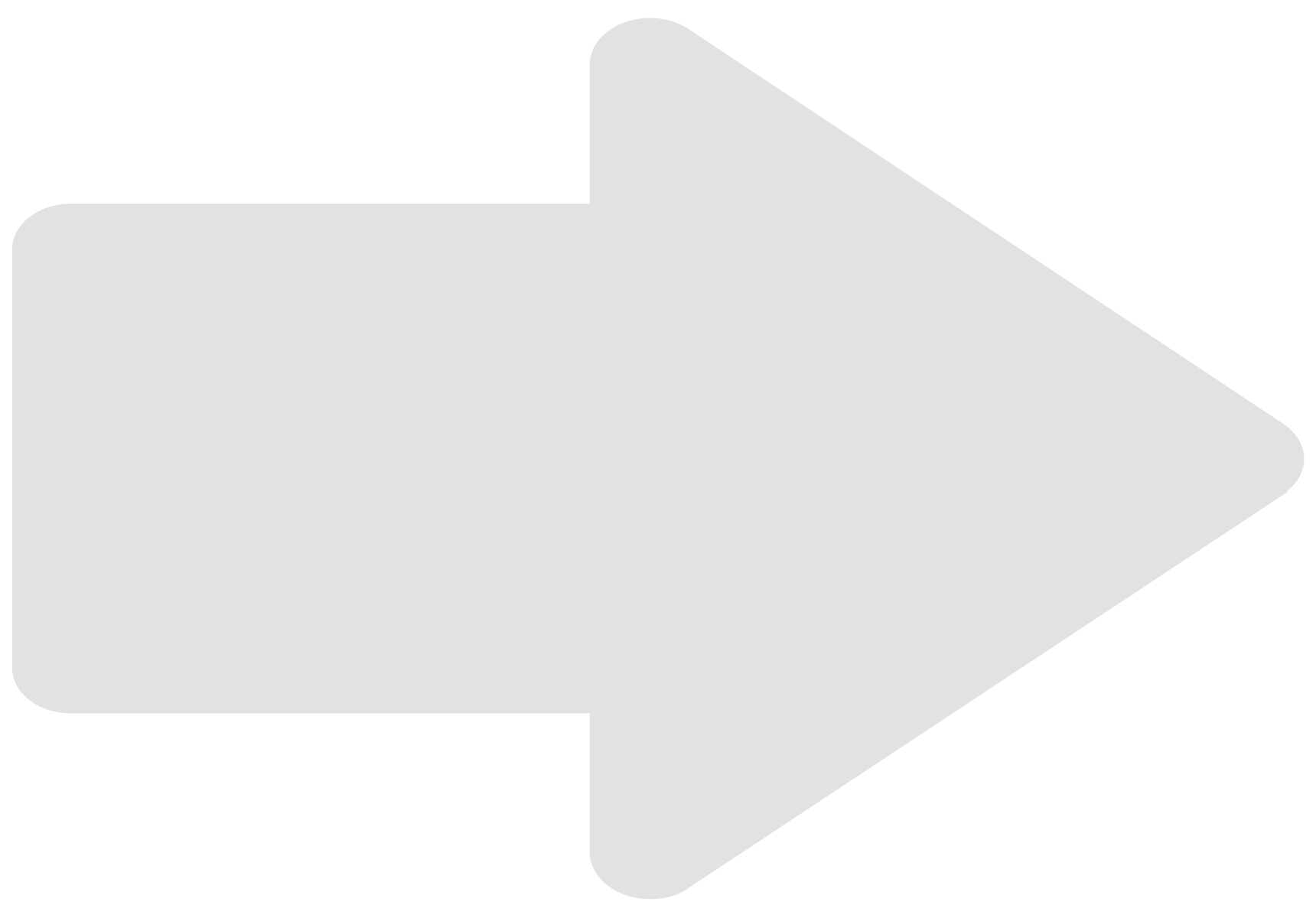 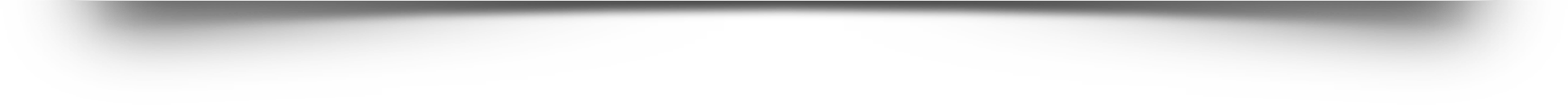 Sağlık
ve Refah
Kamu Kaynakları
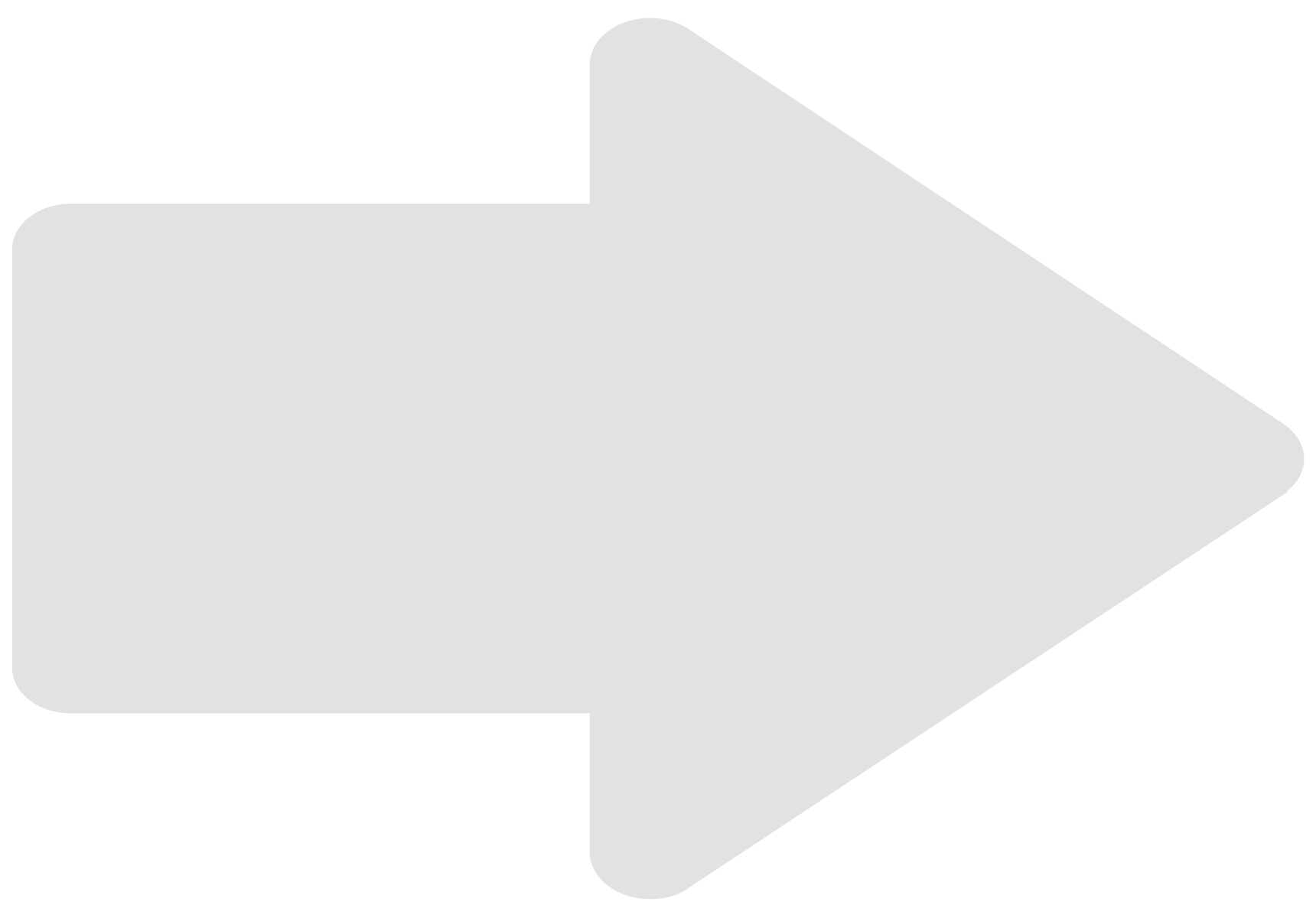 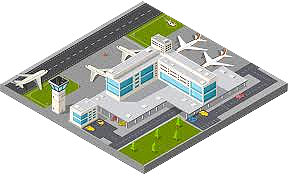 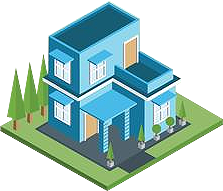 ENERJİ VERİMLİLİĞİ
Enerji Performans Sözleşme (EPS) Modeli Nedir?
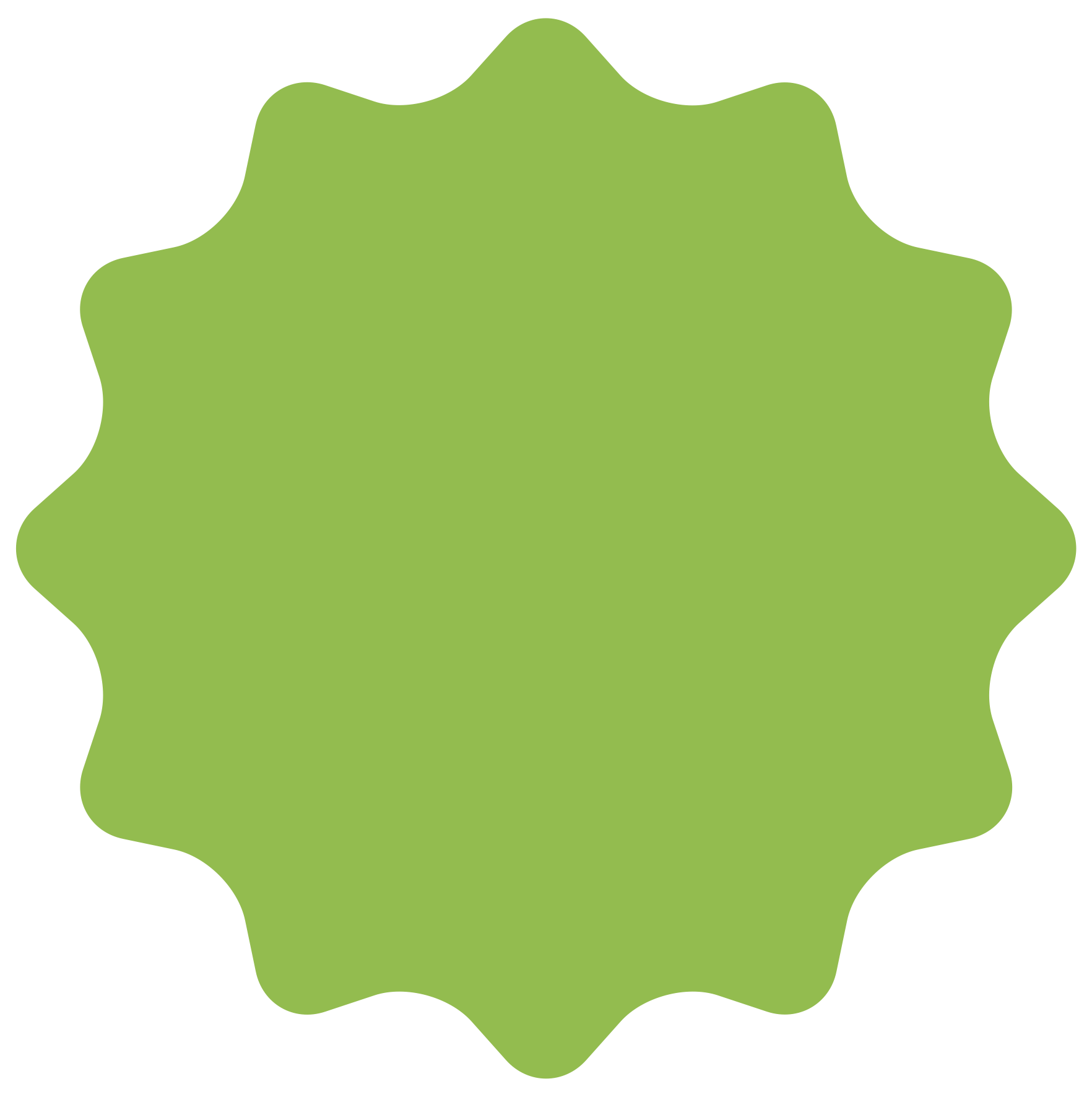 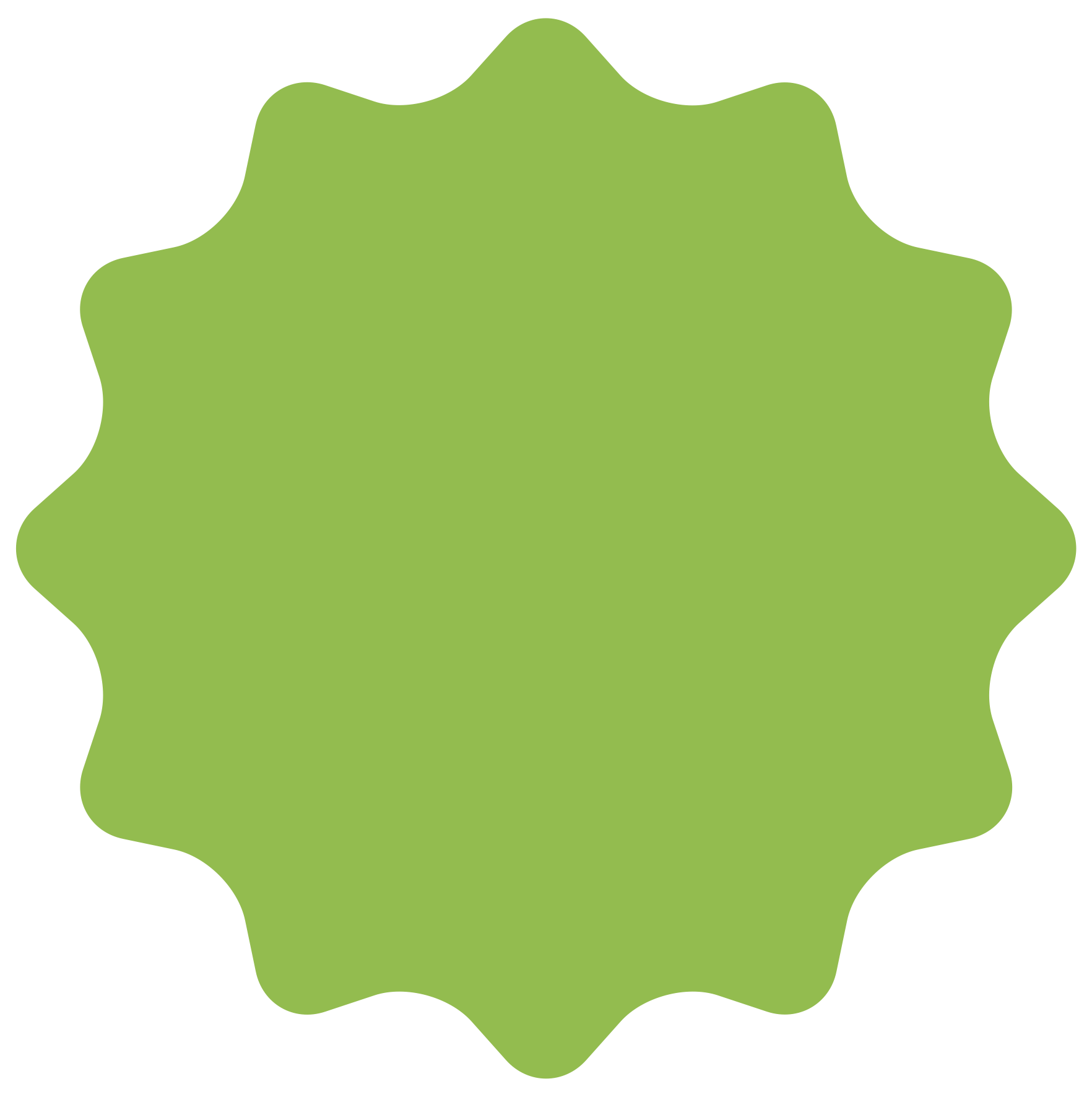 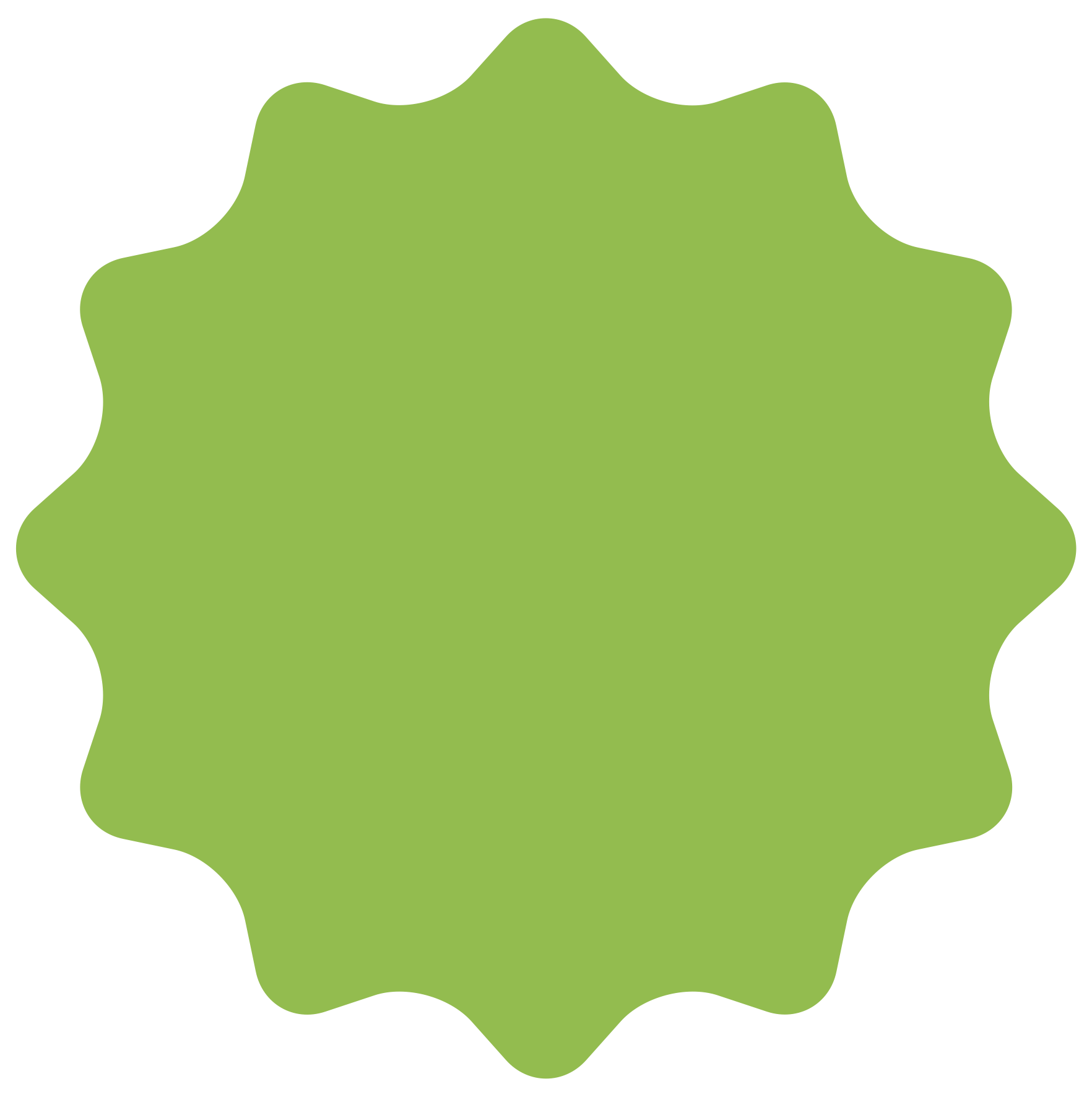 Enerji tüketimi olan her nokta enerji verimliliği potansiyeline sahiptir. EPS Modeli ile atık ısının geri kazanımı, iklimlendirme, basınçlı havanın kullanımı, elektrik motorları, aydınlatma gibi farklı uygulama alanlarında enerji verimliliği çözümleri sunulur. Bu sayede tesisin enerji tüketiminin (elektrik, doğalgaz, sıvı yakıt vb.) azaltılması sağlanır.
EPS Modeli ile Tasarruf
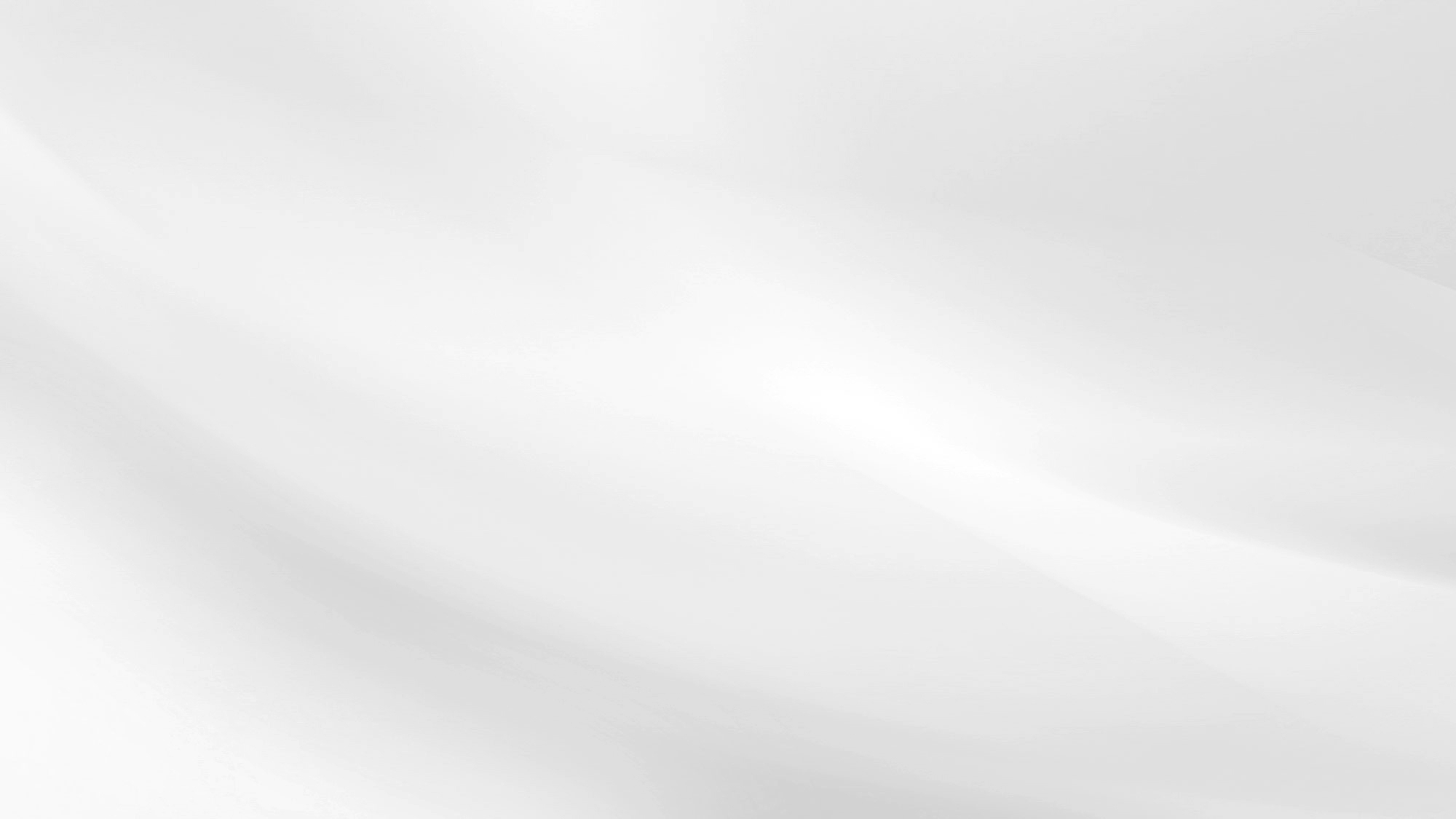 Tasarruf
Sizin Payınız
Tasarruf 
Miktarı
EPS Hizmet Payı
Finans
Yatırım
Enerji
Maliyeti
Enerji
Maliyeti
Enerji
Maliyeti
Performans garantisi
Projeden Önce
Sözleşme Süresince
Sözleşme Bittiğinde
ENERJİ VERİMLİLİĞİ
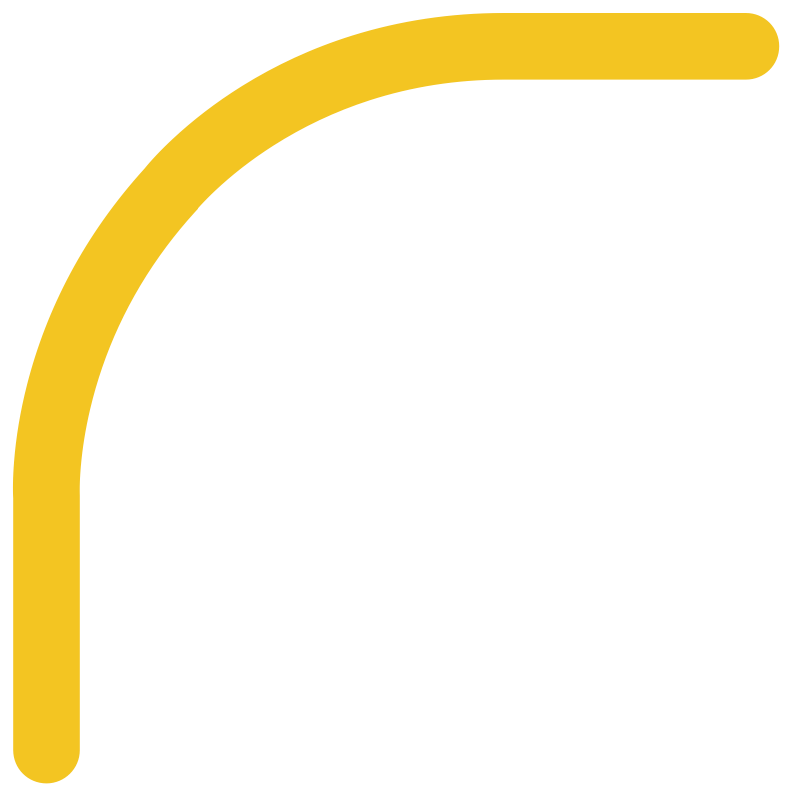 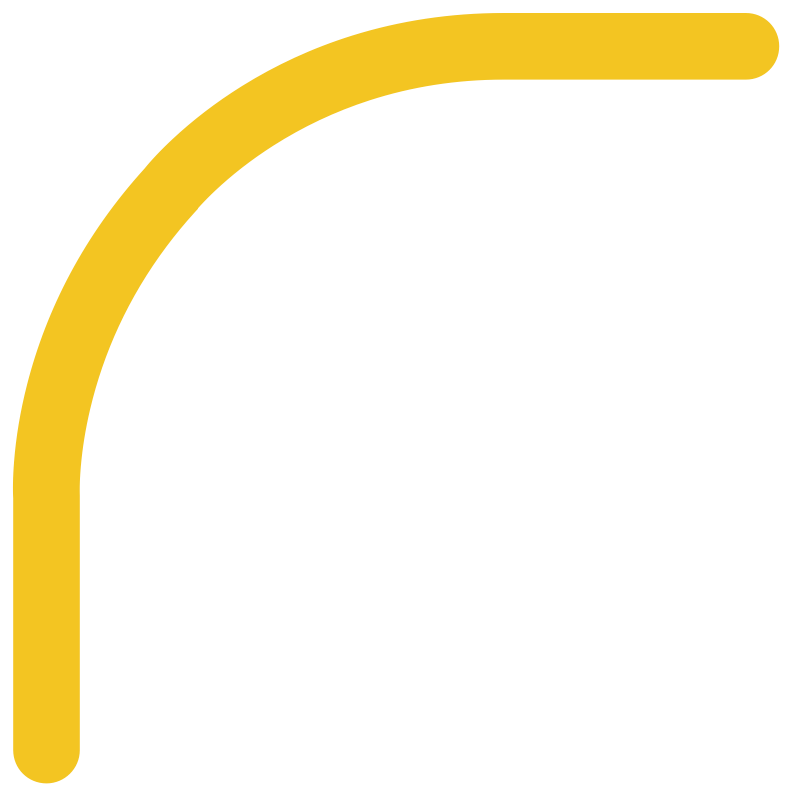 ENERJİ VERİMLİLİĞİ
UYGULAMALARI
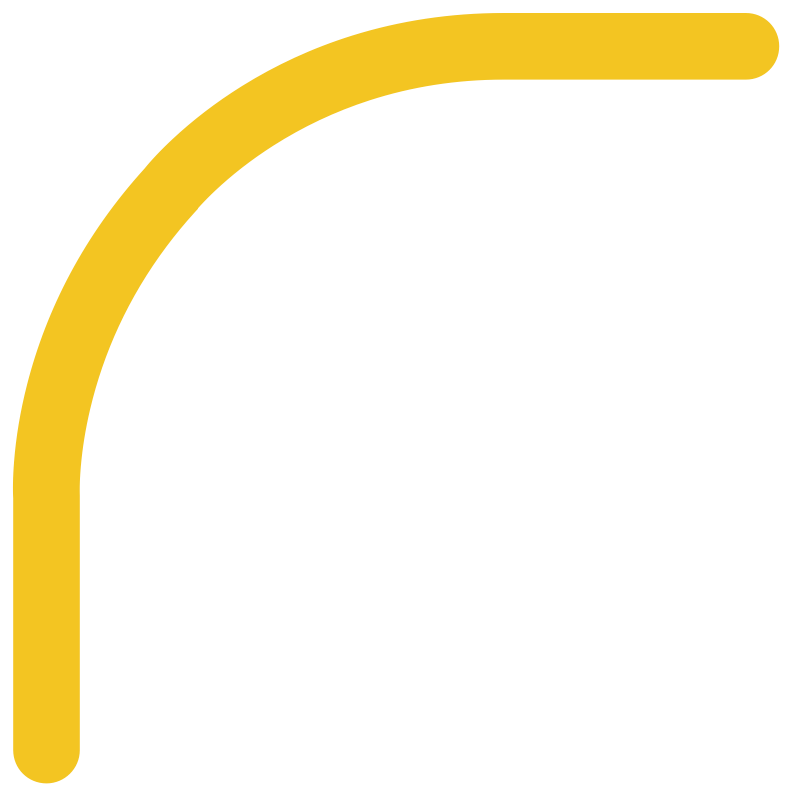 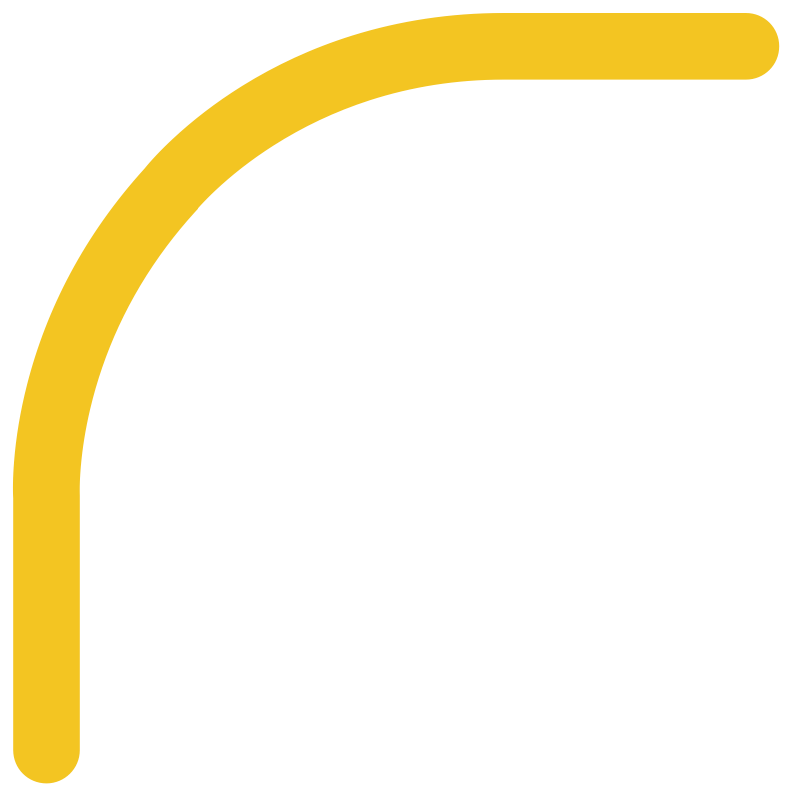 Kazanlar ve Isı Merkezleri
Verimlilik Artırıcı Teknolojiler
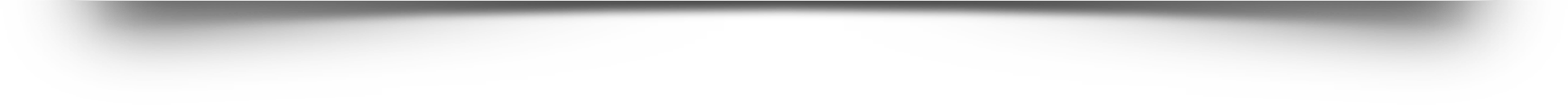 Kondensin Geri Döndürülmesi
İzolasyon Yenilemeleri
Proses Atık Enerji Geri Kazanım Sistemleri
Yanma Kontrol Sistemleri
Buhar Kazanı Otomasyon Sistemleri
Blöf Geri Kazanım Sistemleri
Flaş Buhar Geri Kazanım Sistemleri
Baca Gazı Ekonomizerleri
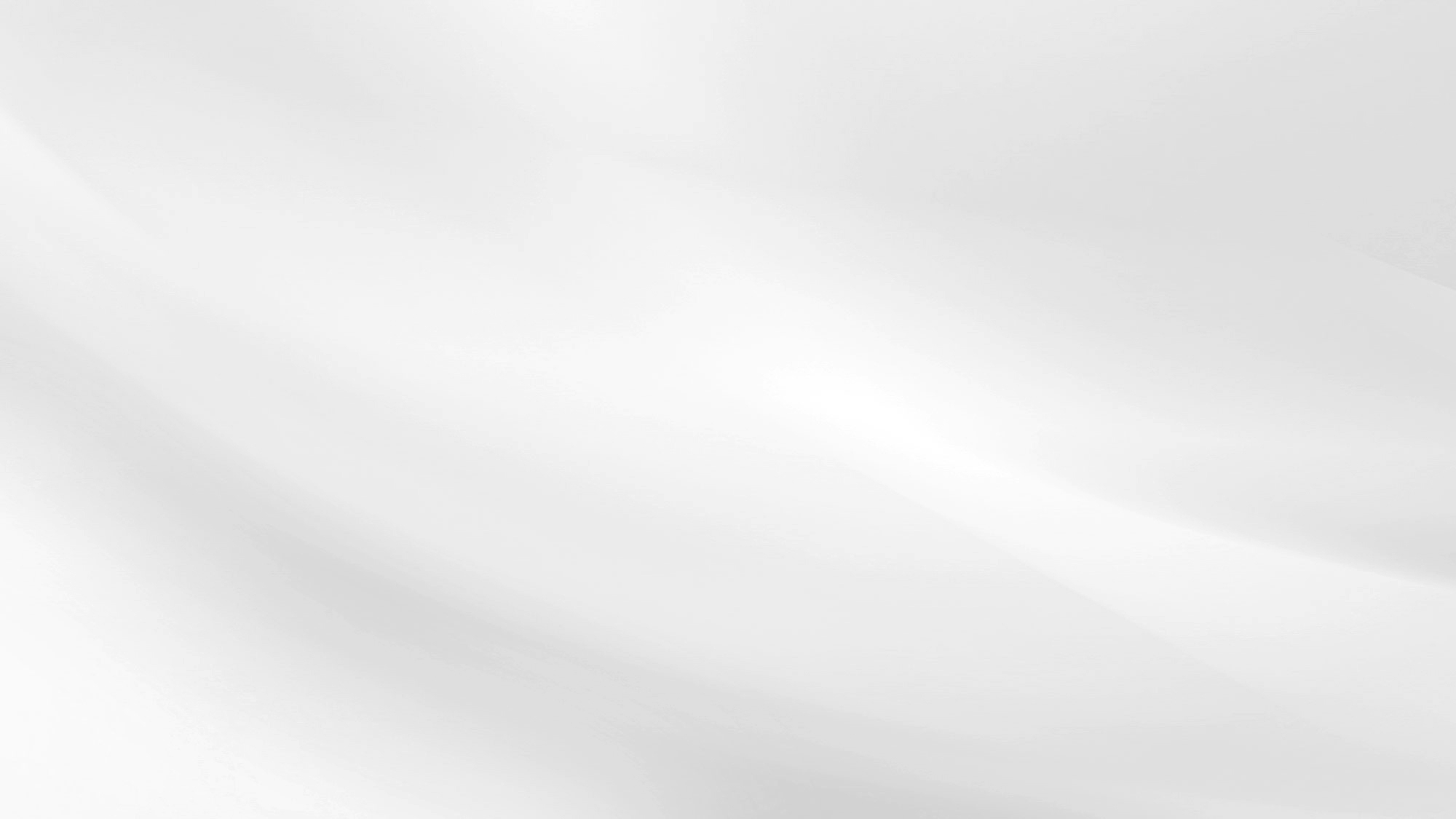 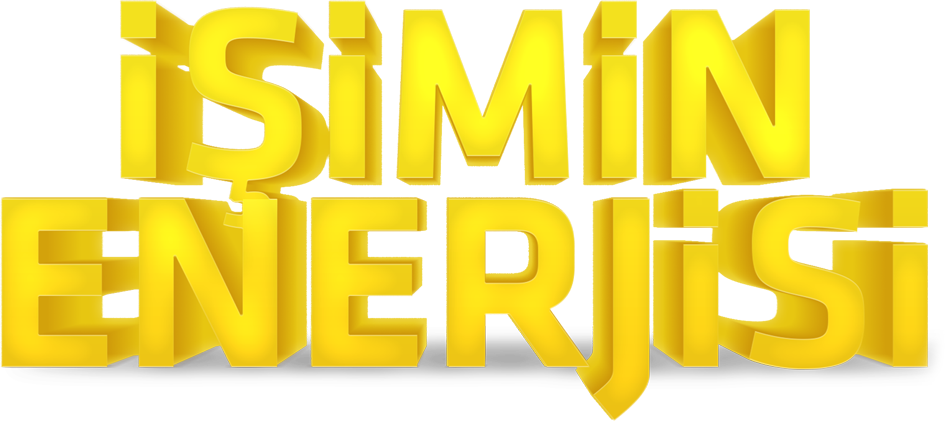 ENERJİ VERİMLİLİĞİ UYGULAMALARI
16
Kazanlar
Kayıplar (%)
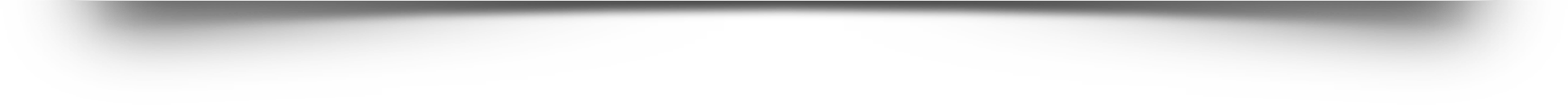 Buhar Hatları
Kondenstop
Radyasyon
Flaş Buhar
Baca Gazı
Yanma
Blöf
0-6
8-20
0,3-1
1-3
1-3
2-10
4-15
ENERJİ VERİMLİLİĞİ UYGULAMALARI
Kazanlar ve Isı Merkezleri
Kazan Otomasyon Uygulaması Örneği
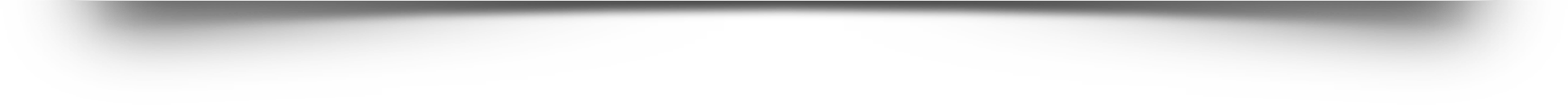 Türkiye’nin önemli tekstil fabrikalarından bir tanesinde buhar kazan blöf sistemlerinin otomasyonu ile blöf miktarı optimize edilmiş ve enerji tasarrufu sağlanmıştır.
ENERJİ VERİMLİLİĞİ UYGULAMALARI
Kazanlar ve Isı Merkezleri
Tesisat İzolasyon ile Verimlilik Örneği
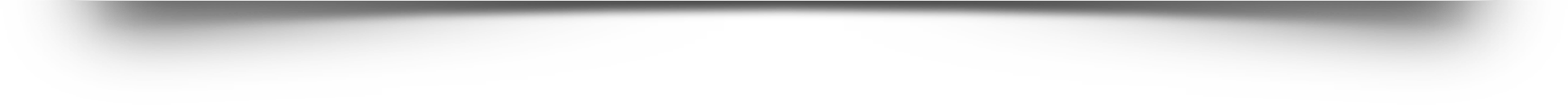 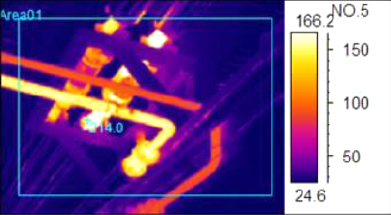 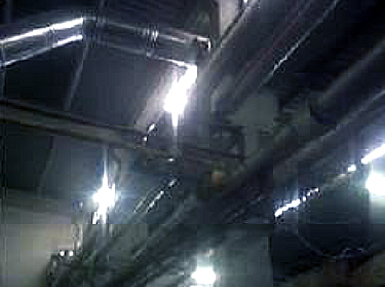 ENERJİ VERİMLİLİĞİ UYGULAMALARI
Atık Isı Geri Kazanımı
Atık Isı Kaynakları:
Isı değiştirici
önündeki baca gazı
ID sonrası
baca gazı
Besi suyu G/D
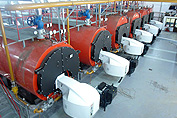 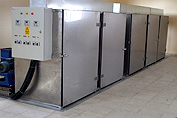 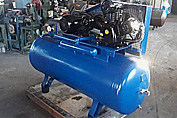 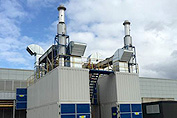 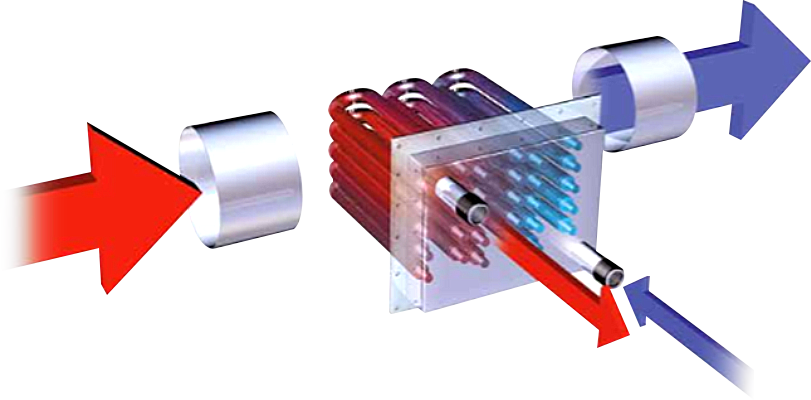 Kojenerasyon
Tesisleri
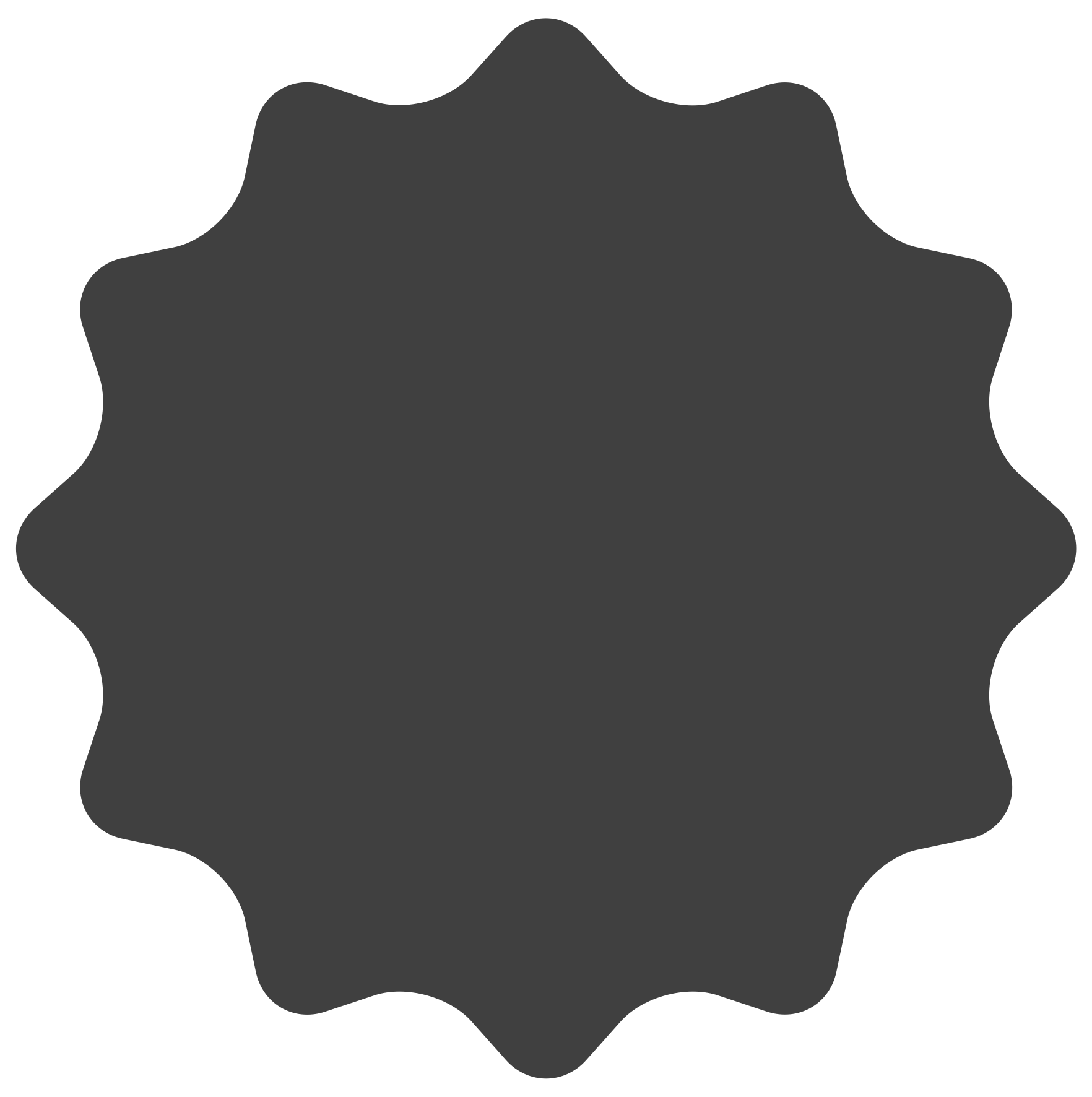 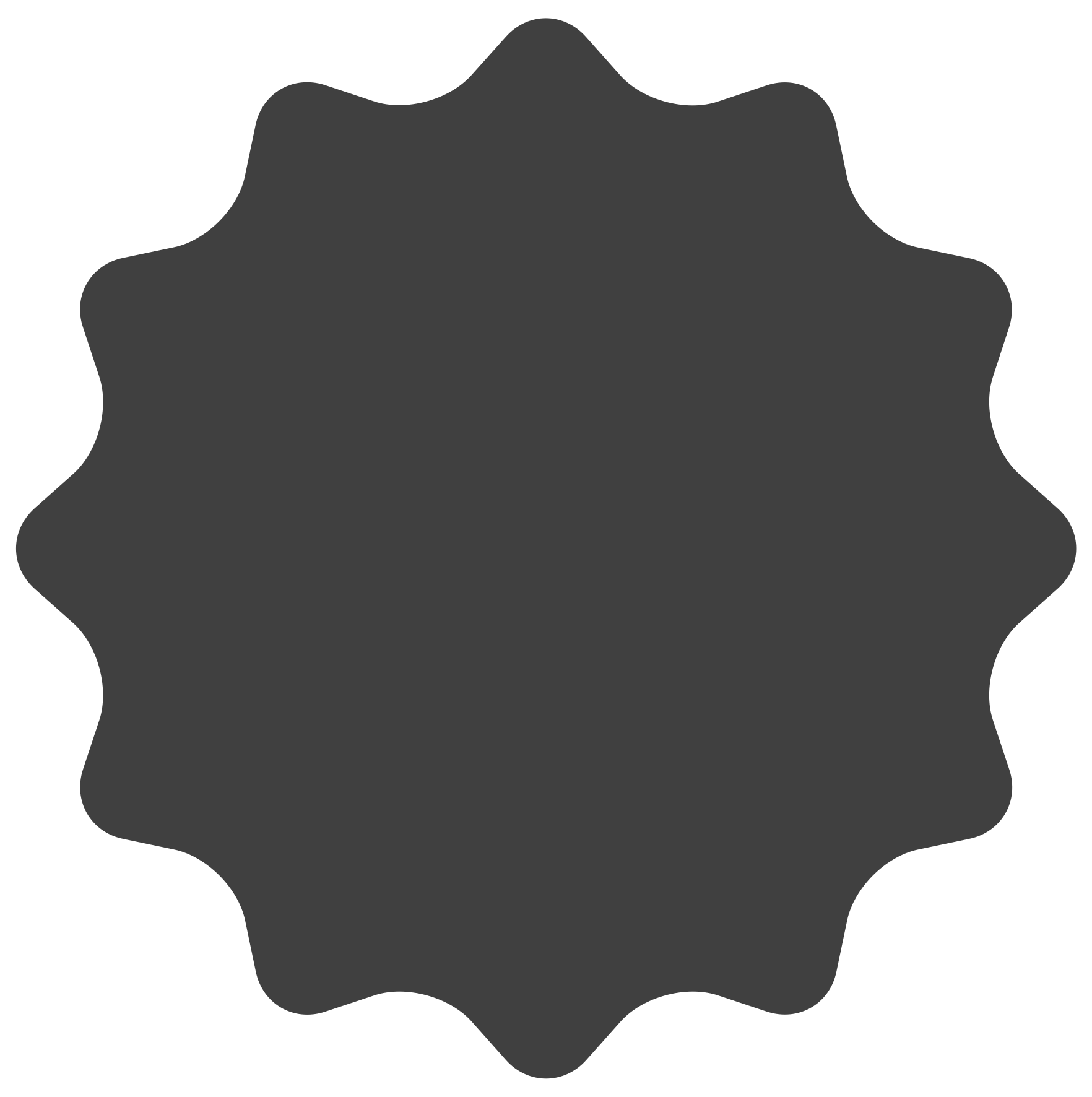 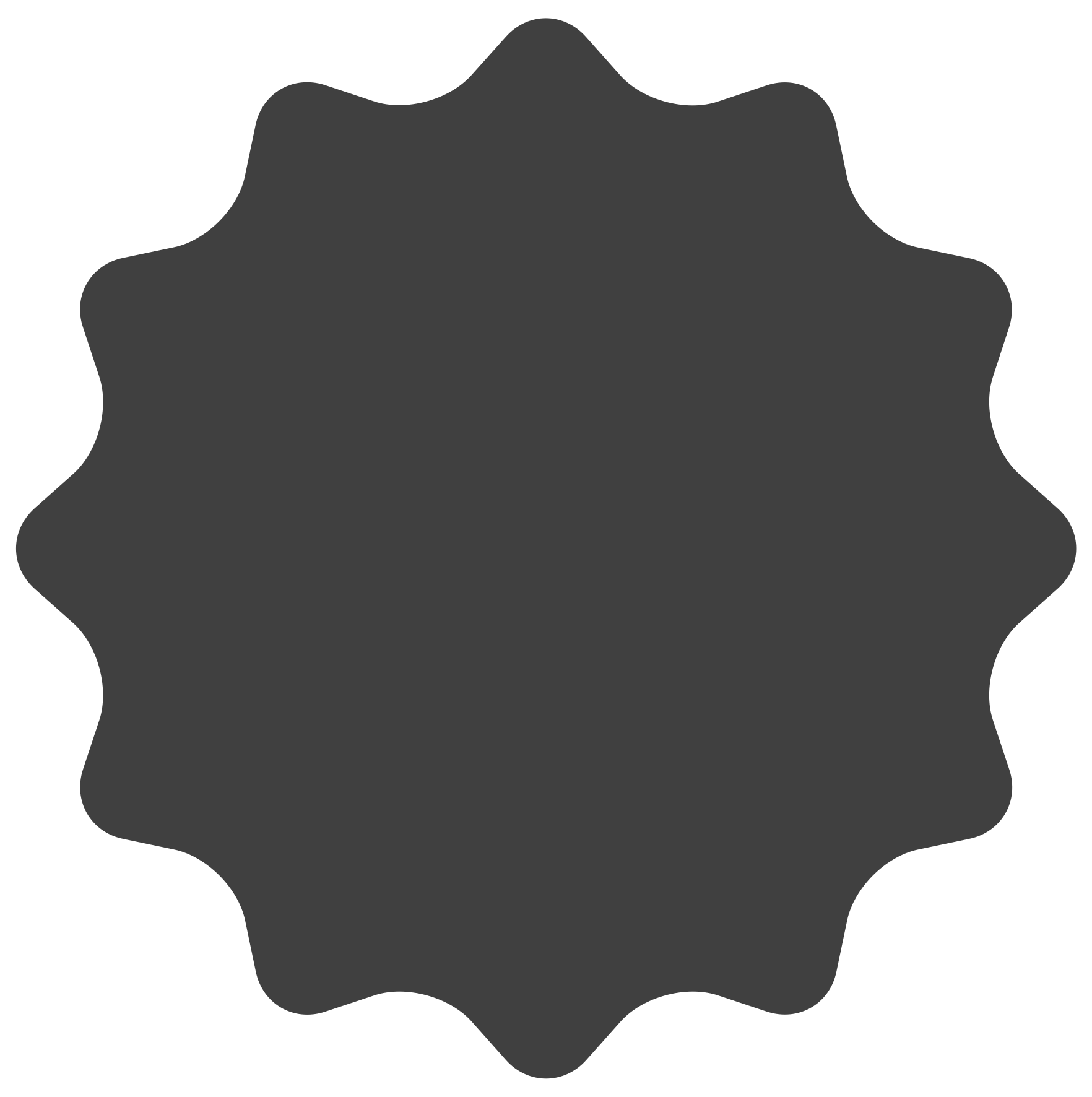 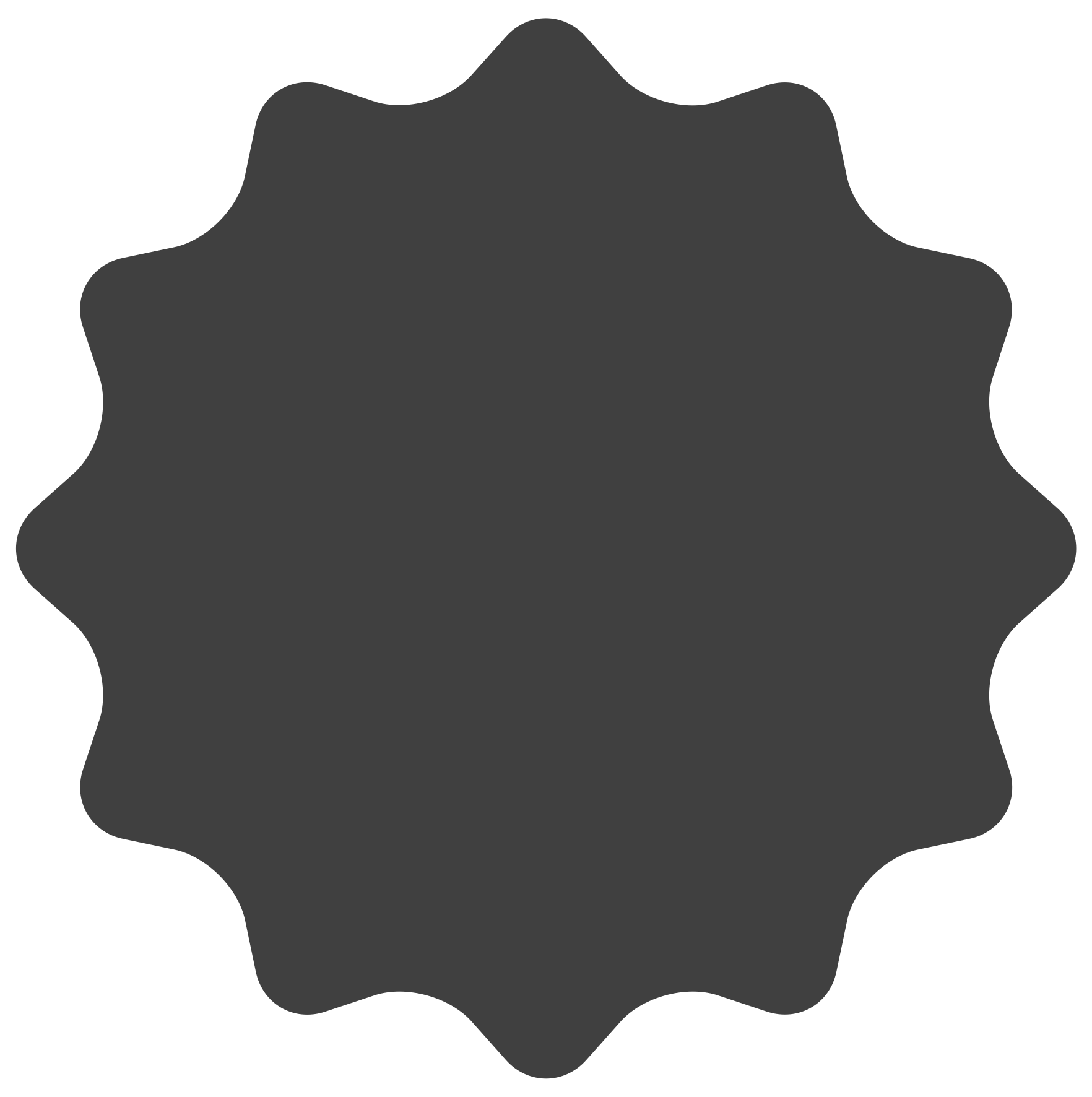 Kazan
Fırın
Kompresör
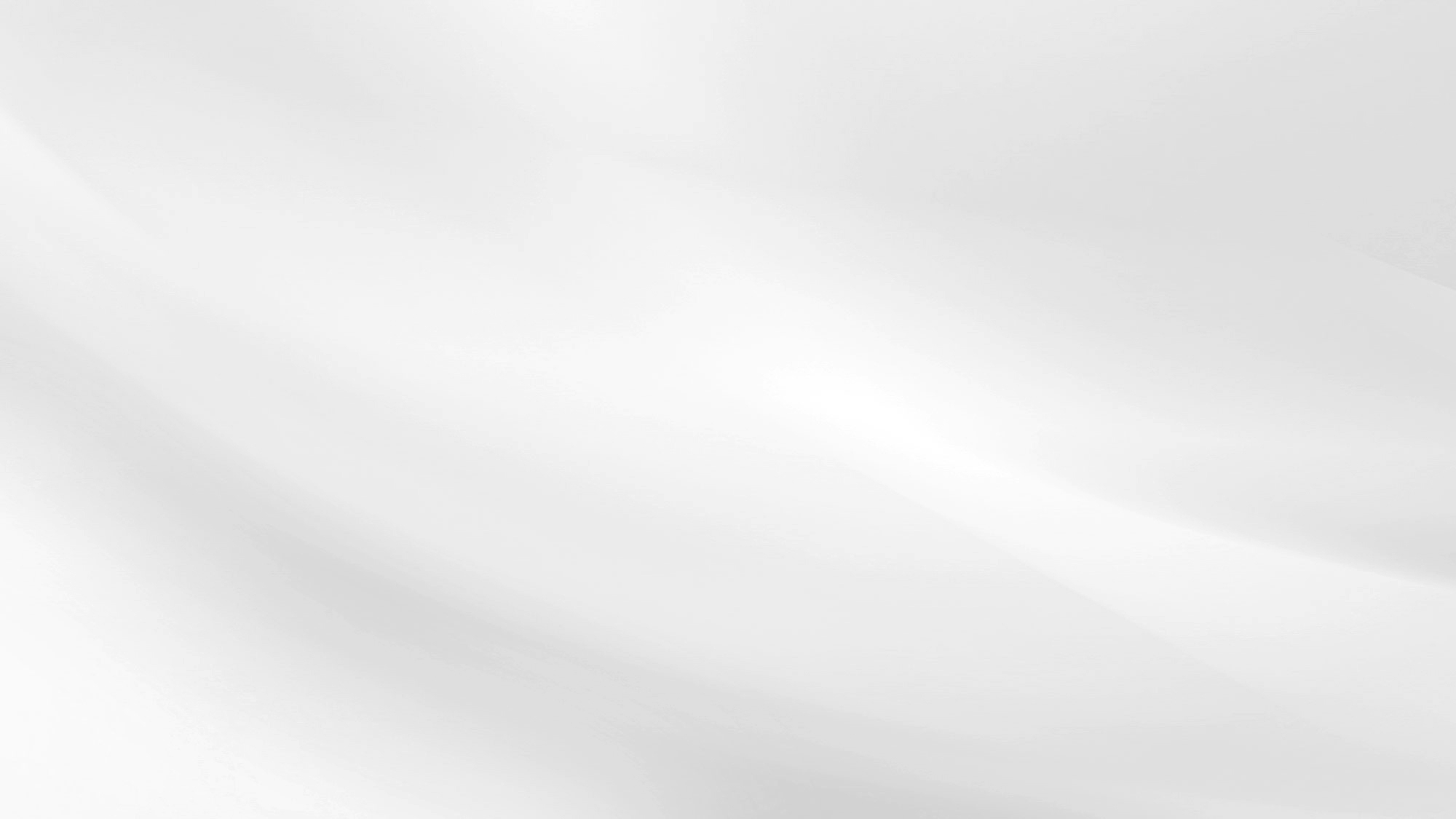 Fırınlarda ısı tüketiminin %45’ine, kazanlarda ise 
%3-20’sine kadar tasarruf potansiyeli
Geri kazanılan bu ısı, ısıtma, pişirme, kurutma vb. amaçlar için de kullanılması mümkündür.
Ayrıca ekonomizer kullanarak sıcak su üretme imkanı da vardır.
Yüksek sıcaklıklardaki atık ısı kaynaklarından elektrik üretimi üretilebilir.
Reküperatör, rejeneratif yakıcı vb. ile sıcak baca gazı geri kazanılarak yakma havasının ön ısıtılmasında kullanılabilir.
Uygulama Alanları:
ENERJİ VERİMLİLİĞİ UYGULAMALARI
Ekonomizer Sistemi
4 t/h Buhar Kazanı
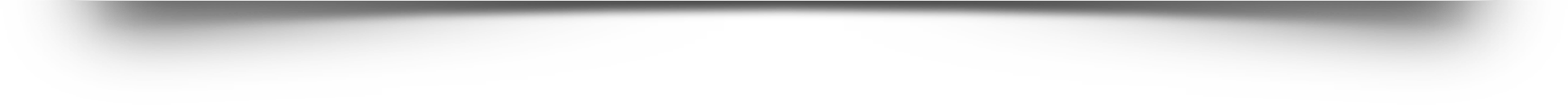 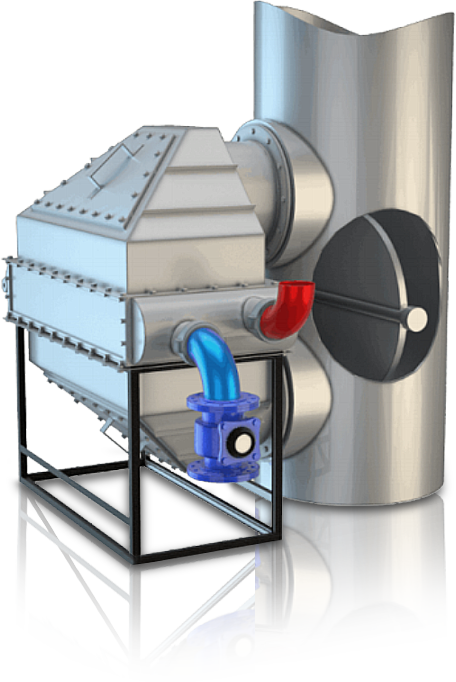 ENERJİ VERİMLİLİĞİ UYGULAMALARI
Reküparatör Sistemi
Proses Fırınında Atık Isı Uygulaması
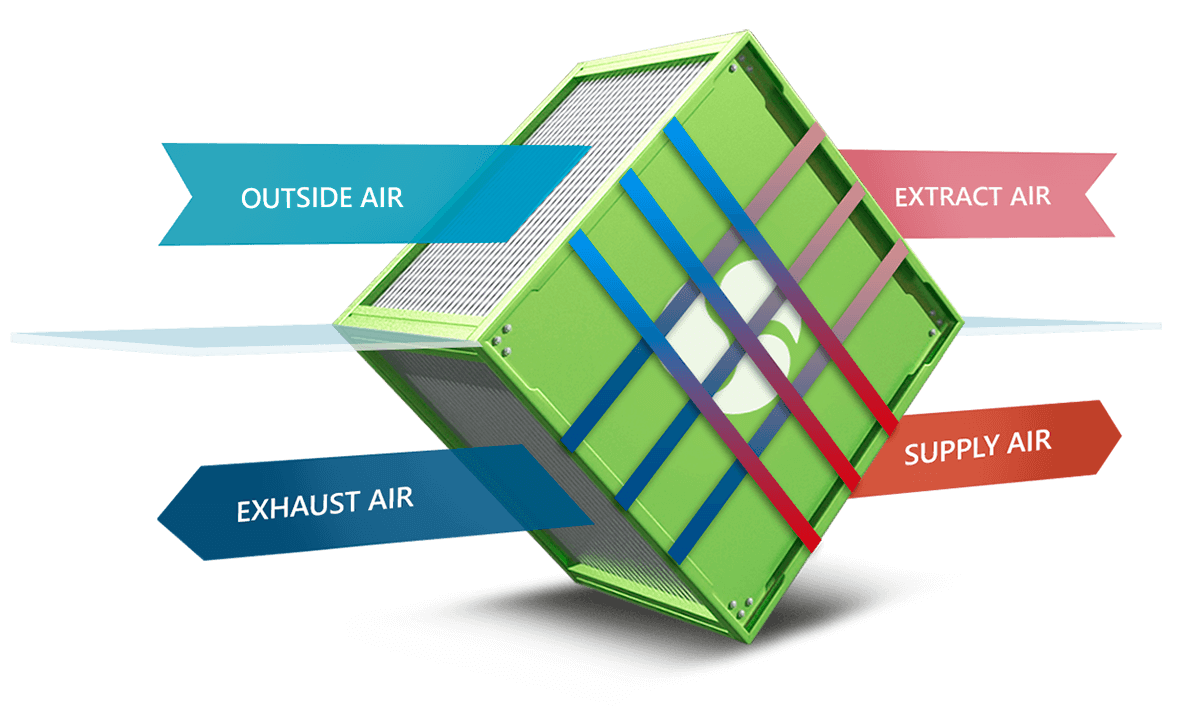 Elektrik Motorları
Verim Artışı Potansiyelleri
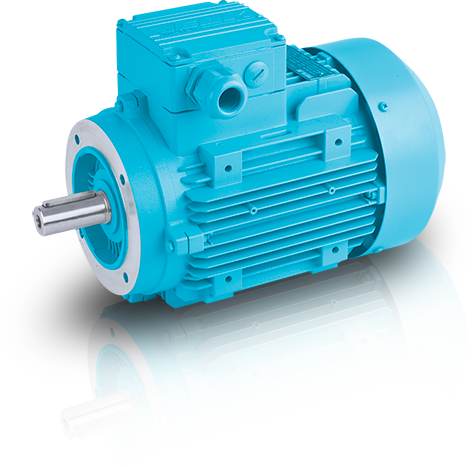 Değişken hız sürücüsü kullanıldığında %20 ila %50 arası
verim artışı elde edilir.
Sarılmış motor yerine IE3 elektrik motoru kullanıldığında
%10 ila %15 arası verim artışı elde edilir.
%20-50
%10-15
%6-7
%2-8
%1-2
IE1 sınıfı elektrik motorundan IE3 sınıfına geçiş yapıldığında
%6-7 oranında verim artışı elde edilir.
Verimliliği yüksek olan kayışlı elektrik motoru kullanıldığında
%2 ila %8 arası verim artışı elde edilir.
İhtiyaç duyulanın üzerinde güce sahip elektrik motoru kullanıldığında %1-2 oranında verim artışı elde edilir.
ENERJİ VERİMLİLİĞİ UYGULAMALARI
Elektrik Motorları
Verimlilik Uygulaması Örneği
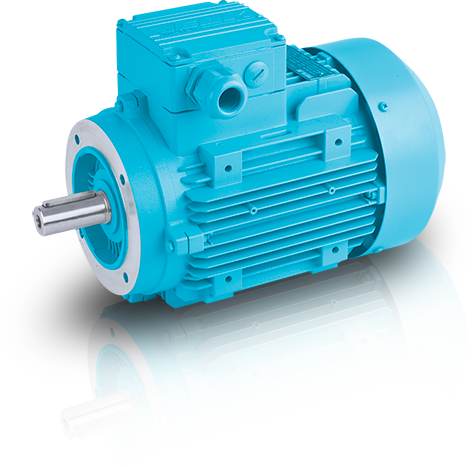 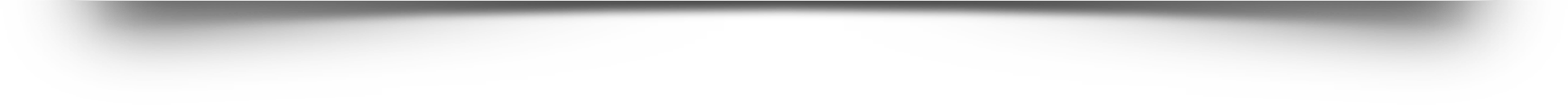 Soğutma Sistemleri
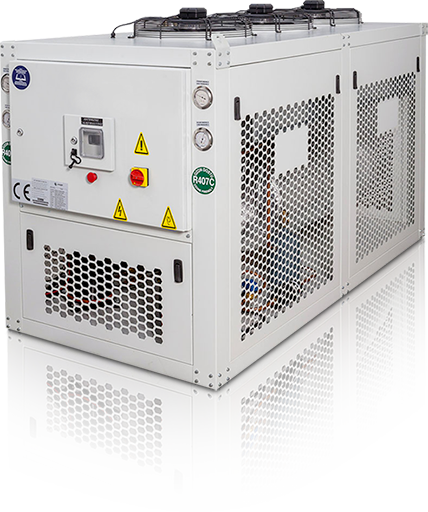 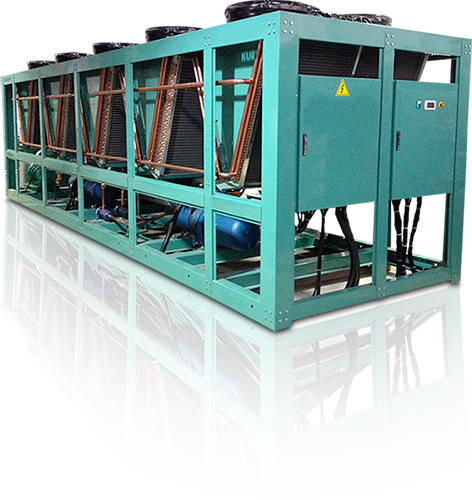 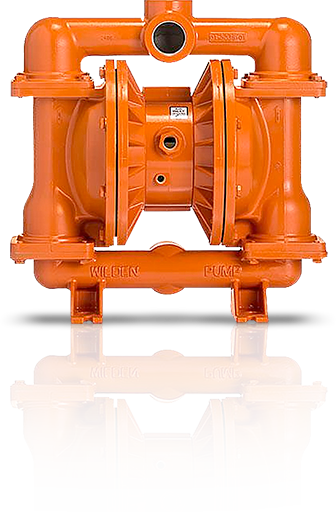 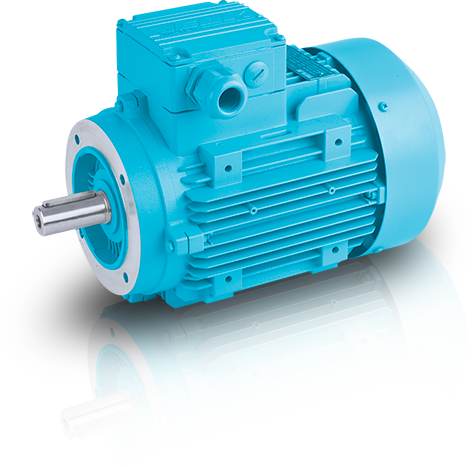 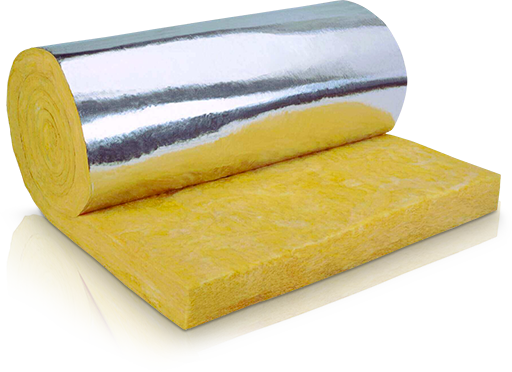 Yüksek Verimli
Elektrik Motoru
Yüksek Verimli
Chiller
Free Cooling
Yalıtım
Pompa
ENERJİ VERİMLİLİĞİ UYGULAMALARI
Soğutma Sistemleri
Verimlilik Uygulaması Örneği
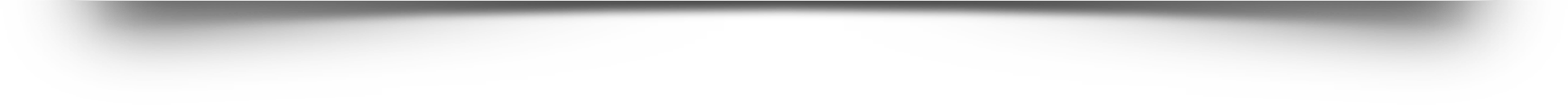 ENERJİ VERİMLİLİĞİ UYGULAMALARI
Pompalar
Verim Artışı Potansiyelleri
Pompa sisteminin kontrol edilme şekli sayesinde
%20 oranında verim artışı elde edilir.
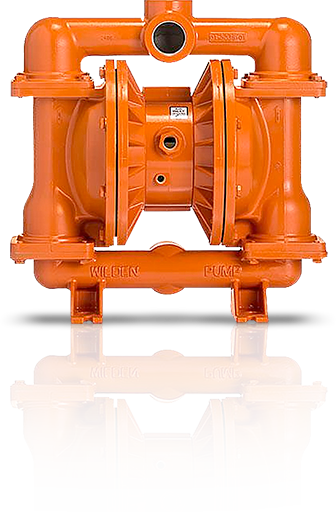 Pompa sisteminin tasarımı ve yerleşimi iyileştirildiğinde
%10 oranında verim artışı elde edilir.
%20
%10
%3
%3
Tesisatın iyileştirilmesi ve periyodik bakımların yapılması sayesinde %3 oranında verim artışı elde edilir.
Sistem için yüksek verimli pompa tercih edilmesi ile
%3 oranında verim artışı elde edilir.
ENERJİ VERİMLİLİĞİ UYGULAMALARI
Pompalar ve Fanlar
Pompa Değişimi ile Elde Edilebilecek Tasarruf
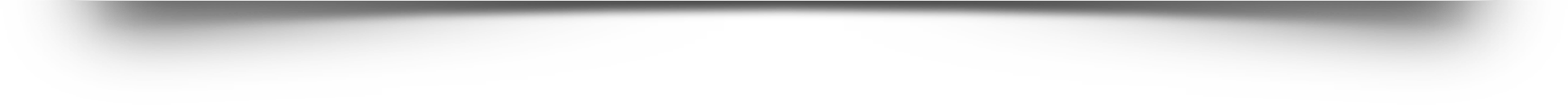 ENERJİ VERİMLİLİĞİ UYGULAMALARI
Basınçlı Hava Prosesleri
Potansiyel Kazanımlar
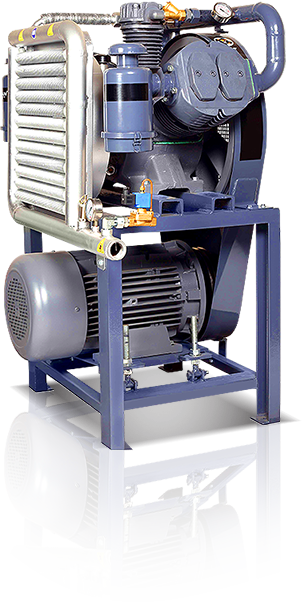 Kompresör atık ısısını geri kazanmak %75 tasarruf
elde edilmesini sağlar.
Basıncın 1 bar düşürülmesi %8 enerji tasarrufu elde edilmesini sağlar.
%75
%8
%2
Emiş havasının düşük girmesi her 5°C’de %2 oranında verim artışı elde edilmesini sağlar.
Kompresörlerin emişleri kuzey yönünden yaptırılmalıdır.
ENERJİ VERİMLİLİĞİ UYGULAMALARI
[Speaker Notes: Karşılaştırma tablosunda da görüldüğü üzere 100 armatür için; 
Fabrika alanları gibi yüksek tavan tercih edilen yerler için LED dönüşümünde yıllık kazanç 134.000TL ve amorti süresi 8 ay,
Ofis gibi 60x60 armatürlerin kullanıldığı alanlar için LED dönüşümünde yıllık kazanç 186.000TL ve amorti süresi 12 ay olacaktır.]
Basınçlı Hava Prosesleri
Kayıplar
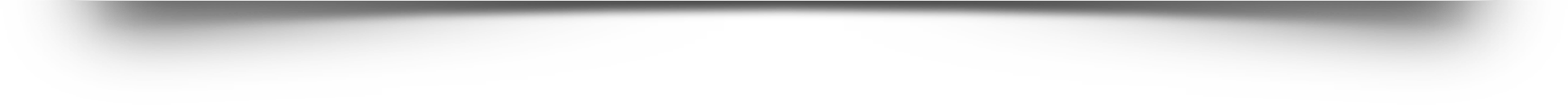 Elektrik motorundan şafta verilen güç
%100
%4
%43
%43
%94
%4
%4
%6
Radyasyon kayıpları
Alçak basınç kademesinde ısı geri kazanımı
Ara soğutucudan ısı geri kazanımı
Basınçlı havada kalan ısı
Yüksek basınç kademesinden ısı geri kazanımı
Son soğutucudan ısı geri kazanımı
Teorik olarak geri kazanılabilen ısı
ENERJİ VERİMLİLİĞİ UYGULAMALARI
Basınçlı Hava Prosesleri
Kompresör Egzozundan Isı Geri Kazanımı
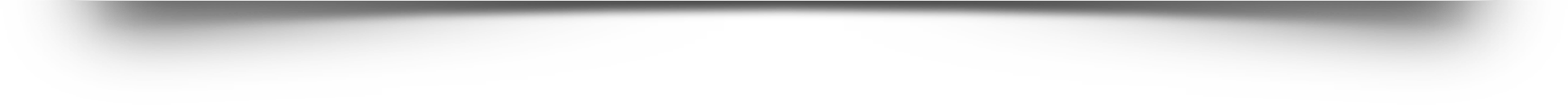 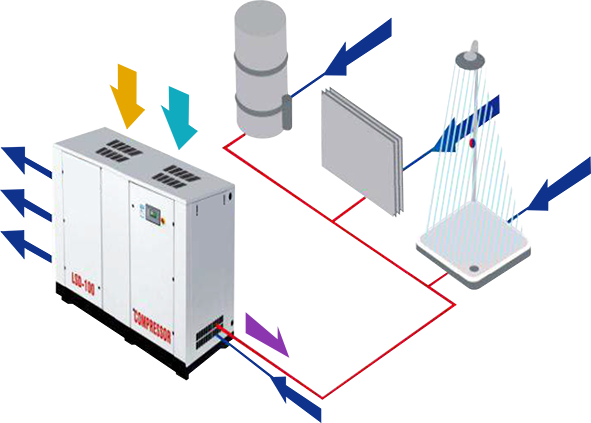 Soğuk Su
Sıcak Su
Basınçlı Hava
Elektrik Enerjisi
Yağ
Hava
ENERJİ VERİMLİLİĞİ UYGULAMALARI
Basınçlı Hava Prosesleri
Kompresör Değişimi ile Sağlanacak Tasarruf
Mevcut Durum
- Debi Ölçümü -
14,00
12,00
10,00
8,00
6,00
4,00
10:50
11:50
- Güç Tüketimi (kW) -
160
140
120
100
80
60
10:52
11:44
ENERJİ VERİMLİLİĞİ UYGULAMALARI
Aydınlatma
Geleneksel ve Yenilikçi Işık Kaynakları
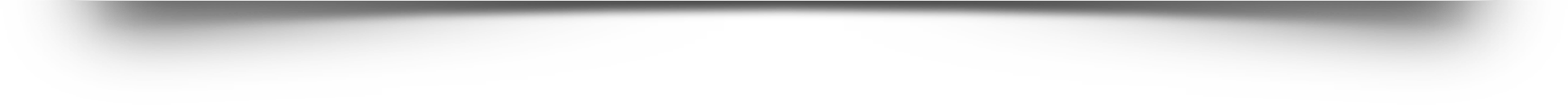 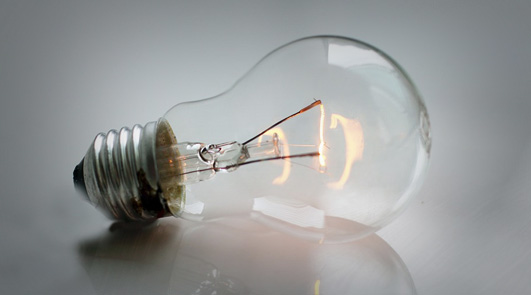 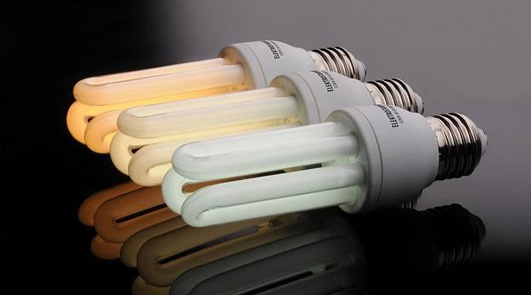 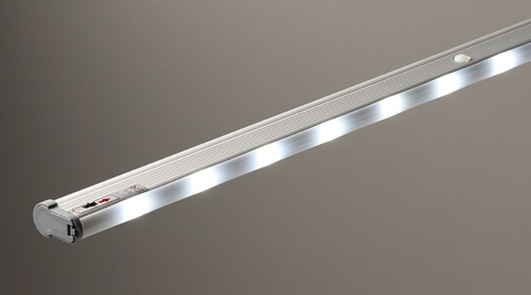 Enkandesan Lambalar
Floresan
LED
Enkandesan ampullerde ışık, metal bir filamanın üzerinden geçen akımın, filamanı kızgın hale getirmesi ile oluşur. 
Enerjinin %95’i ısı olarak açığa çıkar.
Floresan ampullerde gaz içeren tüpün iki ucuna gerilim uygulanır. Tüpün içerisindeki gazların uyarılması ultraviole ışığın açığa çıkmasına sebep olur ve görünür bölgede olmayan bu yayınım tüpün iç yüzeyinde bulunan fosfor kaplaması yardımı ile beyaz ışığa dönüştürülür. Enerjinin %80’i ısı olarak açığa çıkar.
Elektronların, yarı iletken bir malzeme içinde çok ince birleşme alanından geçerek diğer eklem bölgesindeki boşlukları doldurması esnasında ışık açığa çıkar. Isıyla kaybolan enerji %10’dan daha azdır. LED’ler 1) Kızıl ötesi 2) Görünür Bölge olarak iki sınıfa ayrılır.
ENERJİ VERİMLİLİĞİ UYGULAMALARI
[Speaker Notes: Giriş kısmı olarak anlatılacak (hızlıca geçilebilir)]
LED
L
E
D
IGHT
MISSION
IODE
LED aydınlatmanın avantajları, faydaları
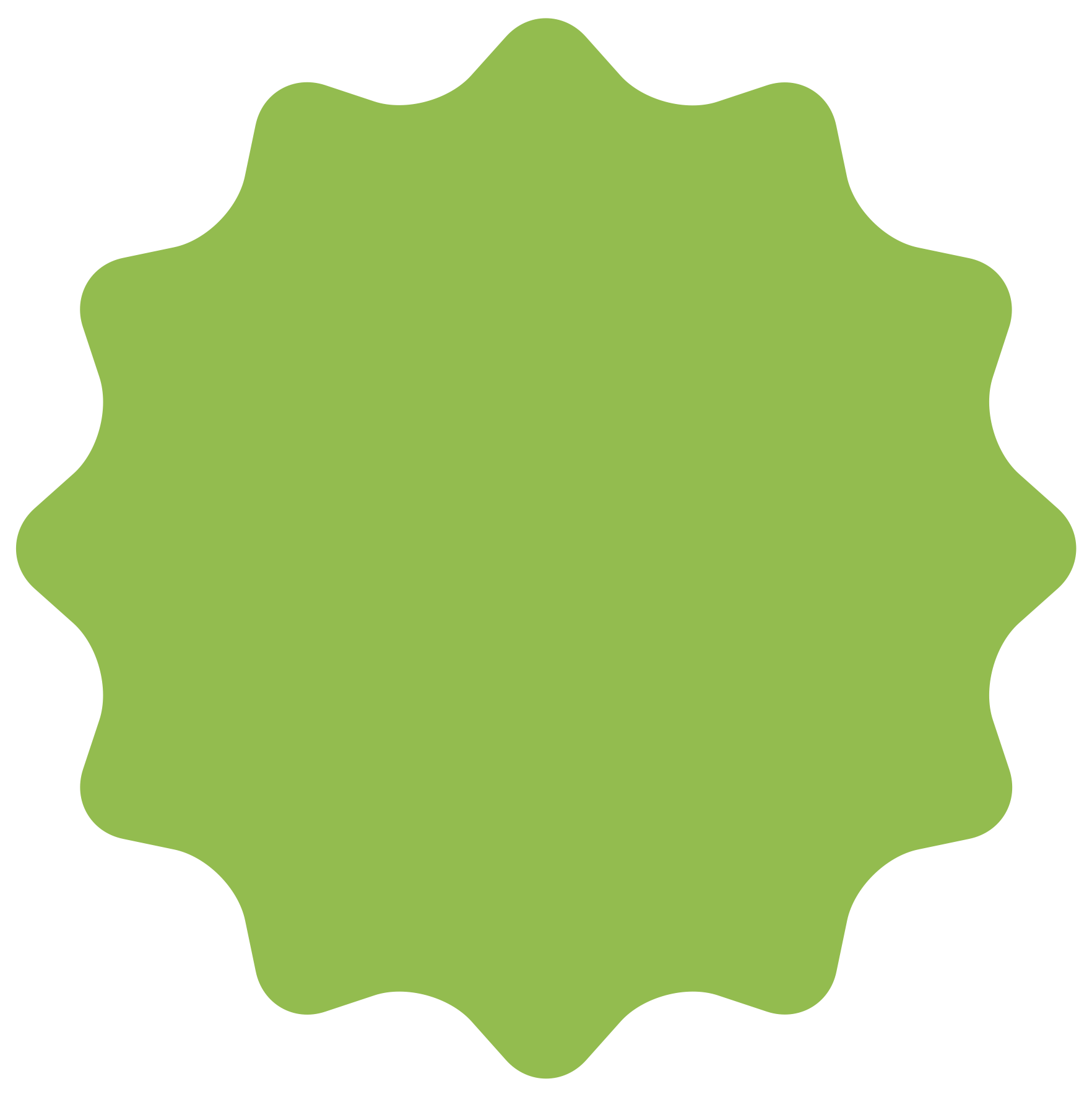 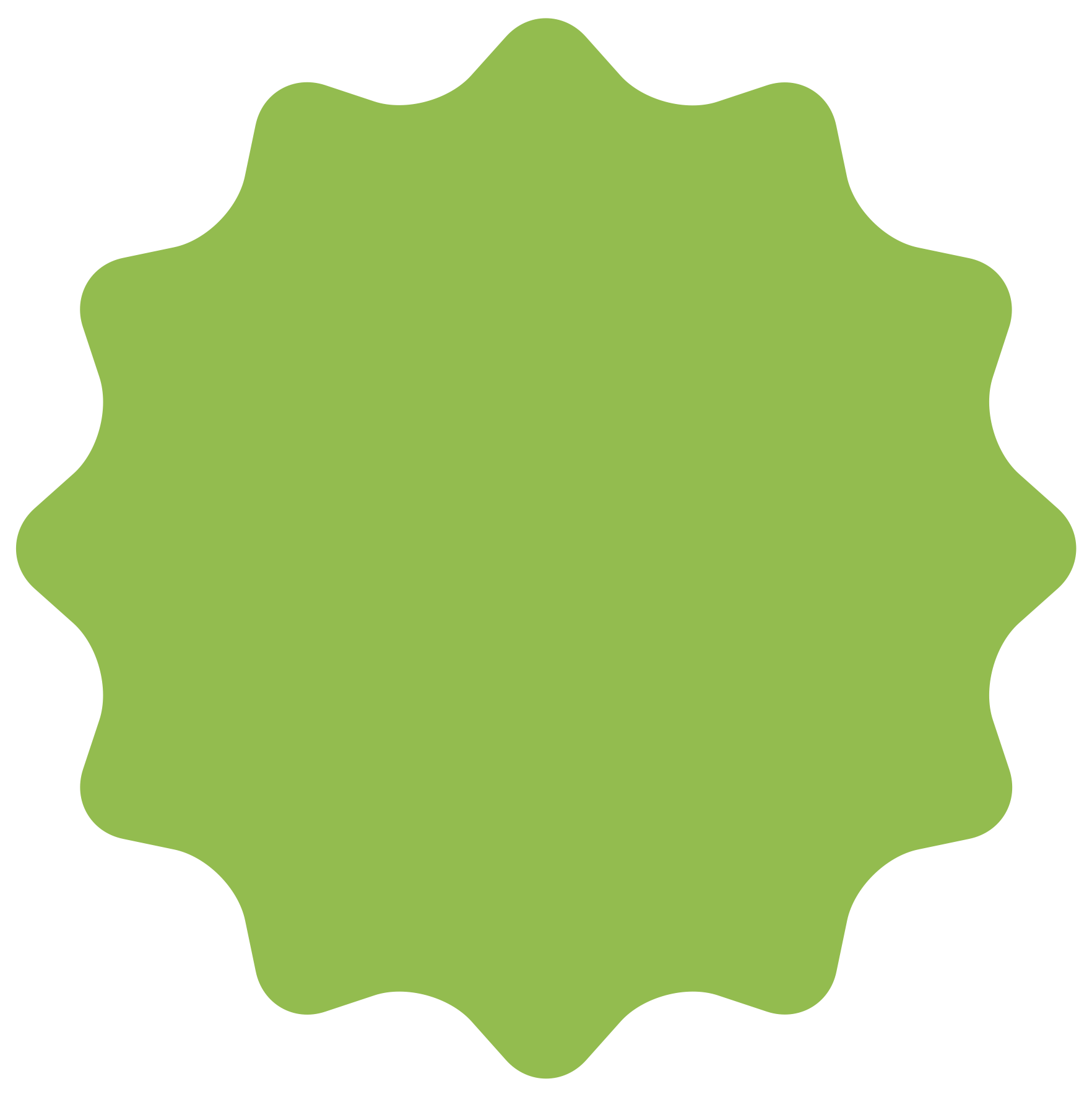 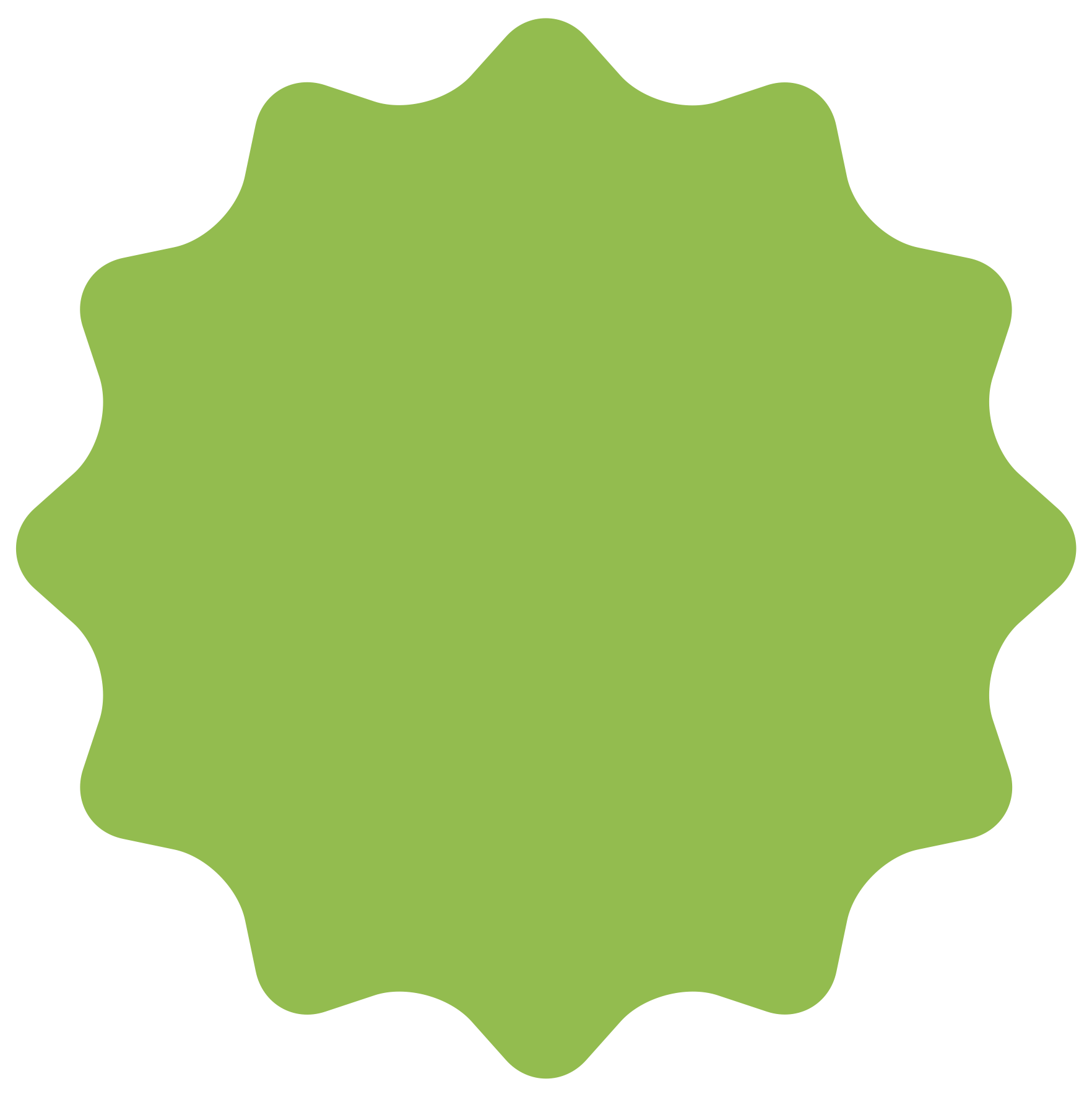 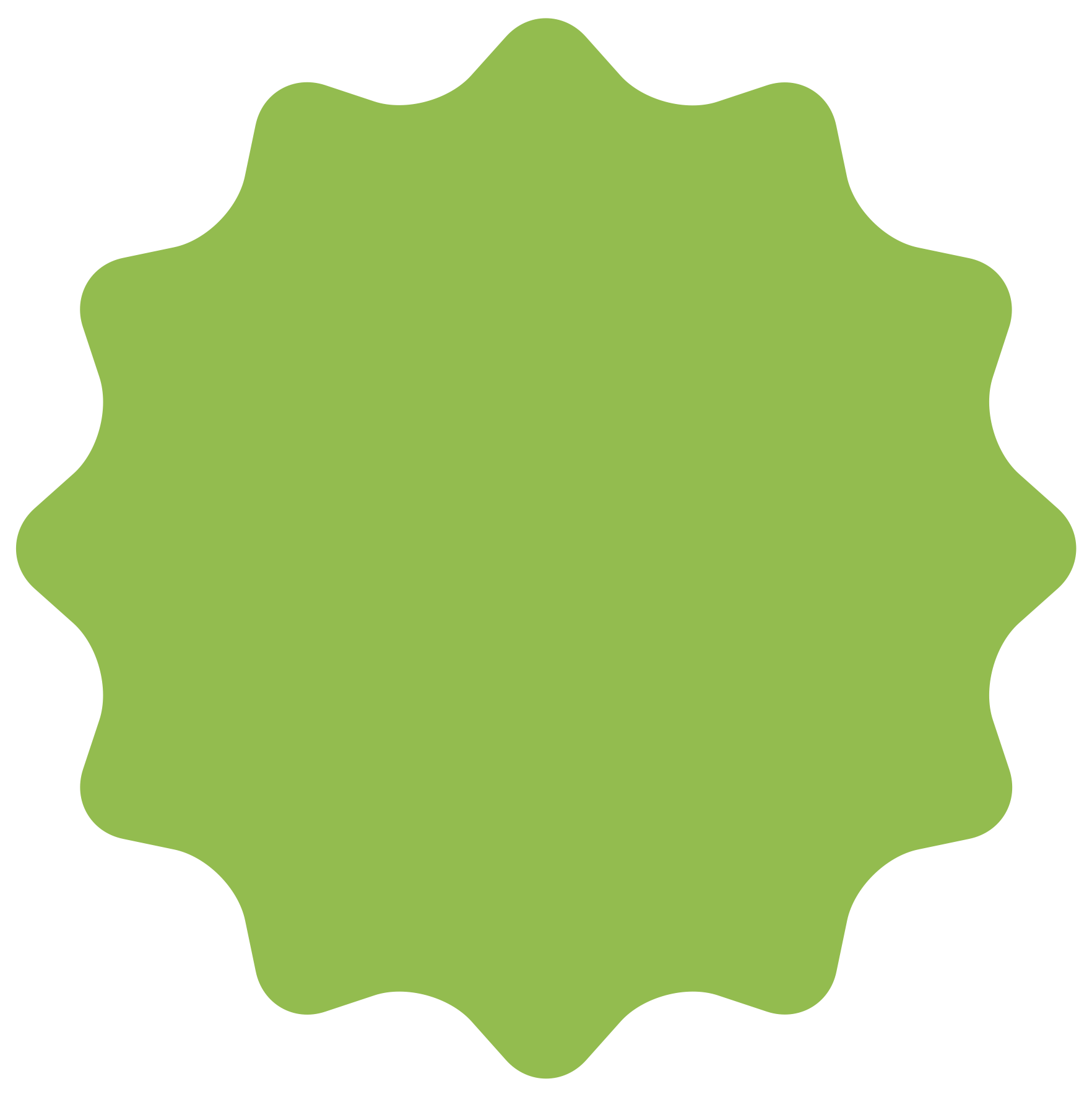 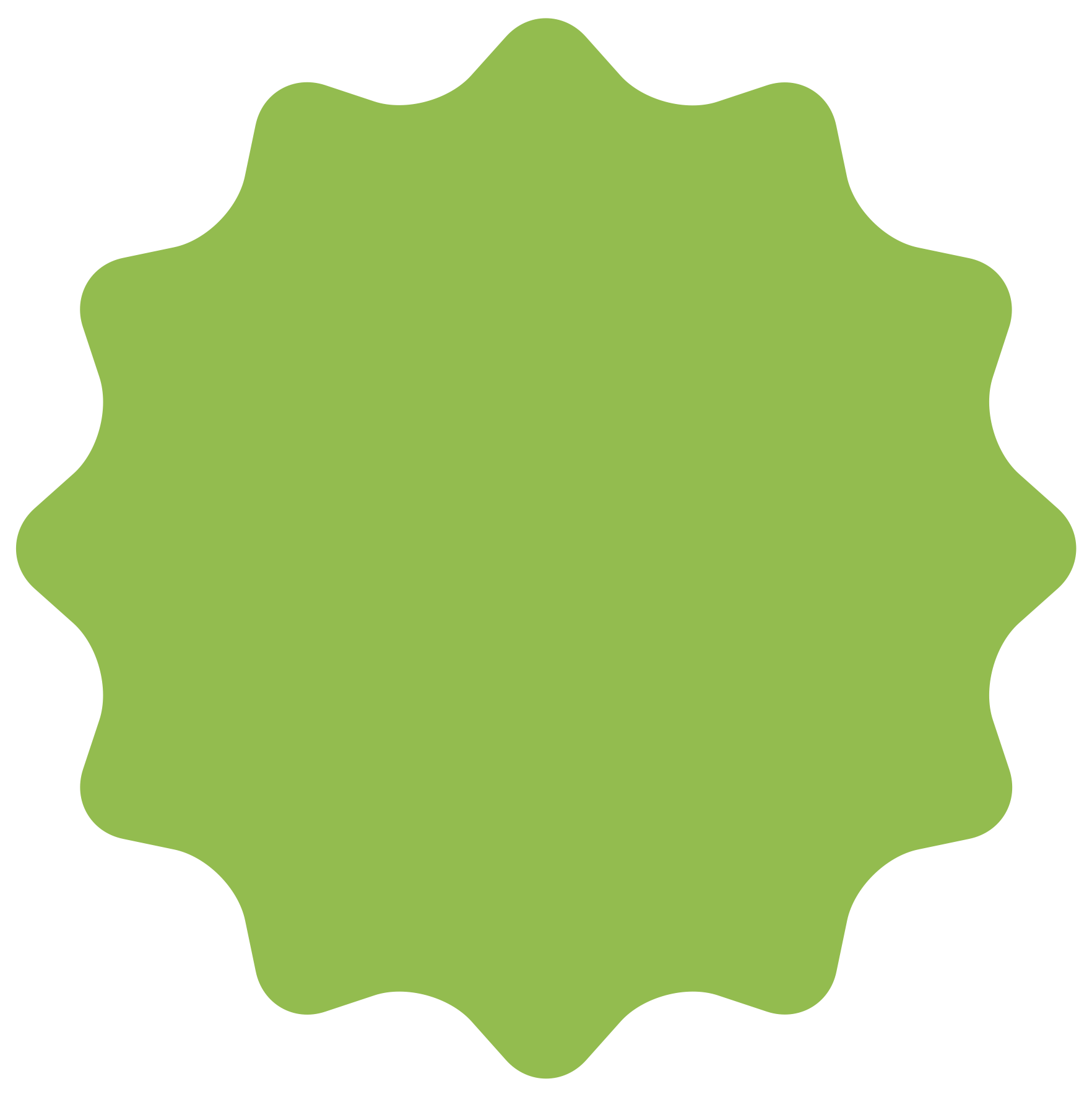 Yüksek Verimlilik
Ticari armatürler 170lm/w seviyelerine ulaşabilmekte,
Geleneksel aydınlatma armatürleri 40-90lm/w seviyelerinde.
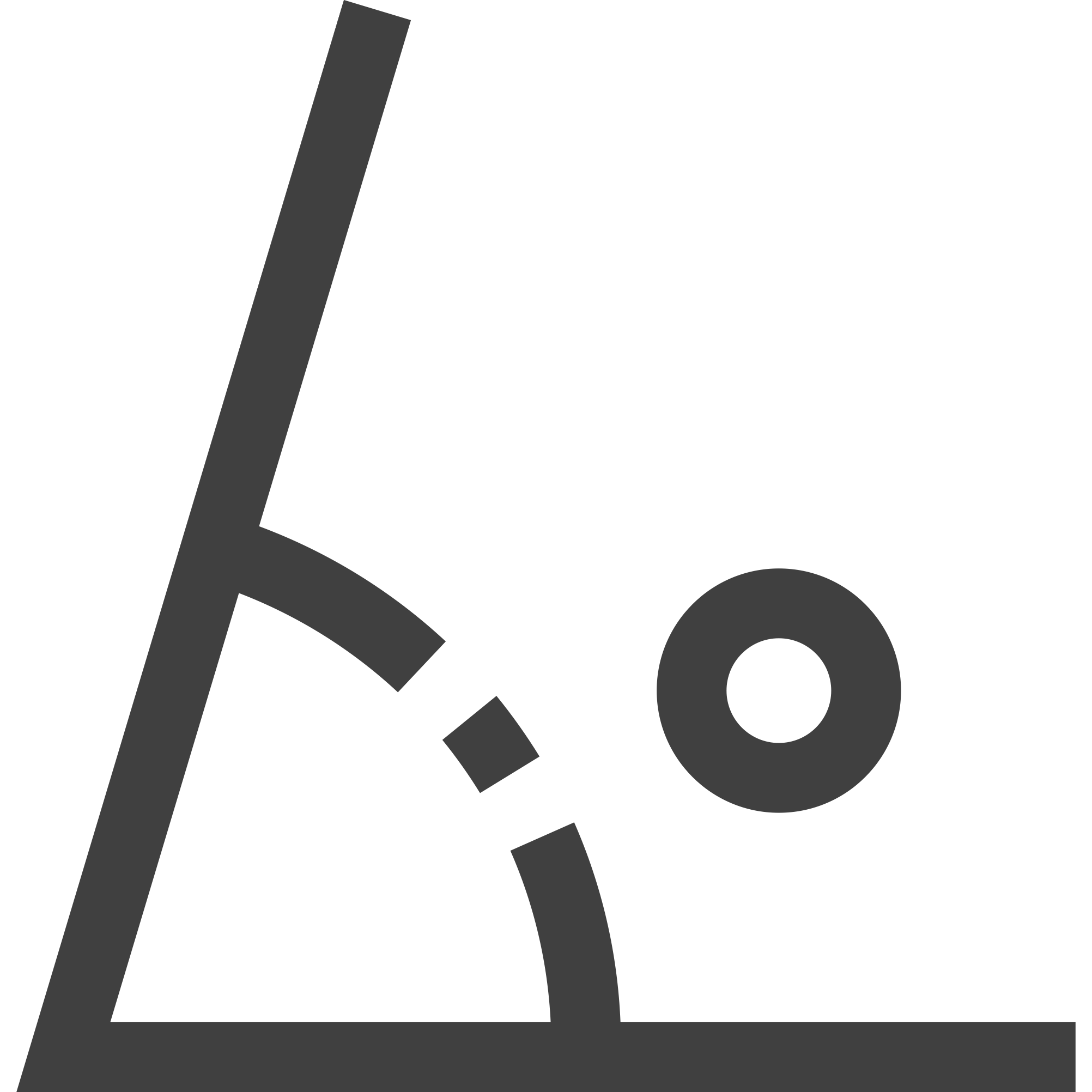 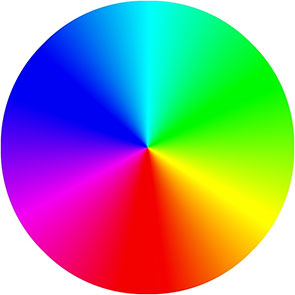 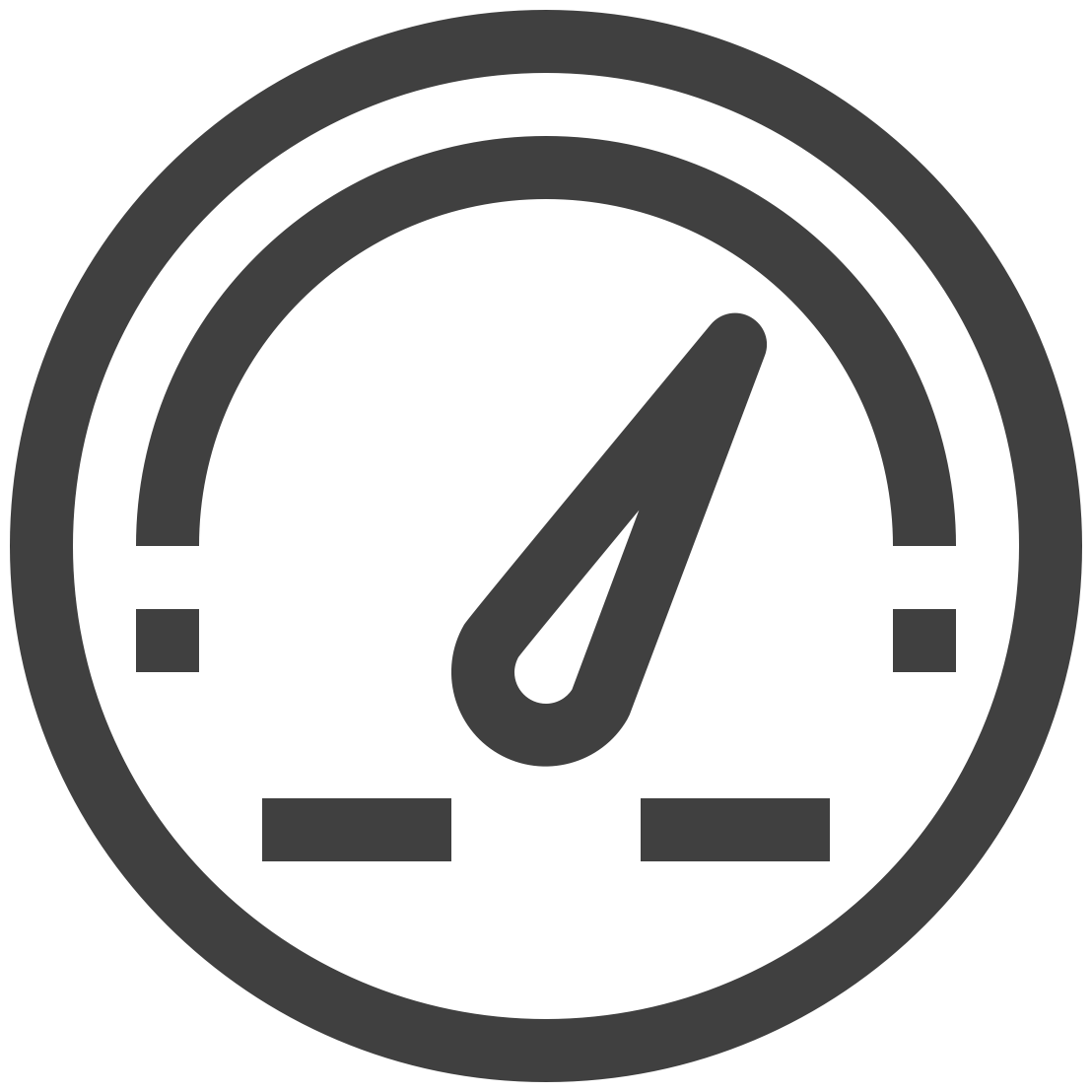 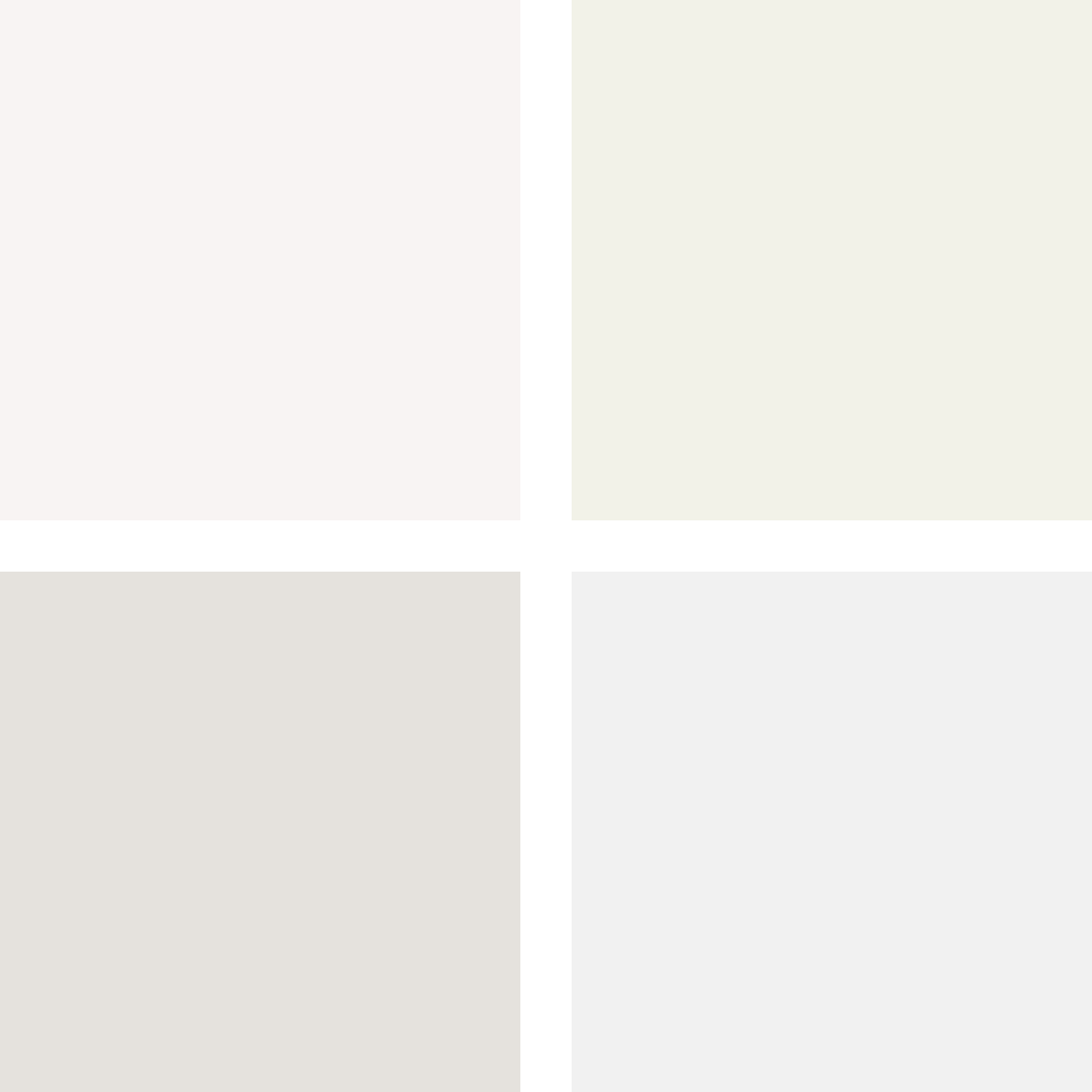 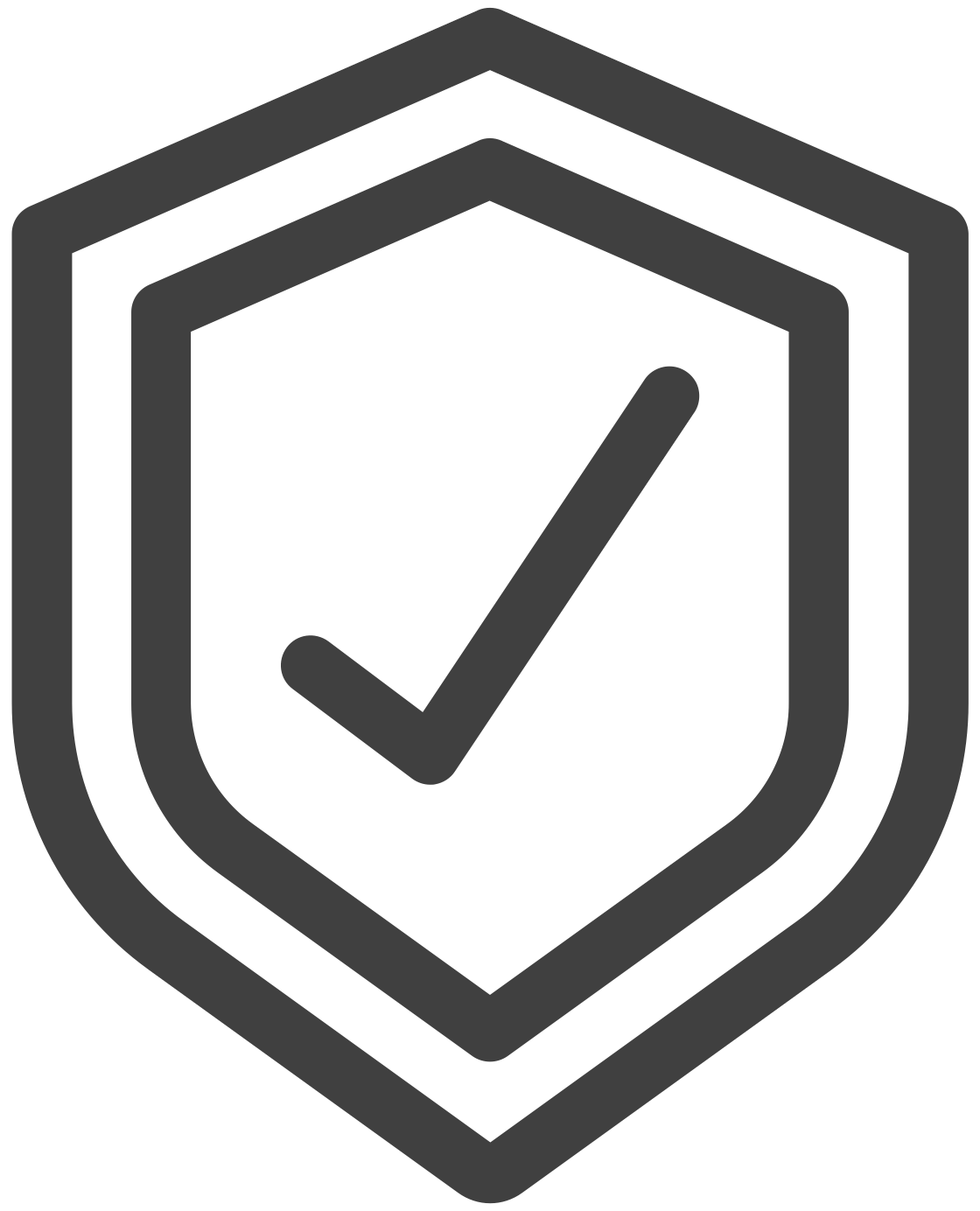 Görülebilir renk tayfının tüm renklerini elde edebilme
Tanımlanmış
ışık açıları
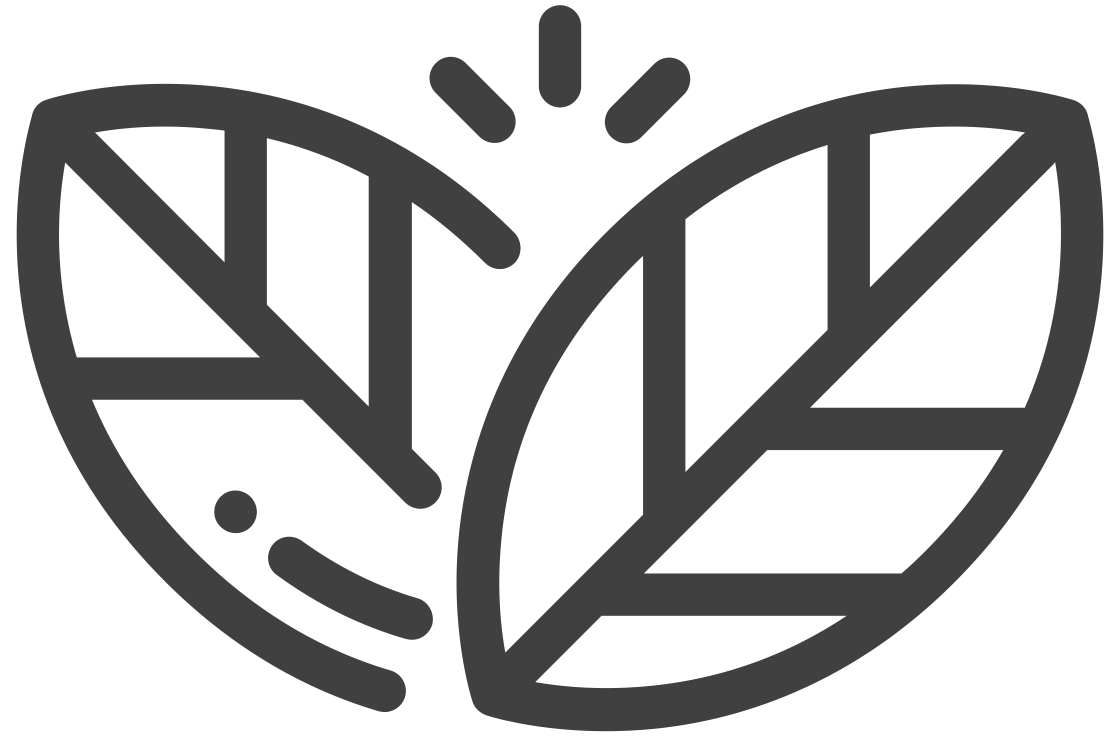 Düşük Bakım Maliyeti
Uzun ömür ve düşük bozulma oranları.
Uzun Ömür
Şok ve titreşimlere dayanıklı
Dimlenebilir
(1-100%)
Kullanım şartlarına bağlı olarak onbinlerce saat kadar kullanılabilme.
Dimleme özelliği
Farklı saat, lokasyon ya da tanımlanacak senaryolara göre dimleme imkanı.
Ağır metal ya da halojen gazları yoktur
Beyaz renk için farklı renk sıcaklıklarına ayarlanabilme
Aydınlatma Tasarım Hizmeti
İhtiyaca göre doğru tasarım.
ENERJİ VERİMLİLİĞİ UYGULAMALARI
Aydınlatma
/ Uygulama Örneği
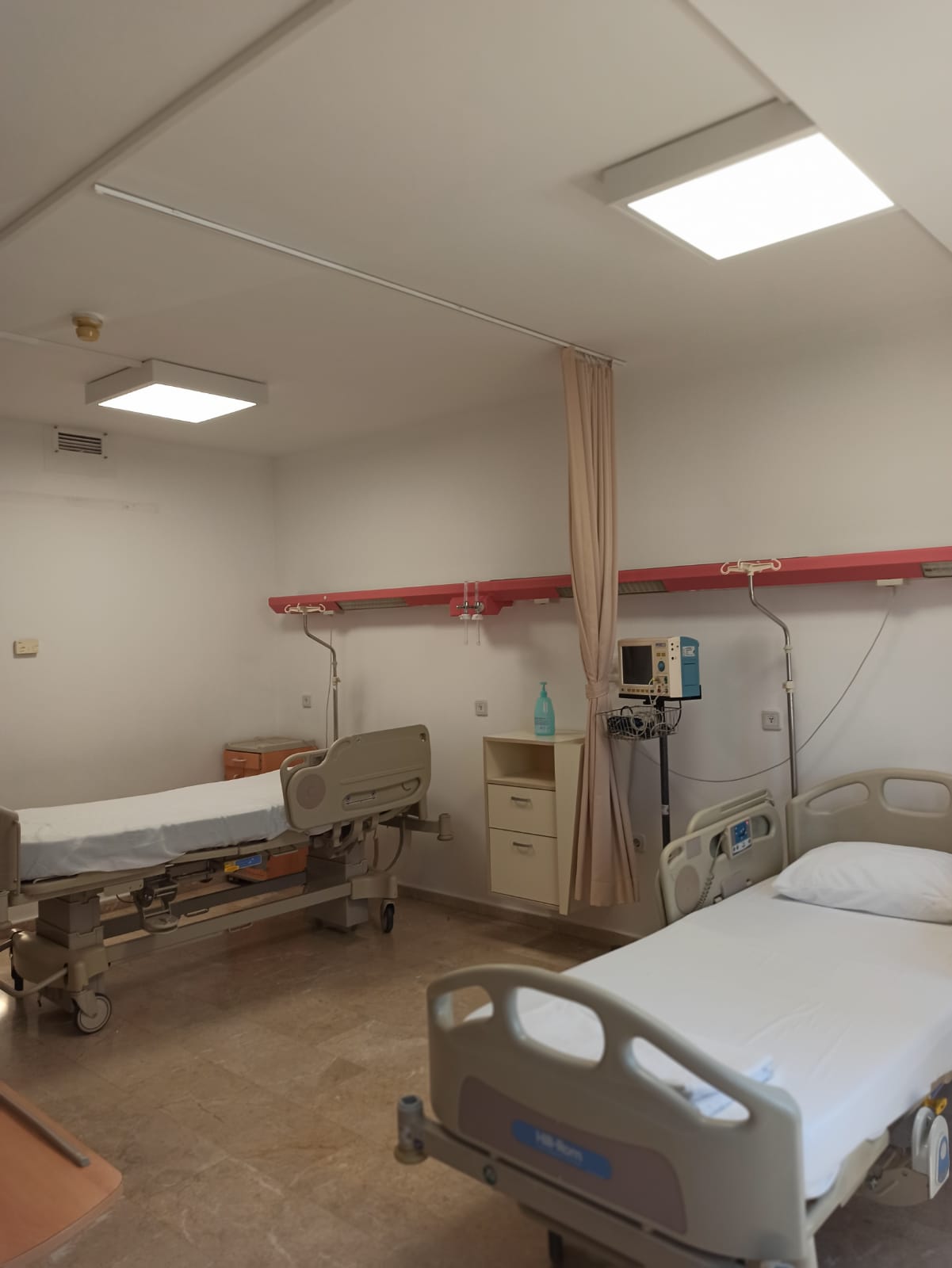 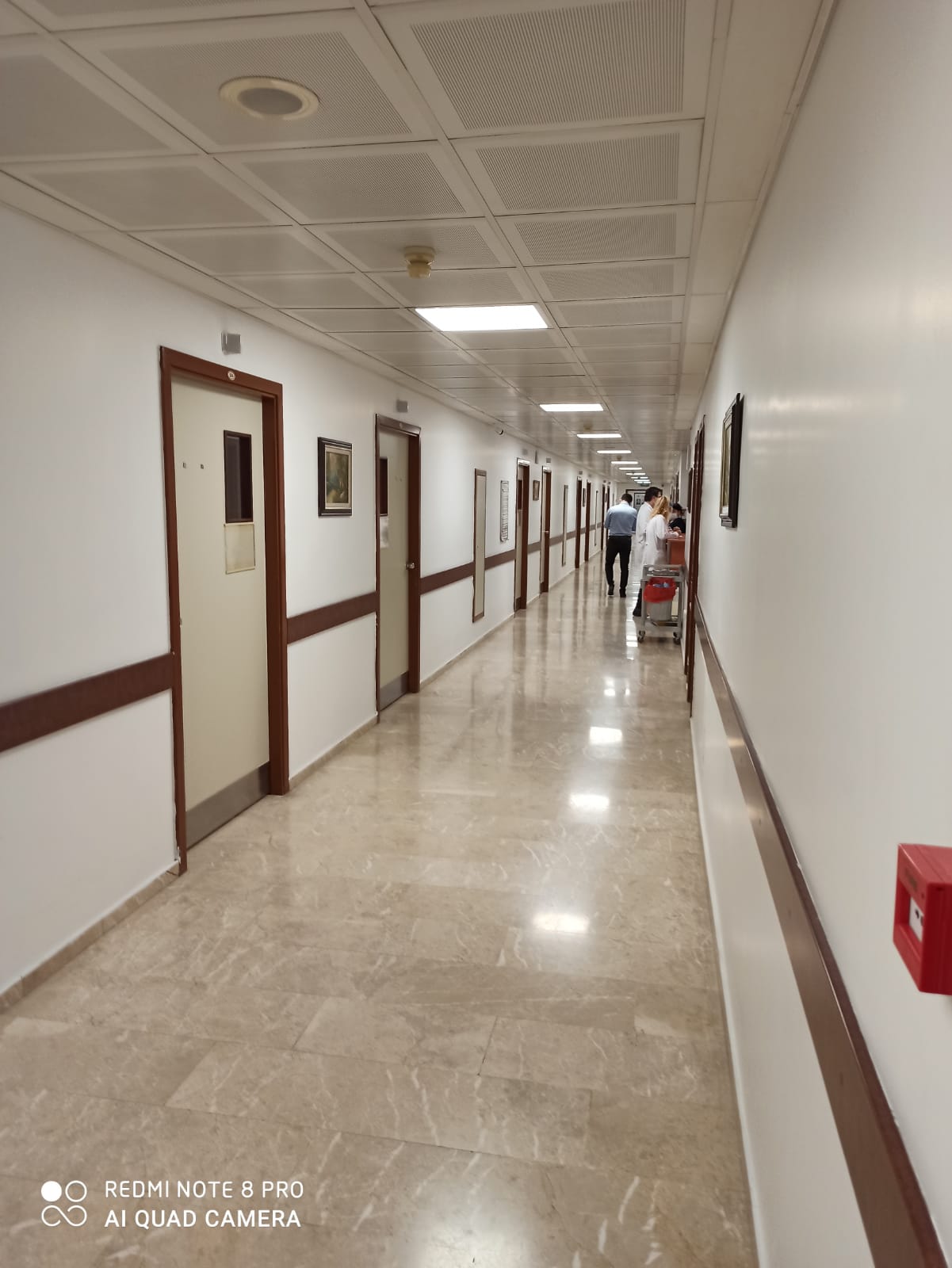 Verimlilik Uygulaması Örneği
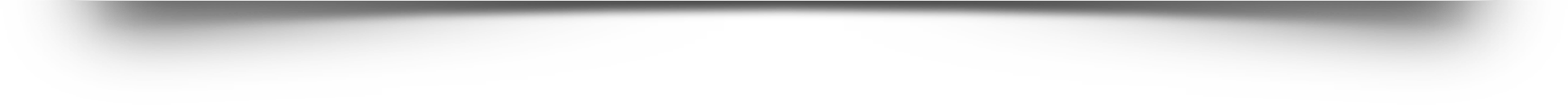 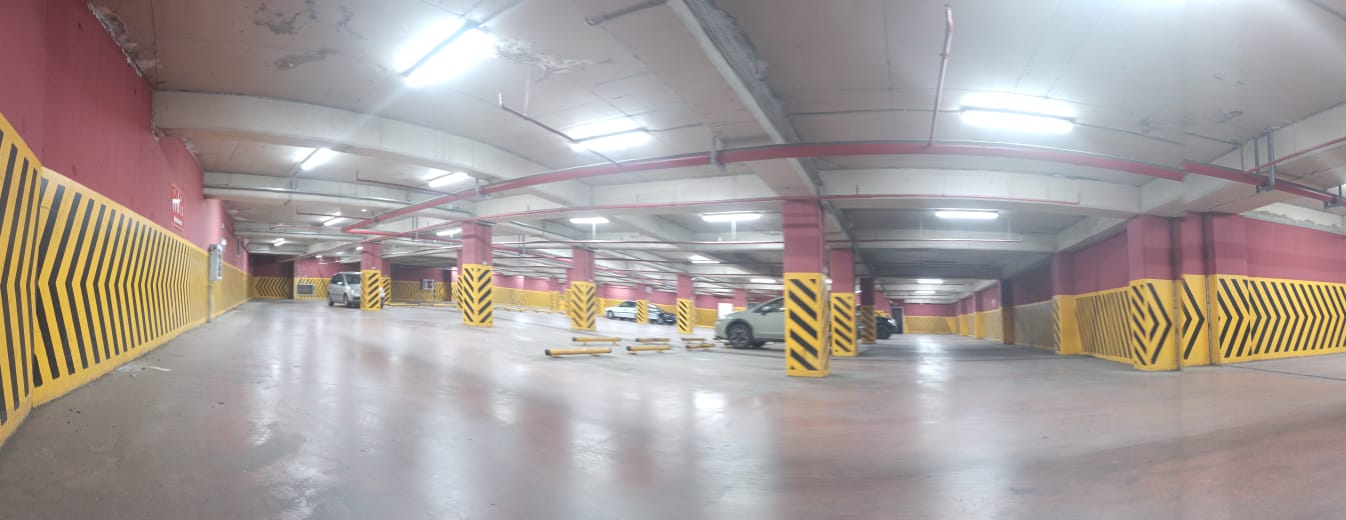 Sonuç Olarak...
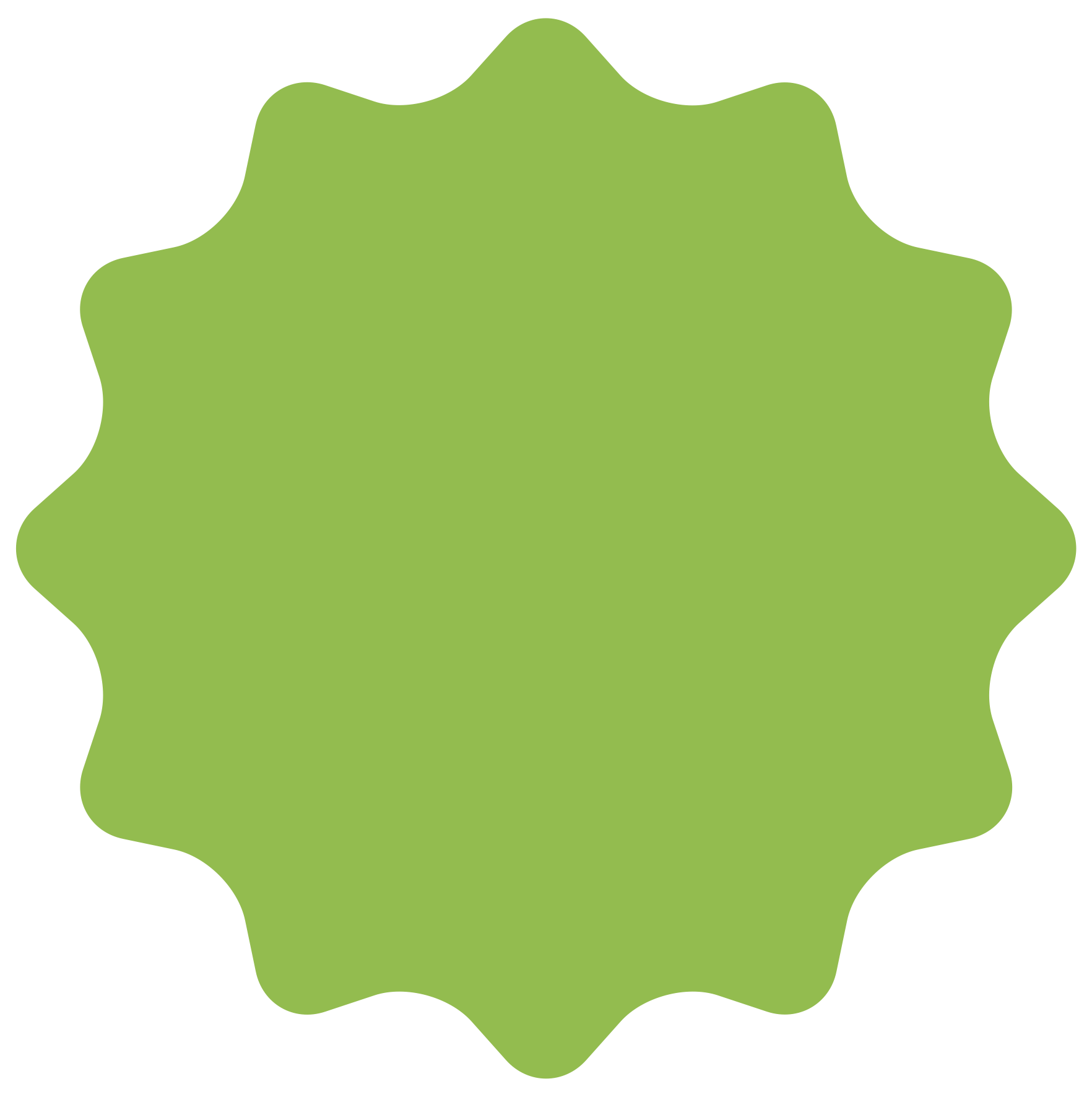 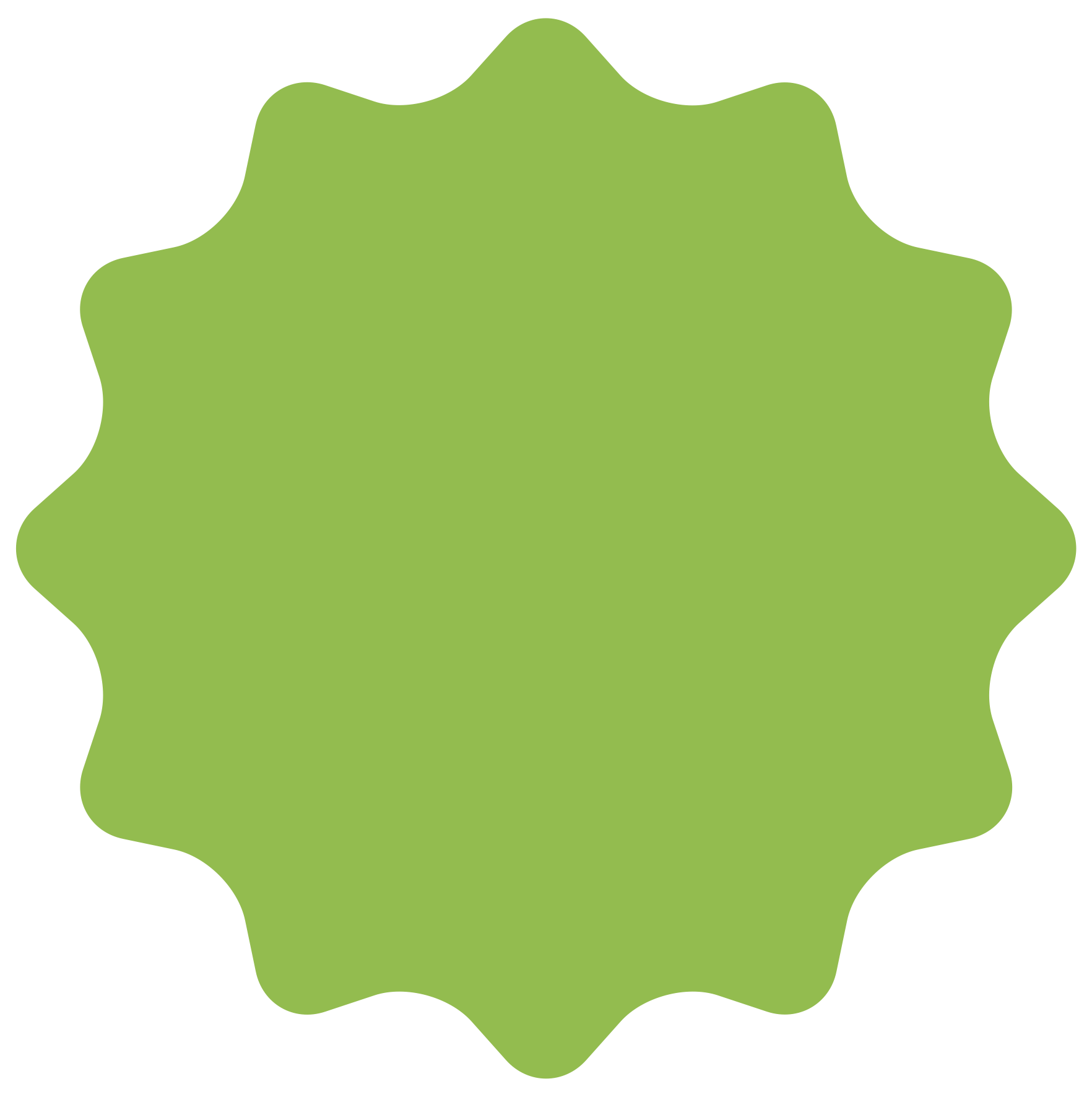 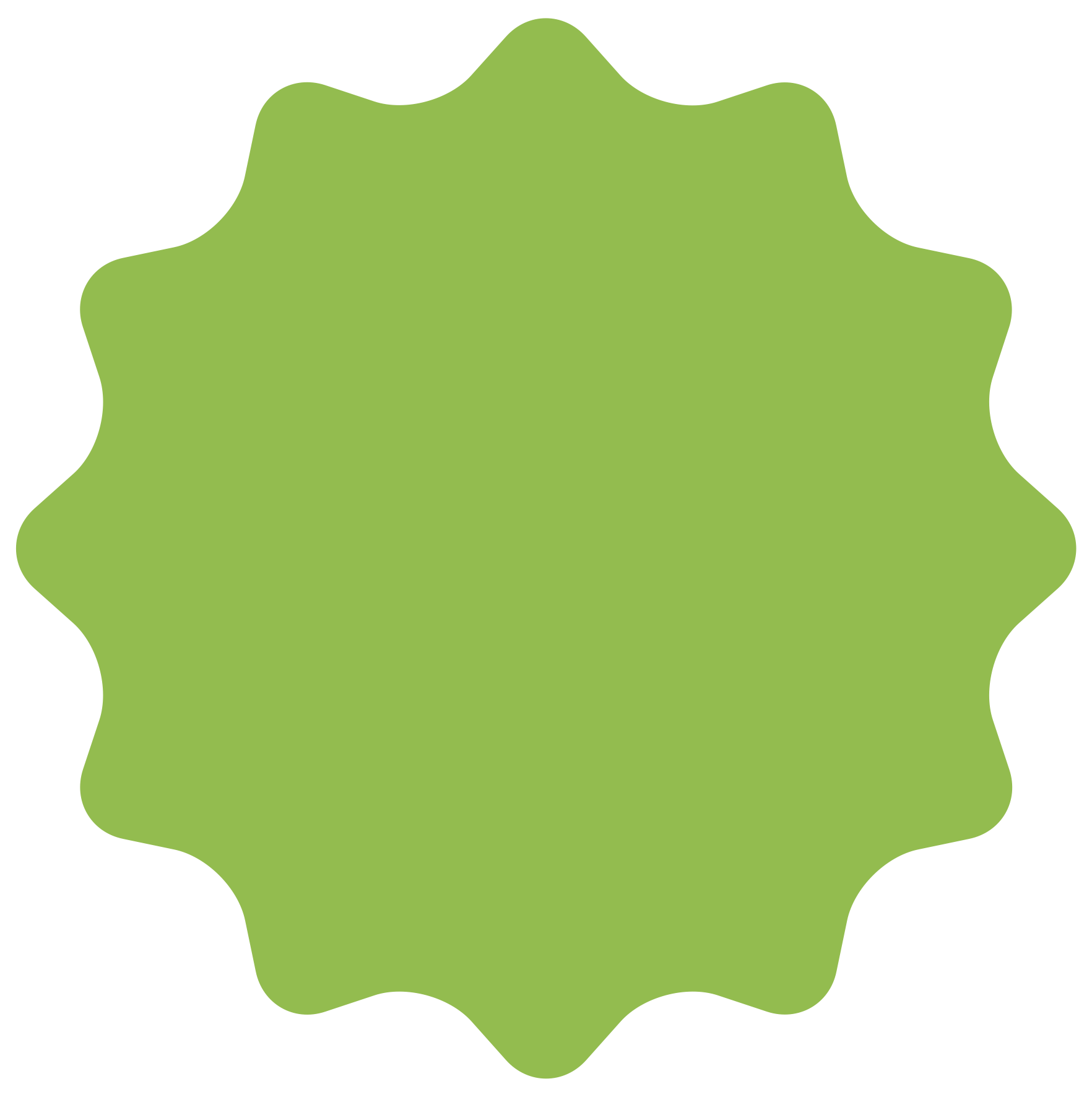 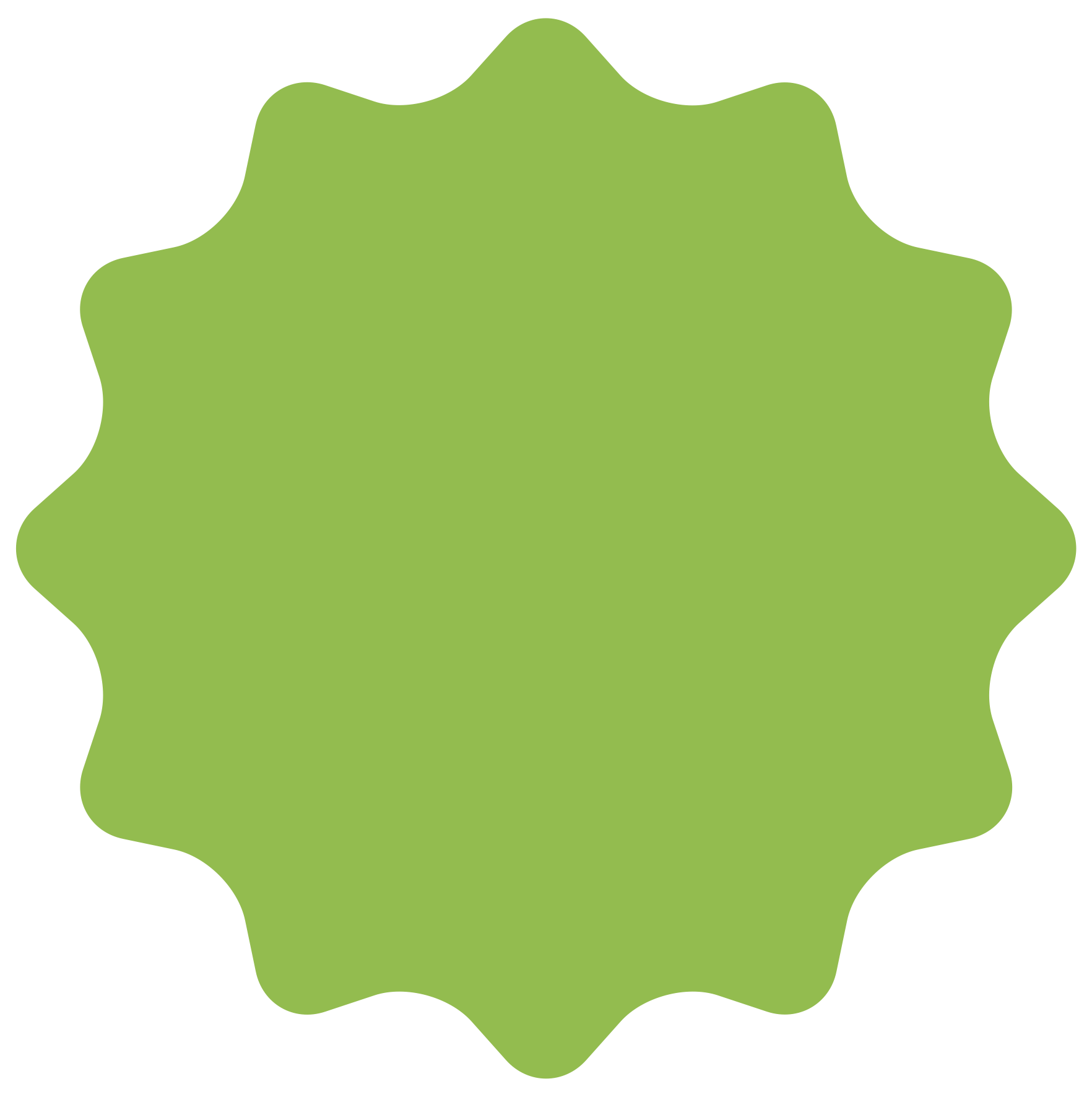 ÖNCE
SONRA
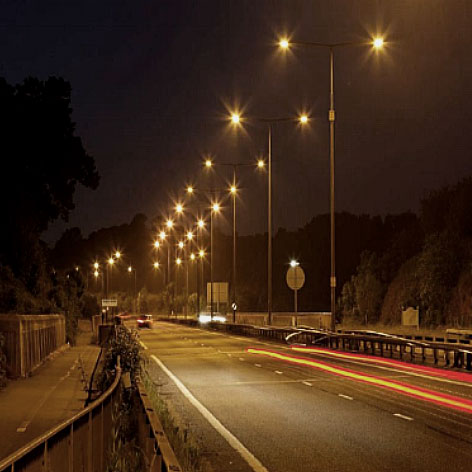 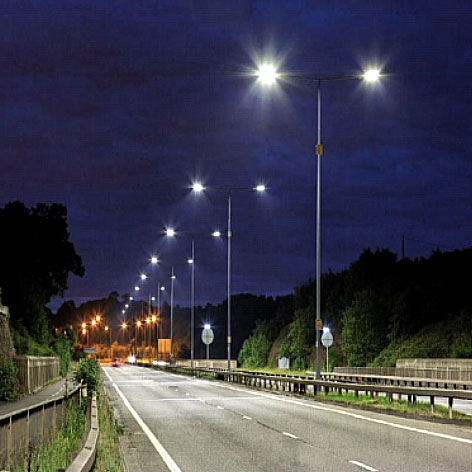 Enerji tasarrufu
İşletme/bakım maliyetlerinin azaltılması
Uzun ömür
LED ürün teknolojik avantajlar:
Geniş renksel geriverim 
Yüksek aydınlatma verimliliği
Homojen ışık dağılımı
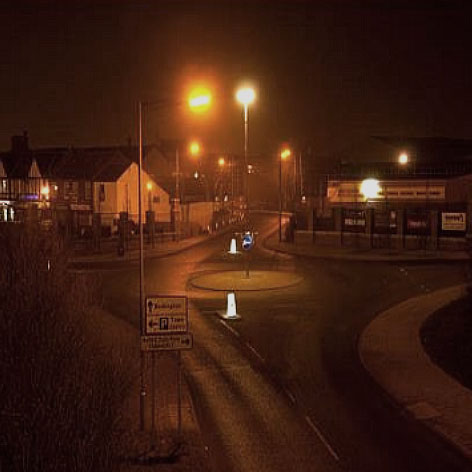 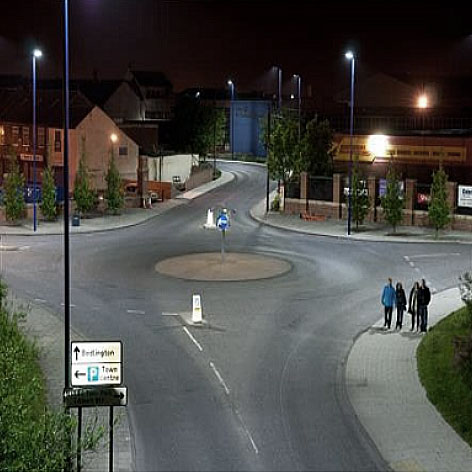 ENERJİ VERİMLİLİĞİ UYGULAMALARI
TEŞEKKÜRLER